إن أحلامنا تتمتع بقوة كبيرة، لذا يجب علينا أن ننتبه إليها وأن نعي جيداَ ما نخبر أنفسنا به. إننا قادرون على تحقيق أي شيء نرغبه من خلال قوة تفكيرنا، ولننا عادة ما نقع فريسة أفكانا السلبية من دون أن ندرك ذلك، وقبل أن ندرك الأمر نملأ حياتنا بجميع الأمور التي نخشاها. الشيء الجيد هو أن الأمر ذاته ينطبق على الأفكار الإيجابية، فمن خلال التفكير في الأمور الرائعة يمكننا، بشكل غير واع، أن نغيرها من خلال قوة تفكيرنا
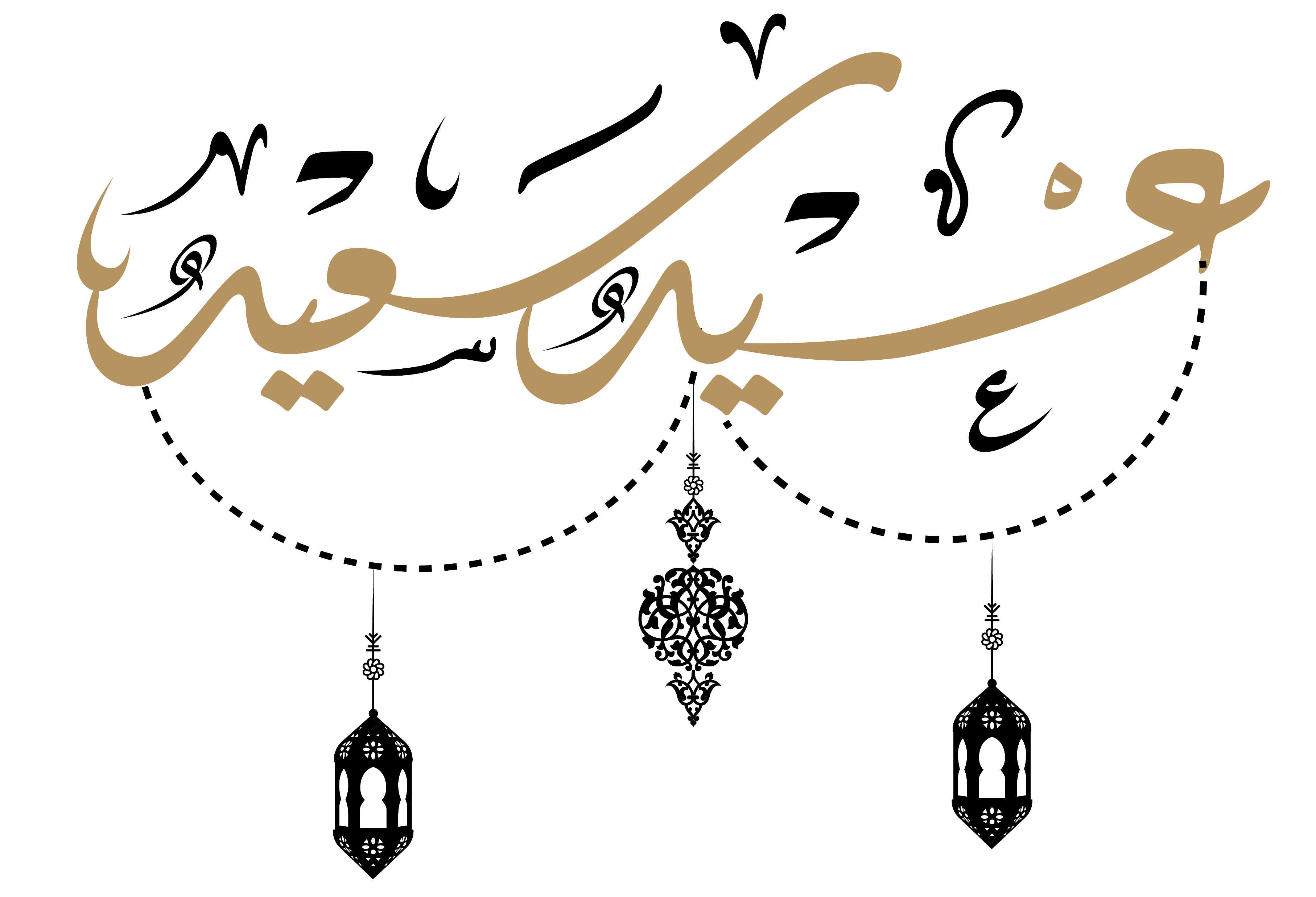 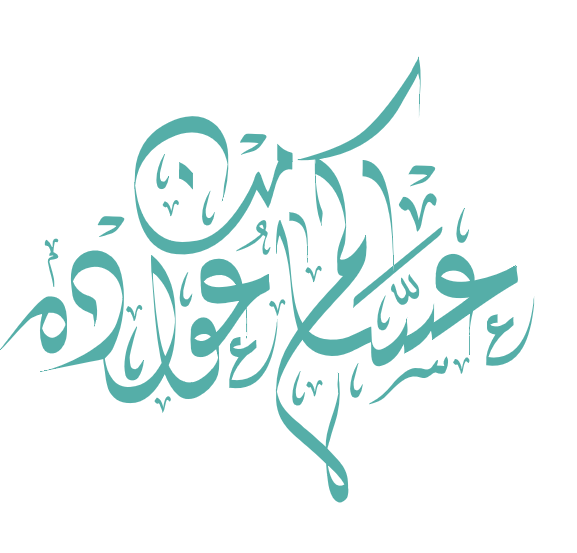 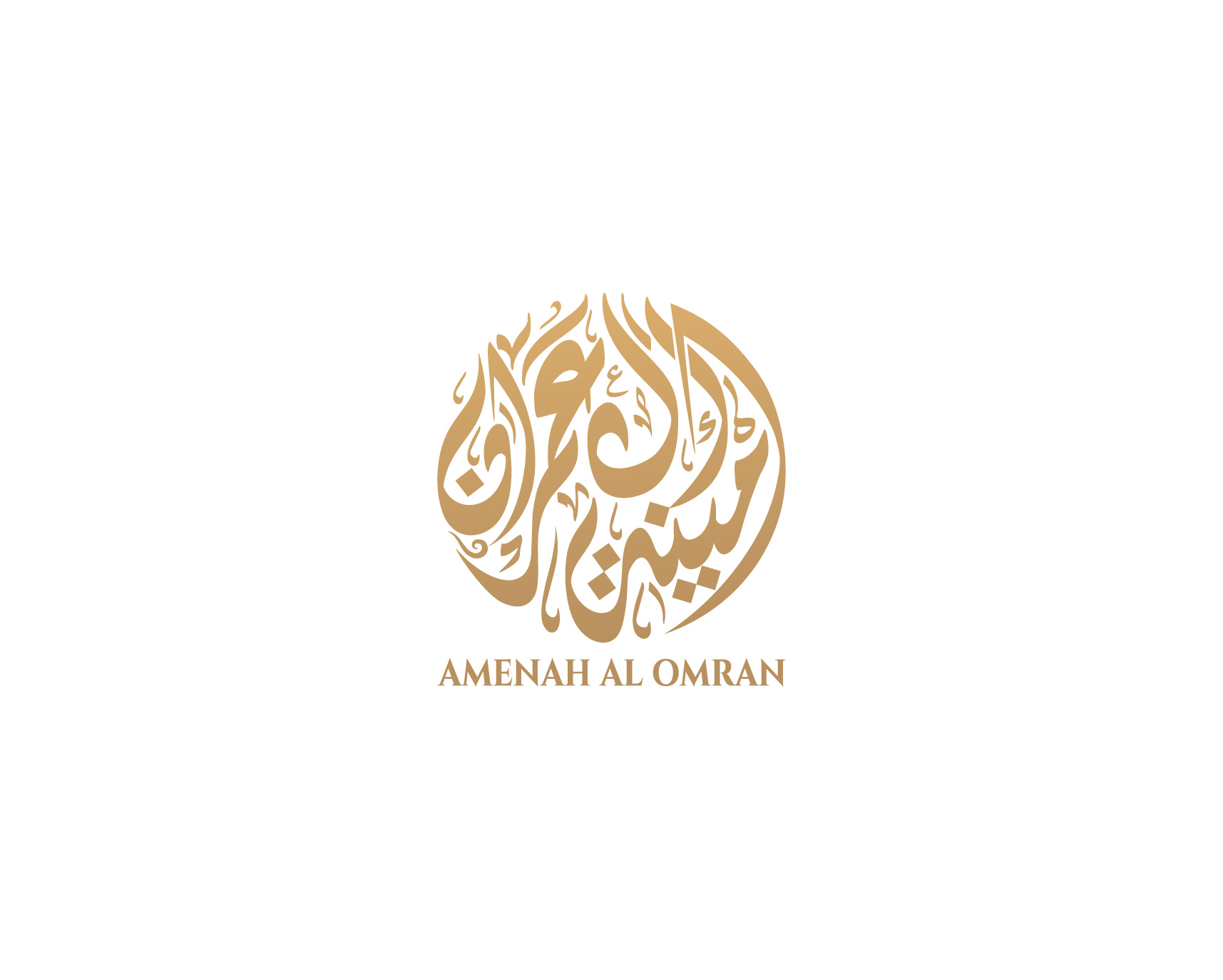 تقويم الدرس السابق
هنا
هنا
هنا
هنا
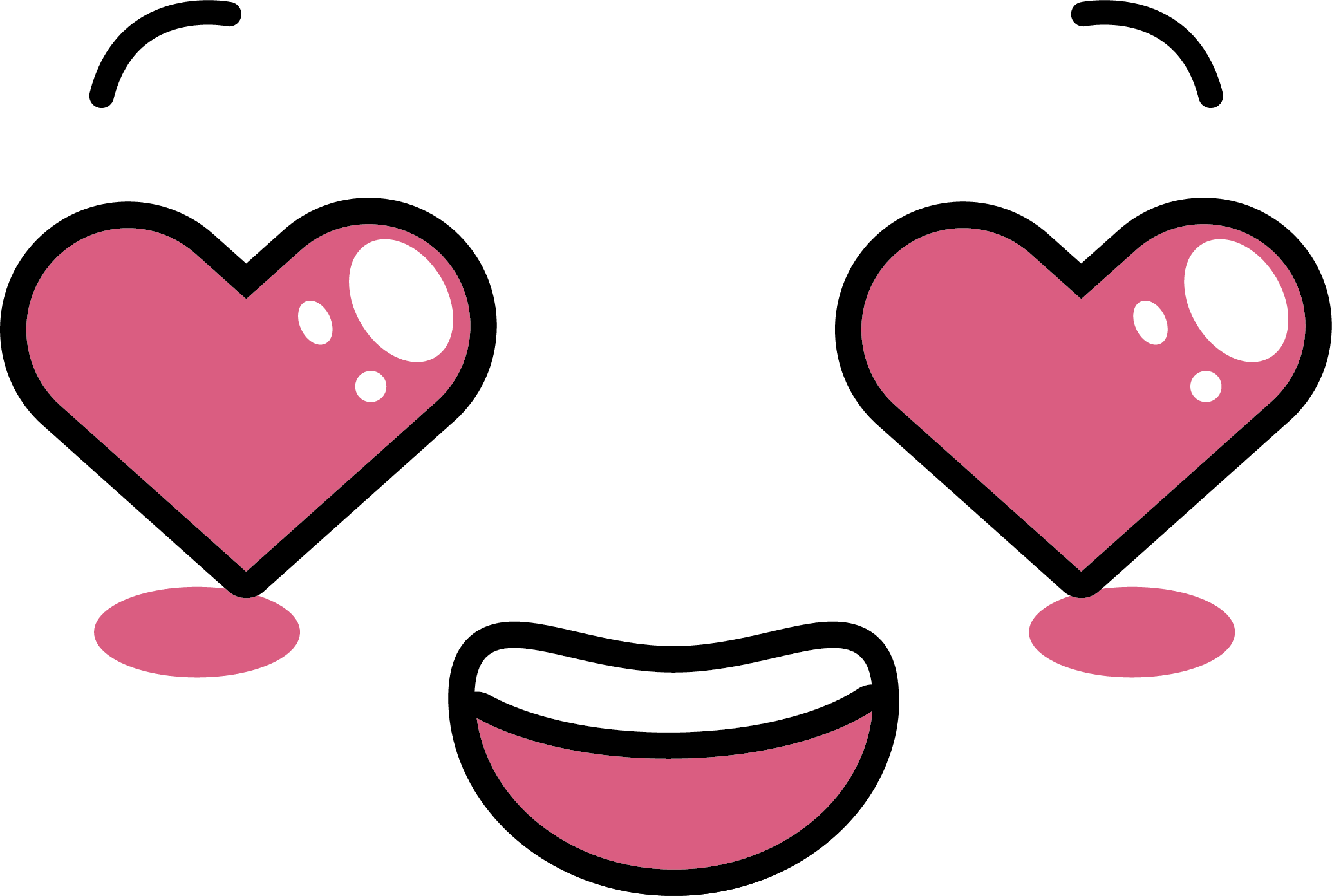 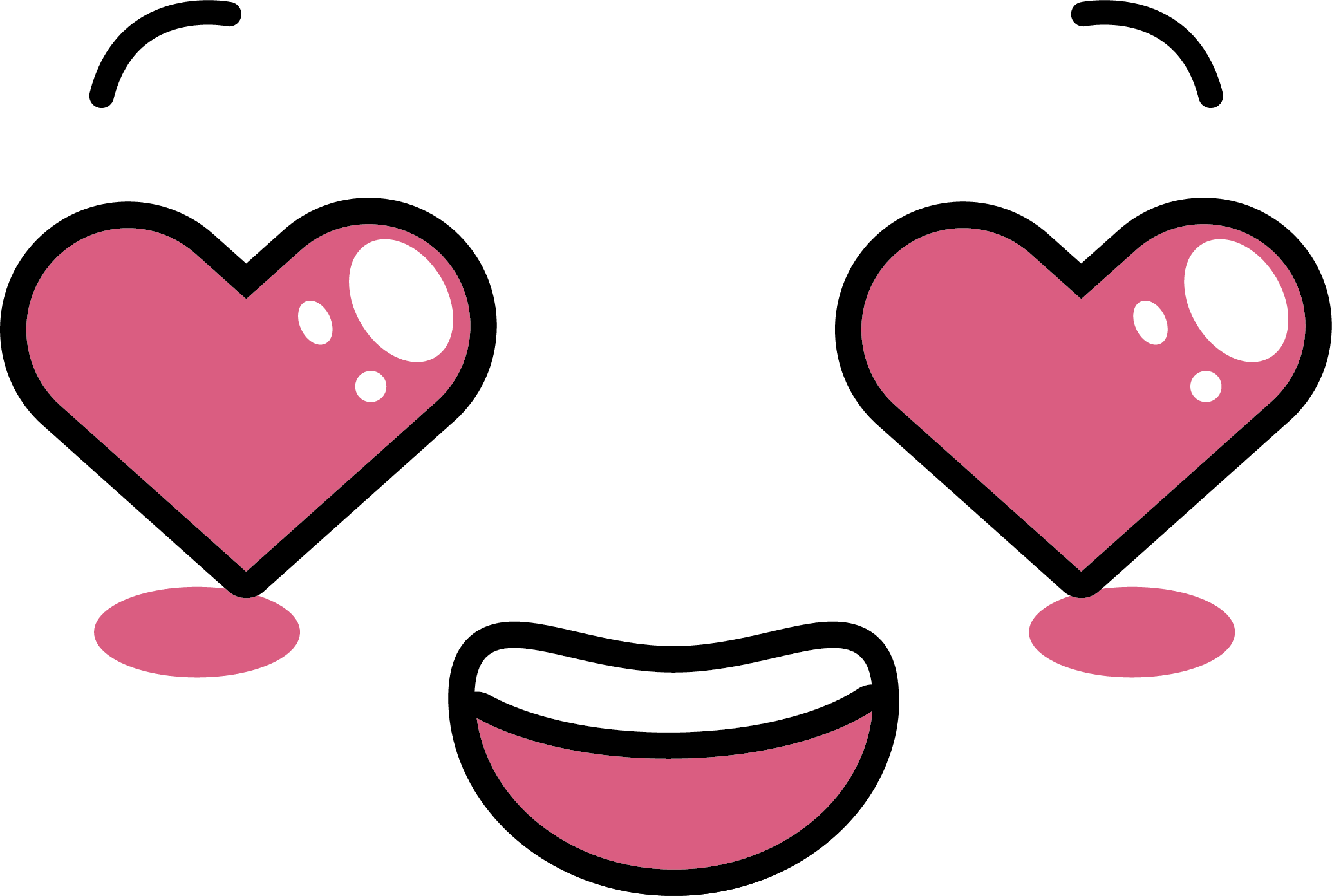 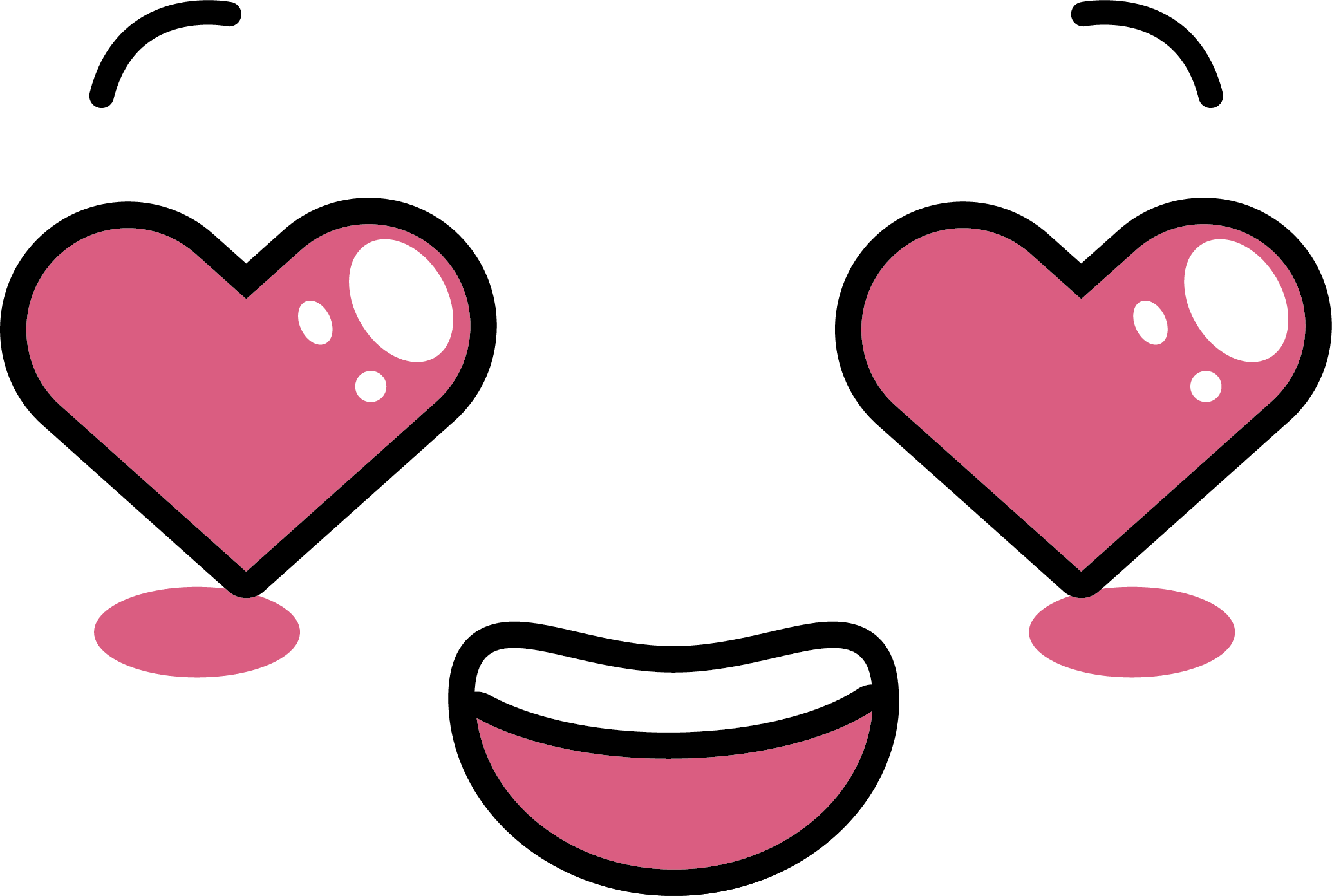 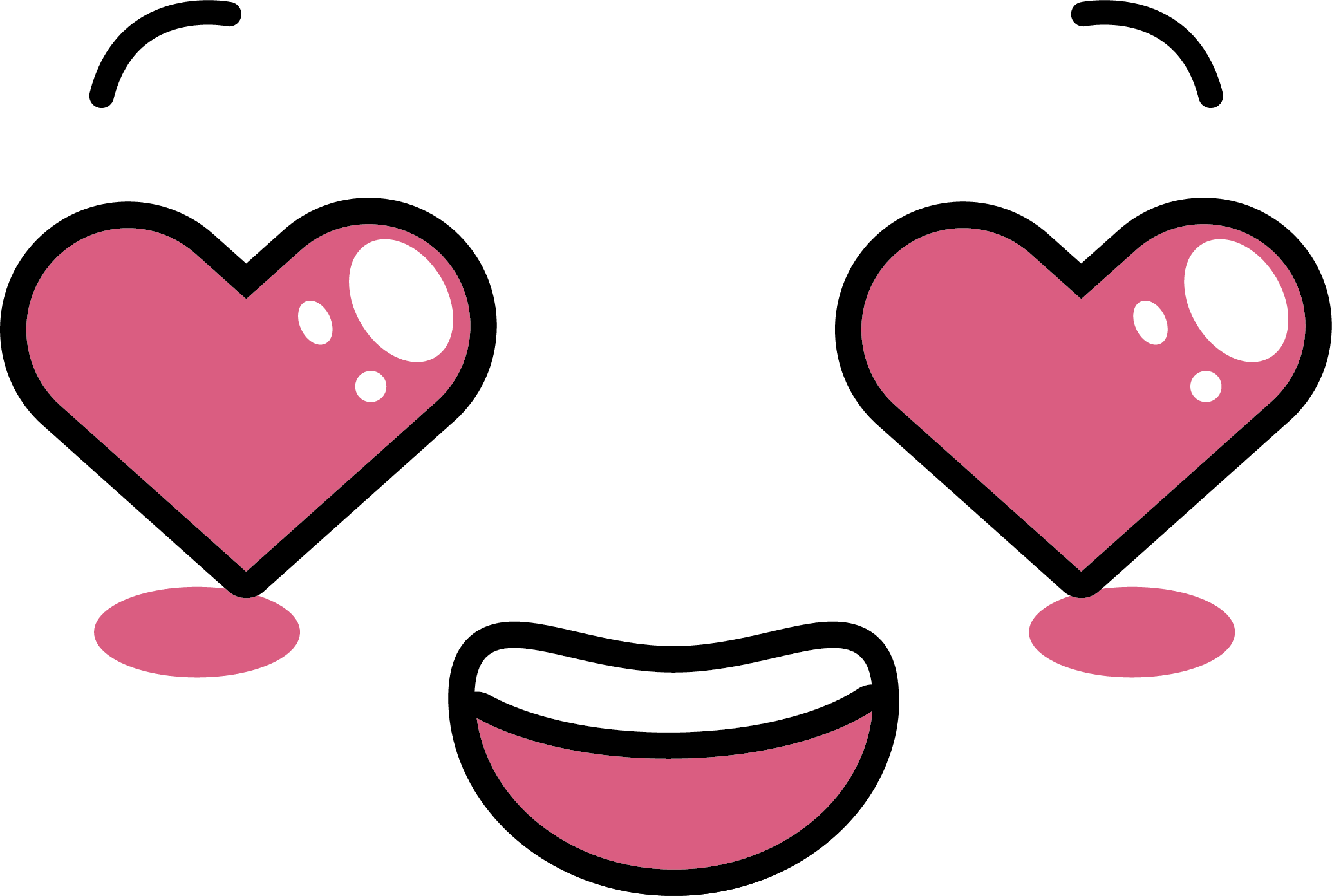 3
4
2
1
ما هو موضوع درسنا اليوم
تفاعلات أحرى للمركبات العضوية
ماذا أعرف؟
ماذا أريد ان اعرف؟ تصفح الدرس
الدهون المشبعة والدهون غير المشبعة
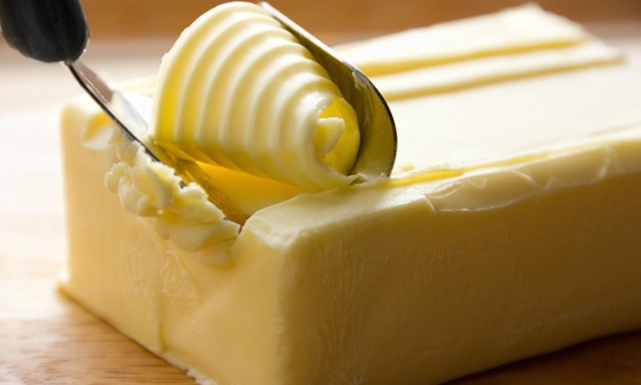 قارن بين الدهون الموضحة في الصور؟
أي الدهون يتم استخدامها في المنزل؟
الدهون المشبعة والدهون غير المشبعة. اطلب إليهم تحديد الدهون المشبعة وغير المشبعة في الصورة. الدهون الصُلبة عند درجة حرارة الغرفة، مثل الشحم والزبدة، دهون مشبعة، في حين أن الدهون اللينة، مثل السمن النباتي والزيوت، دهون غير مشبعة.
الزبدة والسمن من المواد الصلبة. أما زيت الزيتون فمن السوائل
إذا كانت جميع هذه الدهون عند درجة حرارة الغرفة، فكيف تختلف درجة انصهار كل منها؟
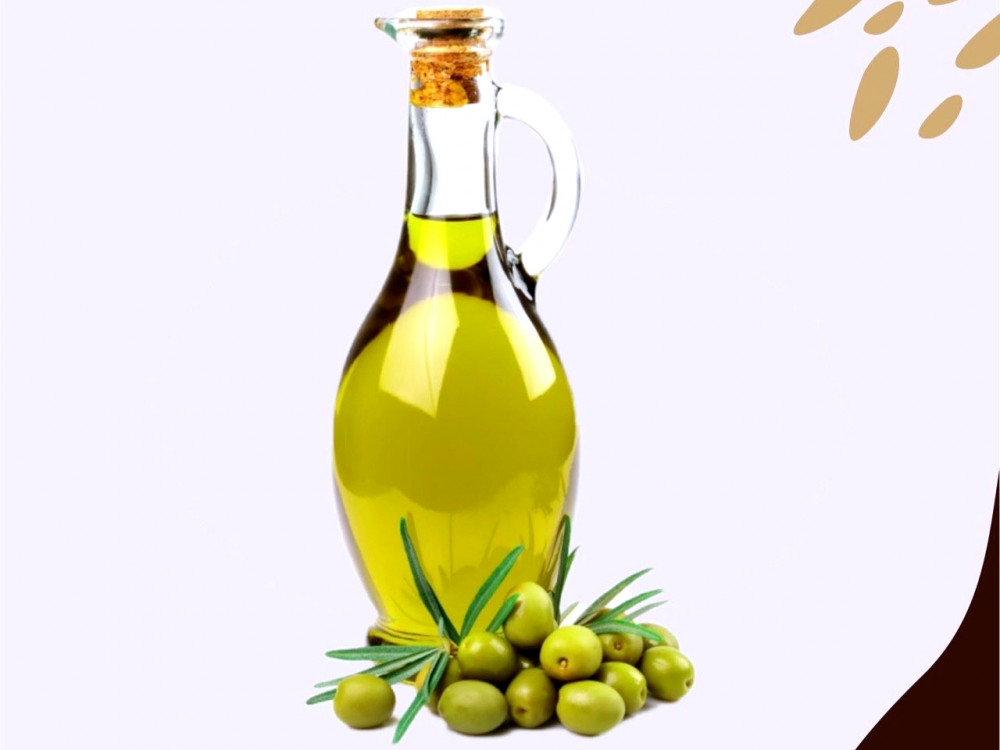 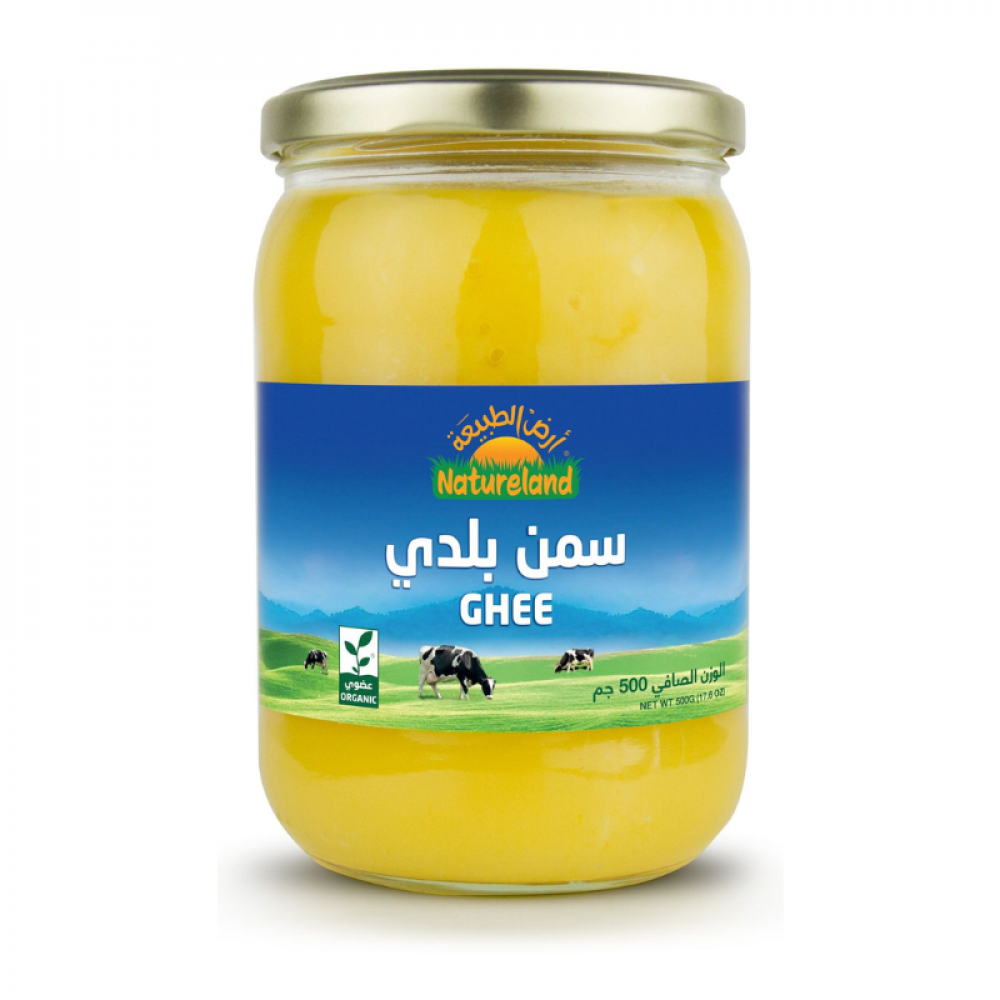 بما أن زيت الزيتون سائل في درجة حرارة الغرفة، فإن
درجة انصهاره أقل من درجة حرارة الغرفة. وبما أن
الدهون الأخرى تكون صُلبة في درجة حرارة الغرفة،
يجب أن تكون درجة انصهارها أعلى من درجة حرارة
الغرفة.
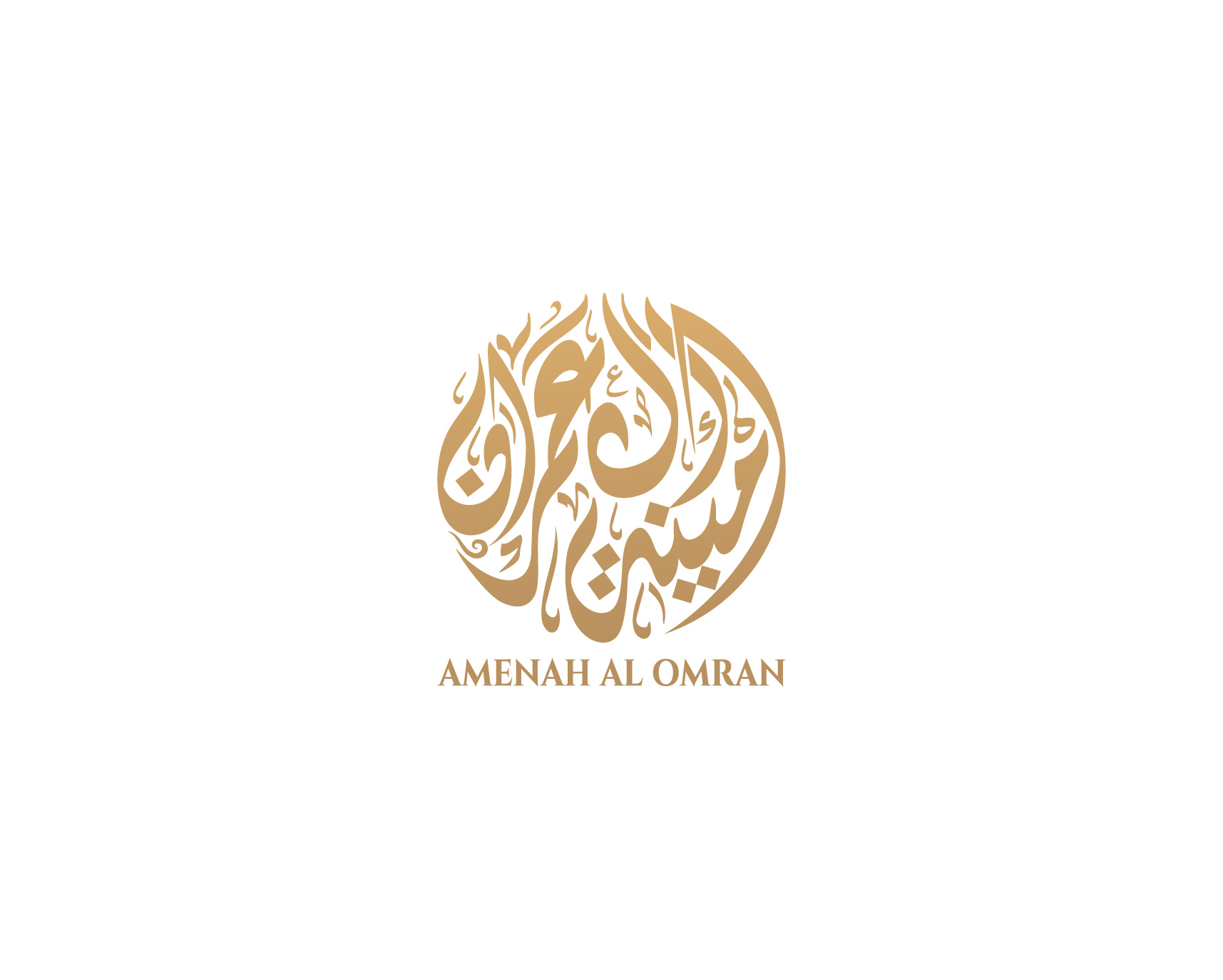 الفكرة الرئيسة
تصنيف تفاعلات المركبات العضوية يجعل توقع نواتج التفاعلات أسهل
الصفحة 76
الأهداف
تصنف تفاعلات المركبات العضوية إلى أحد الأنواع الخمسة الآتية: الاستبدال، أو الإضافة، أو الحذف، أو الأكسدة والاختزال، أو التكثف.
تستعمل الصيغ البنائية لكتابة معادلات تفاعلات المركبات العضوية.
تتوقع نواتج تفاعلات المركبات العضوية
الصفحة 76
مراجعة المفردات
المفردات الجديدة
المحفّز 
مادة تزيد معدل سرعة التفاعل الكيميائي بخفض طاقات التنشيط دون أن تستهلك في التفاعل.
تفاعلات الحذف
تفاعلات حذف الهيدروجين
تفاعلات حذف الماء
تفاعلات الإضافة
تفاعلات إضافة الماء
تفاعلات الهدرجة
الصفحة 76
الربط مع الحياة
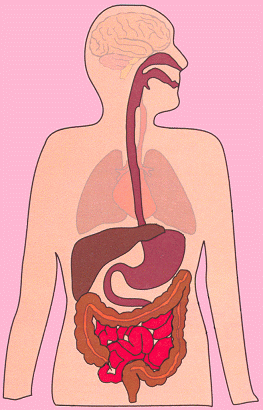 عند تناولك طعام الغداء لا يخطر ببالك ما يحدث من أكسدة للمركبات العضوية. ومع ذلك فهذا ما يحدث داخل جسمك؛ حيث تعمل أجهزة الجسم على تفتيت الطعام الذي تناولته للحصول على الطاقة اللازمة لجسمك.
الصفحة 76
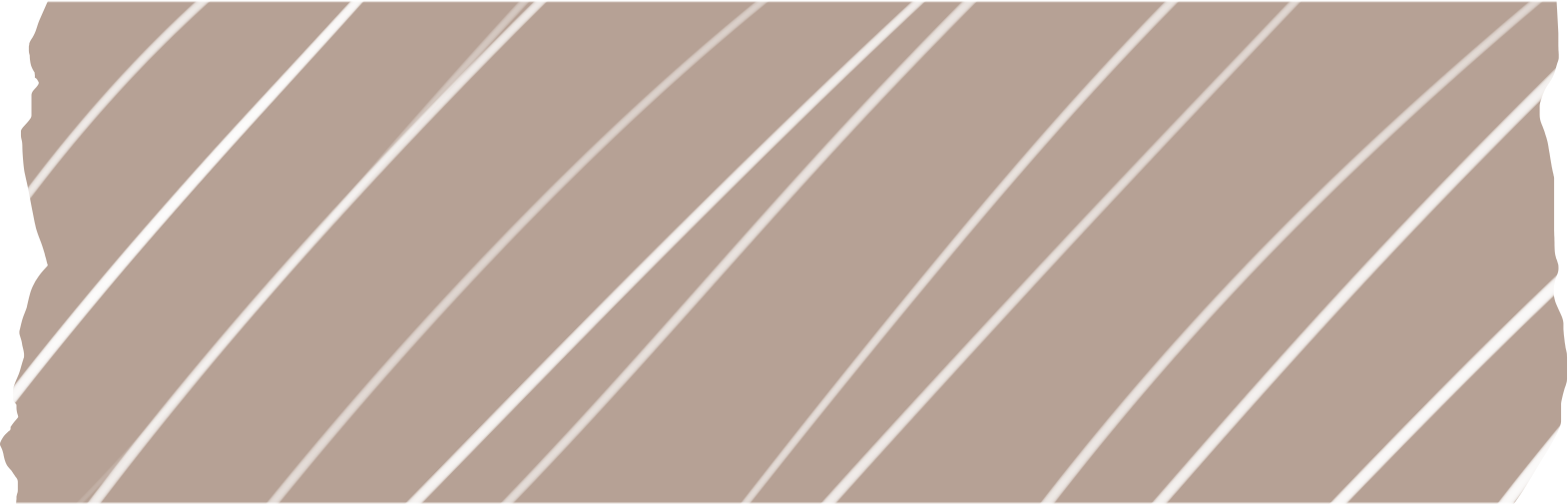 اكتشف علماء الكيمياء العضوية آلاف التفاعلات التي يمكن بها تحويل المركبات العضوية إلى مركبات عضوية أخرى مختلفة. 
وباستعمال مجموعة من هذه التفاعلات، 
تعتمد الصناعات الكيميائية على تحويل المركبات الصغيرة من البترول والغاز الطبيعي إلى مركبات كبيرة. 
وتوجد المركبات العضوية المعقدة في العديد من المنتجات المفيدة، ومنها الأدوية والمواد المستهلكة
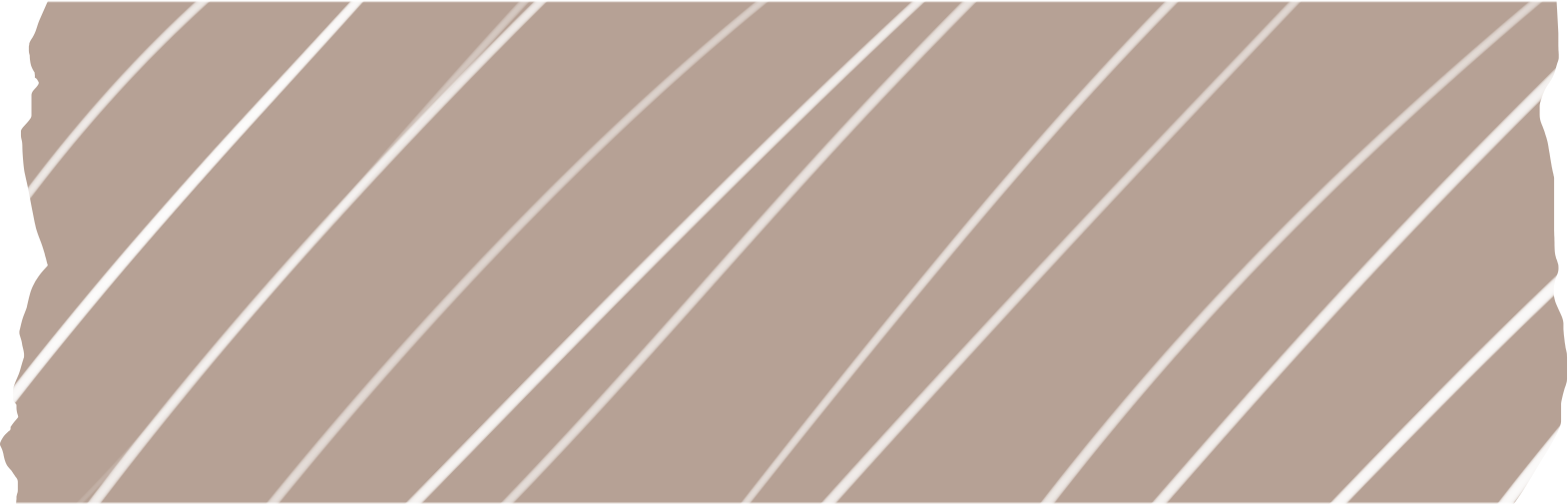 الصفحة 76
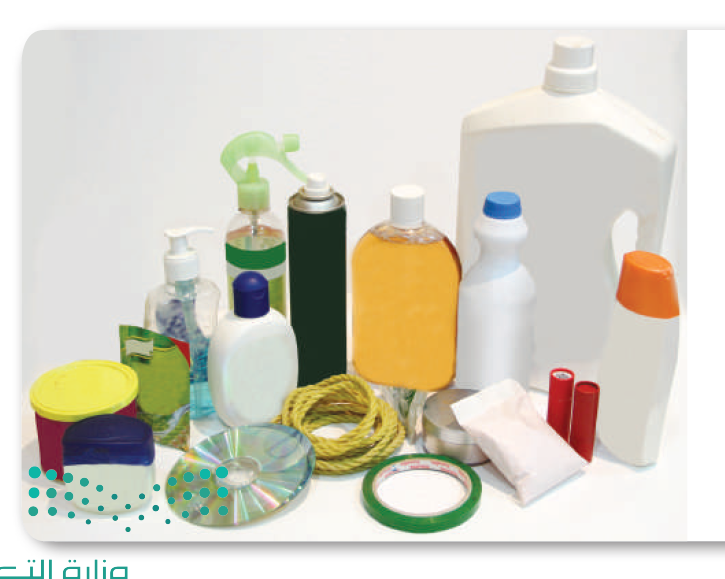 الشكل 2-13 
الكثير من المنتجات الاستهلاكية – ومنها الأواني البلاستكية والألياف المستعملة في صناعة الحبال والملابس، والزيوت والشموع التي تستعمل في مستحضرات التجميل – مصنوعة من البترول والغاز الطبيعي.
تصنيف تفاعلات المواد العضوية
الإضافة
الحذف
التكثف
الاستبدال
الأكسدة والاختزال
ما فائدة تصنيف تفاعلات المركبات العضوية؟
لكي يجعل توقع نواتج التفاعلات أكثر سهولة.
الاستبدال
الاستبدال
لقد تم دراسته في درس هاليدات الألكيل وهاليدات الأريل. صفحة64
ما هو المقصود بتفاعلات الاستبدال؟
تحل ذرة أو مجموعة ذرية محل ذرة أو مجموعة ذرية أخرى في المركب
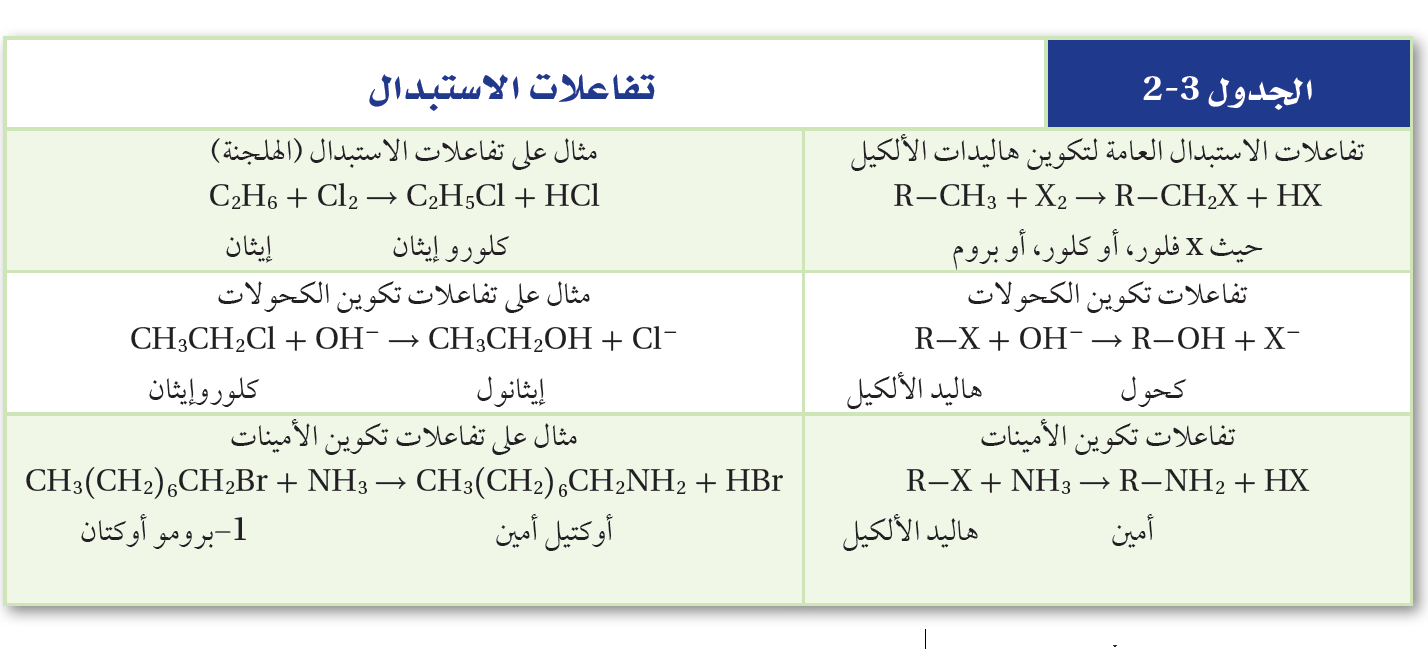 التكثف
التكثف
لقد تم دراسته في درس مركبات الكربونيل. صفحة 75
ما هي تفاعلات التكثف؟
ارتباط اثنين من جزيئات صغيرة لمركبات عضوية لتكوين جزيء آخر أكثر تعقيداً 
ويرافق هذه العملية فقدان جزيء صغير مثل الماء
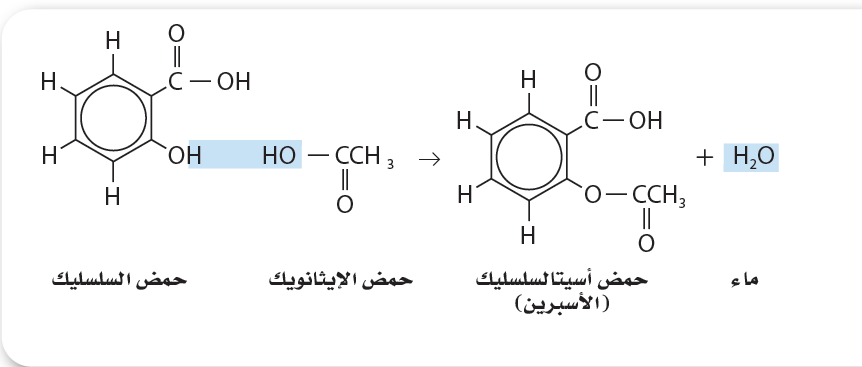 ومن أكثر تفاعلات التكثف شيوعًا تلك التي تتضمن الجمع بين الحمض الكربوكسيلي مع جزيئات لمركبات عضوية أخرى. والطريقة الشائعة لتحضير الإستر تتم بتفاعلات التكثف بين الأحماض الكربوكسيلية والكحول. ويمكن تمثيل هذا التفاعل بالمعادلة الكيميائية العامة الآتية.
RCOOH + ŔOH →RCOOŔ + H2O
الحذف
الصفحة 76
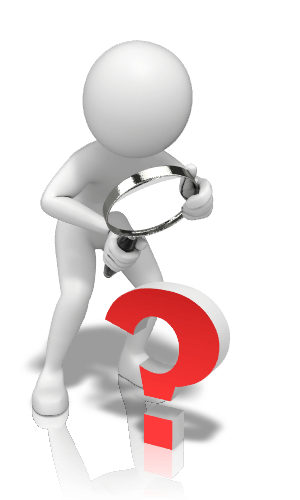 كيف يمكن تغير الألكان إلى مادة أكثر نشاطًا في التفاعلات الكيميائية؟
من خلال تكوين رابطة تساهمية ثنائية بين ذرتين من الكربون لتكوين الألكين
الصفحة 76
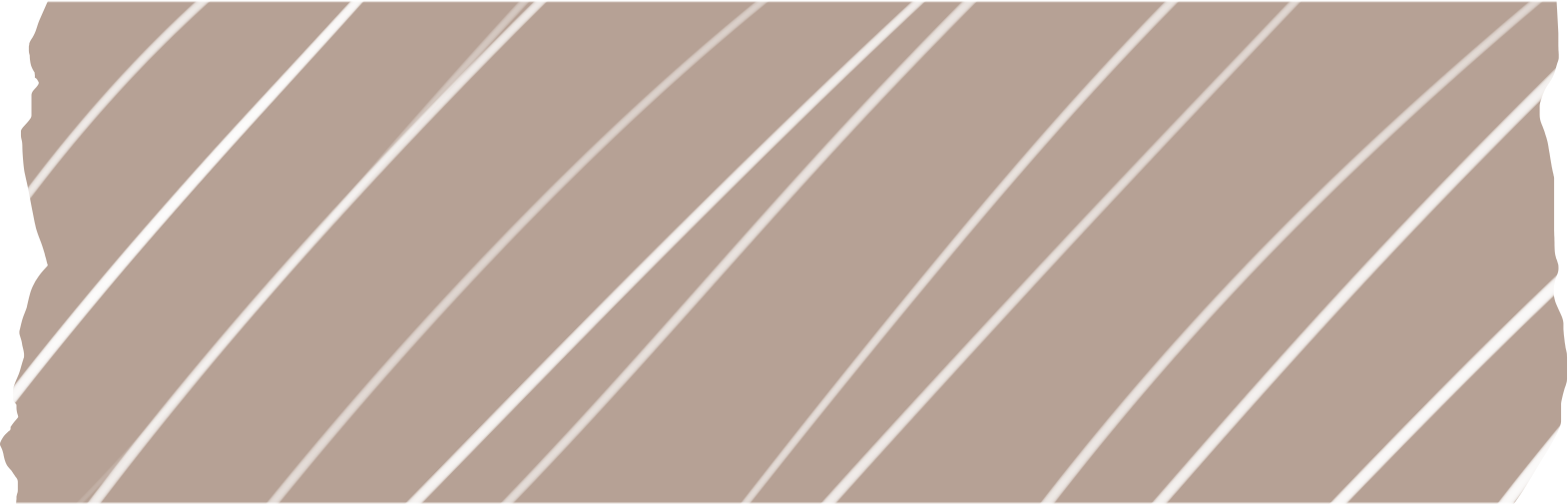 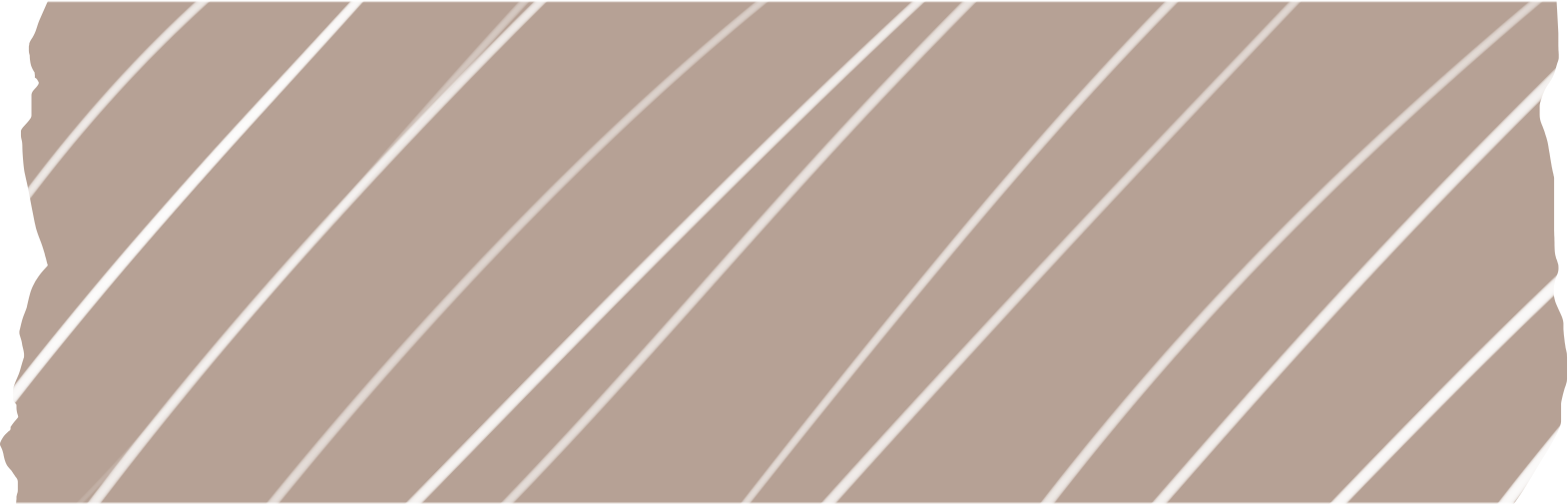 ما هي تفاعلات الحذف؟
هي التفاعلات التي يتم فيها حذف ذرتين من الذرات المرتبطة مع ذرتي كربون متجاورتين، حيث يتم إضافة رابطة ثنائية بين ذرتي الكربون
غالباً ما تحذف جزيئات مستقرة مثل:
H2O , HCl, H2
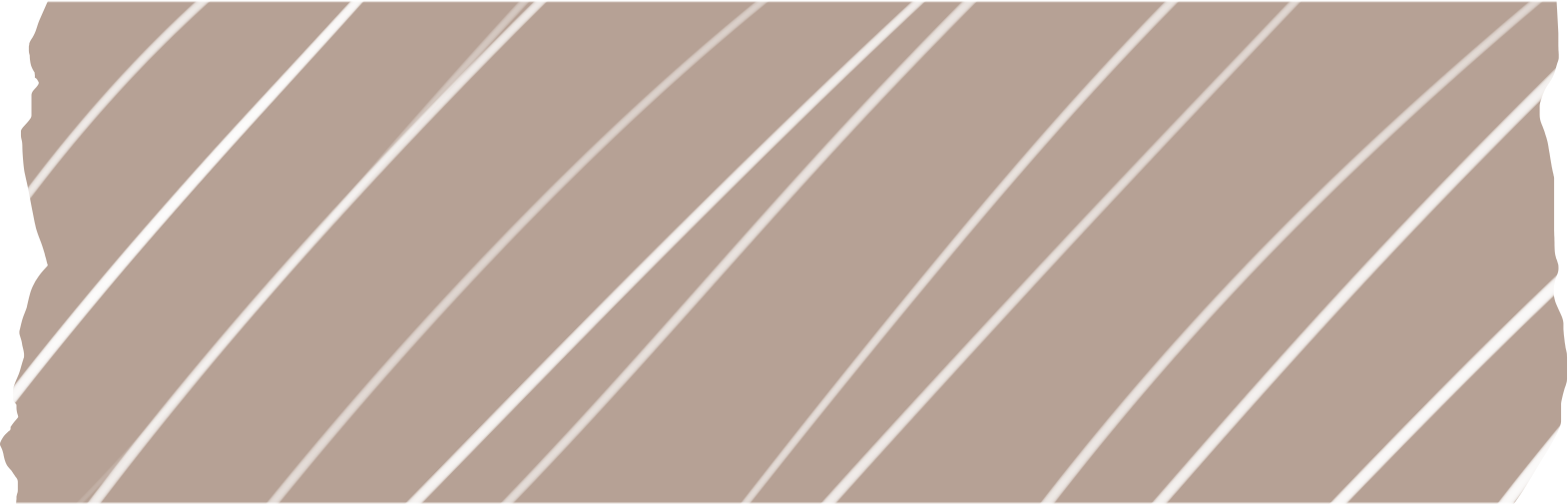 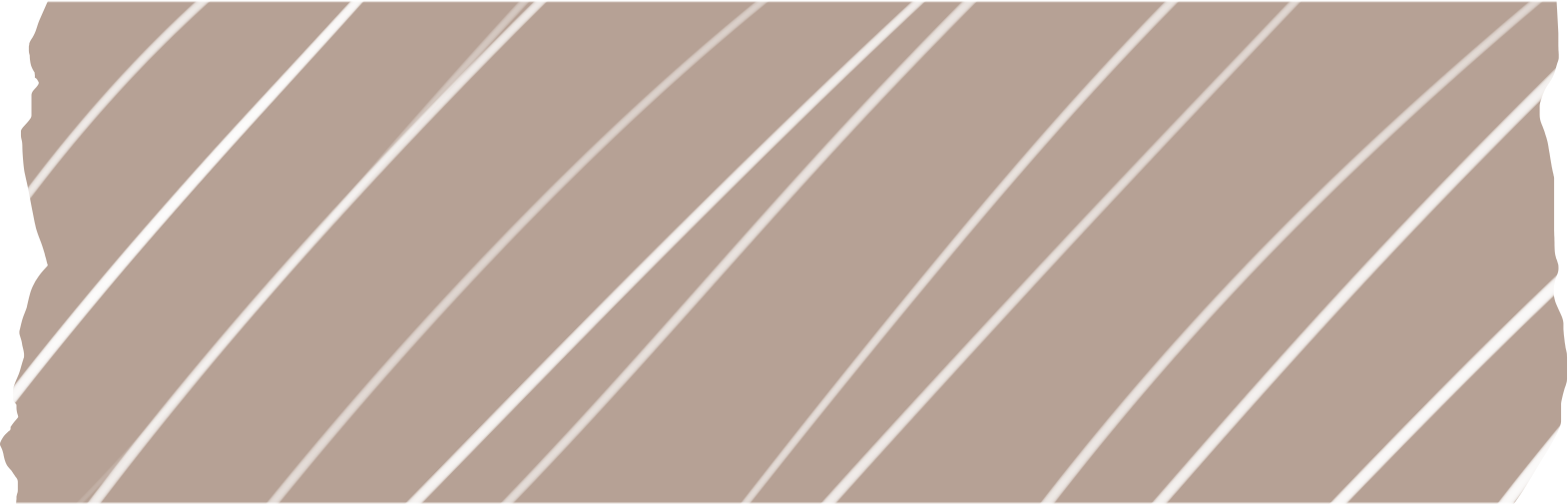 الصفحة 77
تفاعلات حذف الهيدروجين
ما هي تفاعلات الحذف الهيدروجين؟
التفاعلات التي يصاحبها حذف ذرتي هيدروجين
يحضر الإيثين، من خلال حذف ذرتي هيدروجين من الإيثان
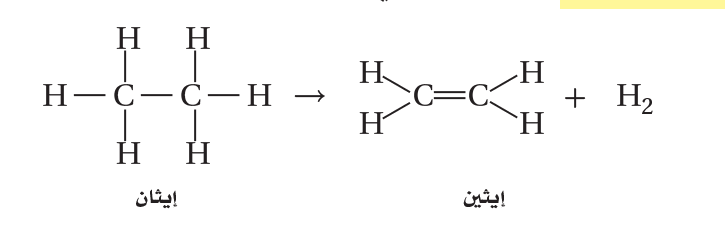 ما هي استعمالات الإيثين؟
المادة الأولية المستعملة في صناعة أدوات وأرضيات الملاعب
القراءة بفهم
الصفحة 77
استعمالات الإيثين
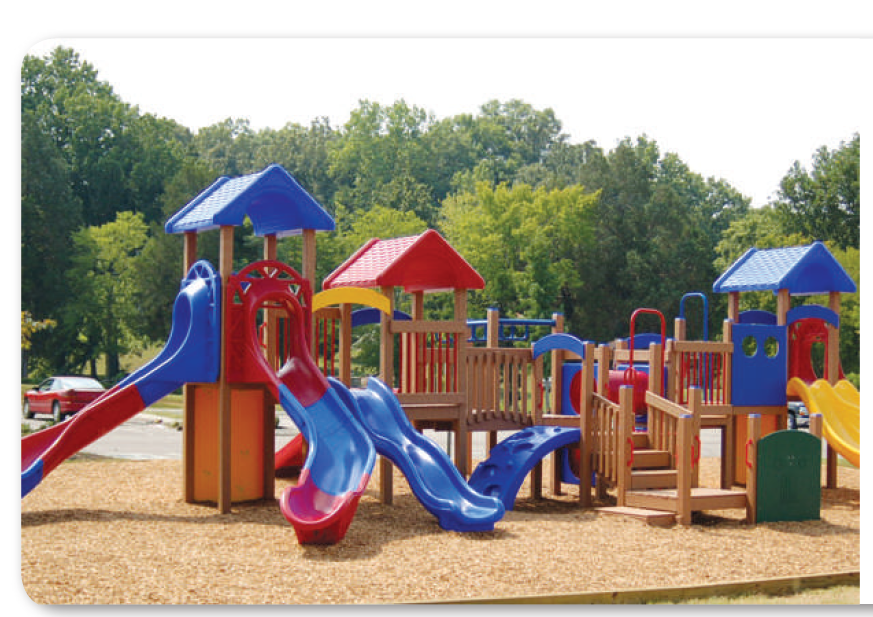 الشكل 2-14 
يصنع البولي إيثلين المنخفض الكثافة من غاز الإيثين تحت ضغط مرتفع عند وجود مواد محفزة. ويستعمل هذا النوع من البلاستيك في تجهيزات ملاعب الأطفال، لسهولة تشكيله في أشكال متنوعة، كما يسهل إعطاؤه ألواناً متعددة، إضافة إلى قدرته على تحمل الاستعمال المتكرر.
لماذا يستخدم الإيثين في صناعة هذا النوع من البلاستيك؟
الصفحة 77
تفاعلات حذف هاليد الهيدروجين
حذف هاليد الهيدروجين
يمكن أن يدخل هاليد الألكيل في تفاعل الحذف لإنتاج
الألكين وهاليد الهيدروجين
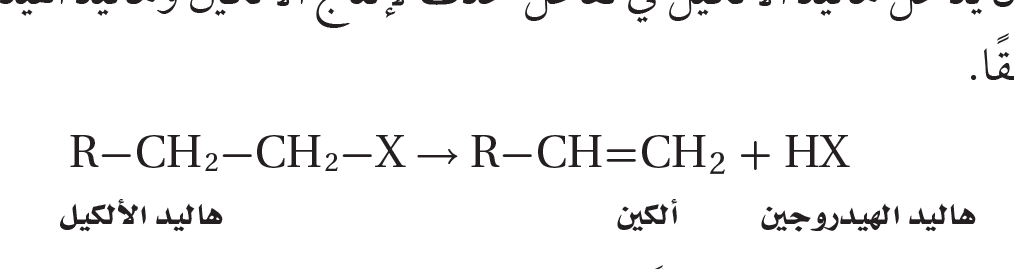 HꟷCꟷCꟷH →    C=C  +  HCl
H
H
H
H
−
−
−
−
−
−
−
−
H
H
H
Cl
الصفحة 77
تفاعلات حذف الماء
حذف الماء
تفاعلات الحذف التي يصاحبها تكوين الماء
في هذا التفاعل يتحول الكحول إلى ألكين وماء
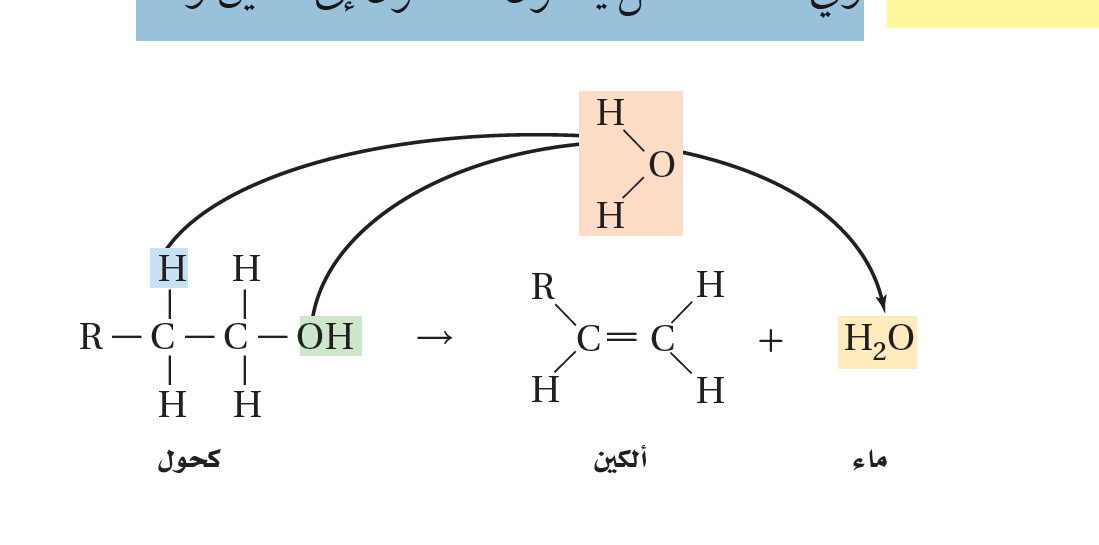 RꟷCH2ꟷCH2ꟷOH →RꟷCH═CH2 + H2O
تقويم 
تحصيلي
ما نوع التفاعل في CH3ꟷCH3 → CH2═CH2
ما التفاعل الذي يحول الكحول إلى الكين؟
نوع التفاعل الكيميائي  CH3ꟷCH2OH → CH2═CH2 +H2O
الإضافة
الصفحة 78
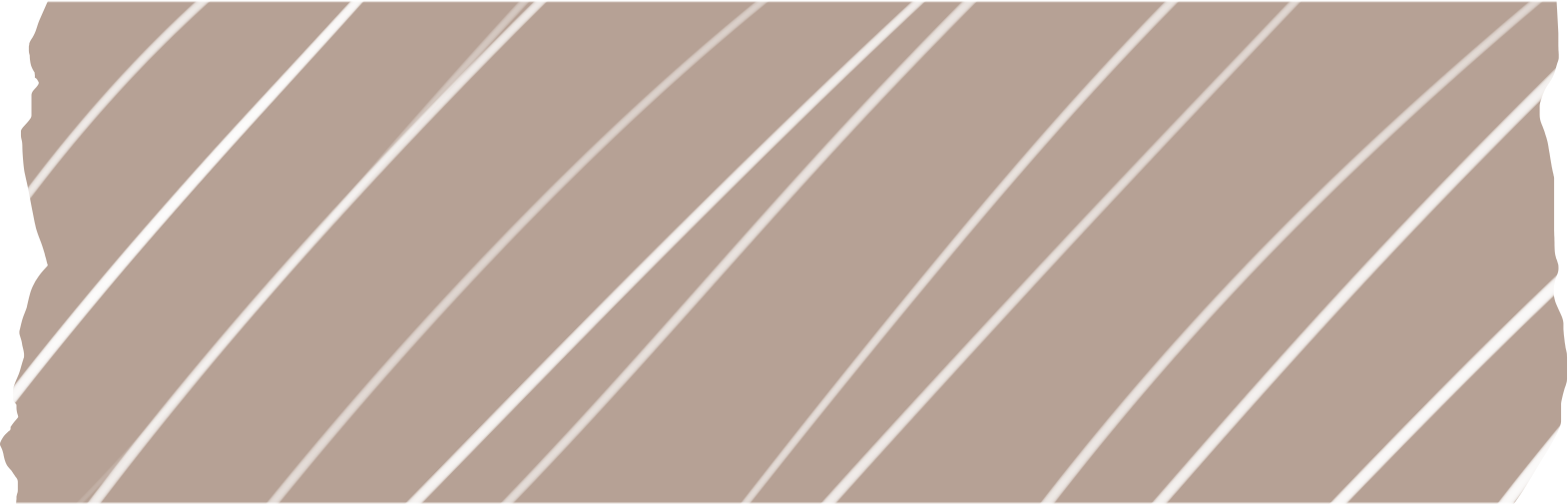 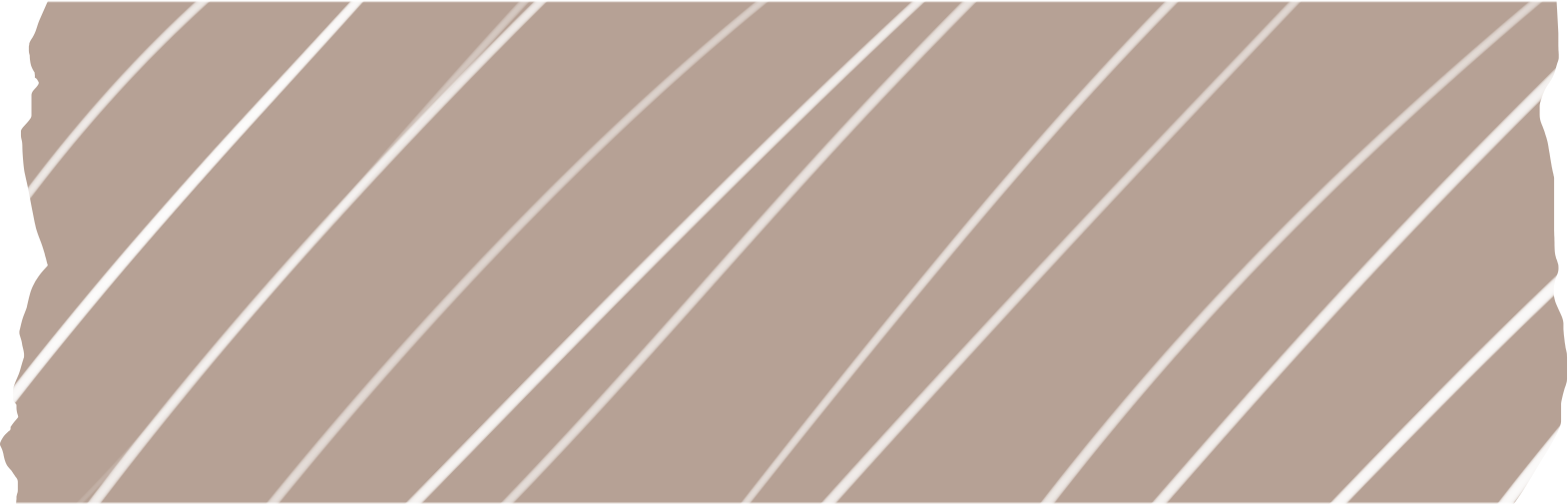 ما هي تفاعلات الإضافة؟
التفاعل الذي يتم فيه ارتباط ذرات أخرى مع ذرات الكربون المكونة للرابطة التساهمية الثنائية أو الثلاثية
وتتضمن تكسير الرابطة الثنائية في الألكينات أو الرابطة الثلاثية في الألكاينات
هي تفاعلات عكسية لتفاعلات الحذف
أكثر تفاعلات الإضافة شيوعاً هي التي تضيف كلا مما يلي:
H2O , HX, H2, X2
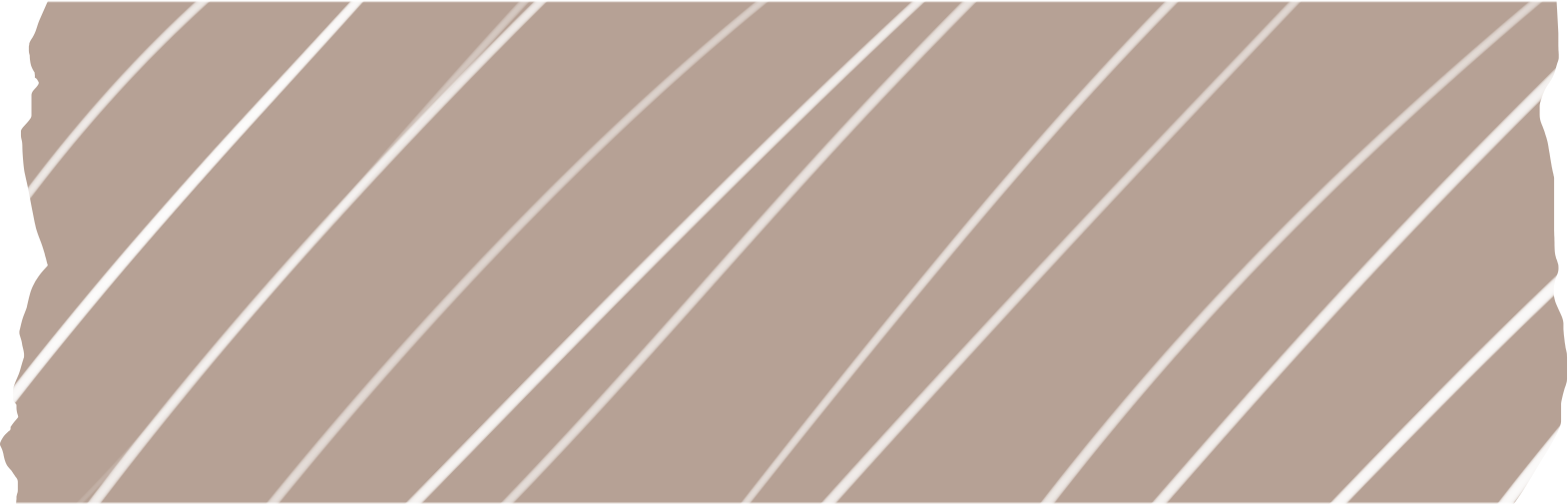 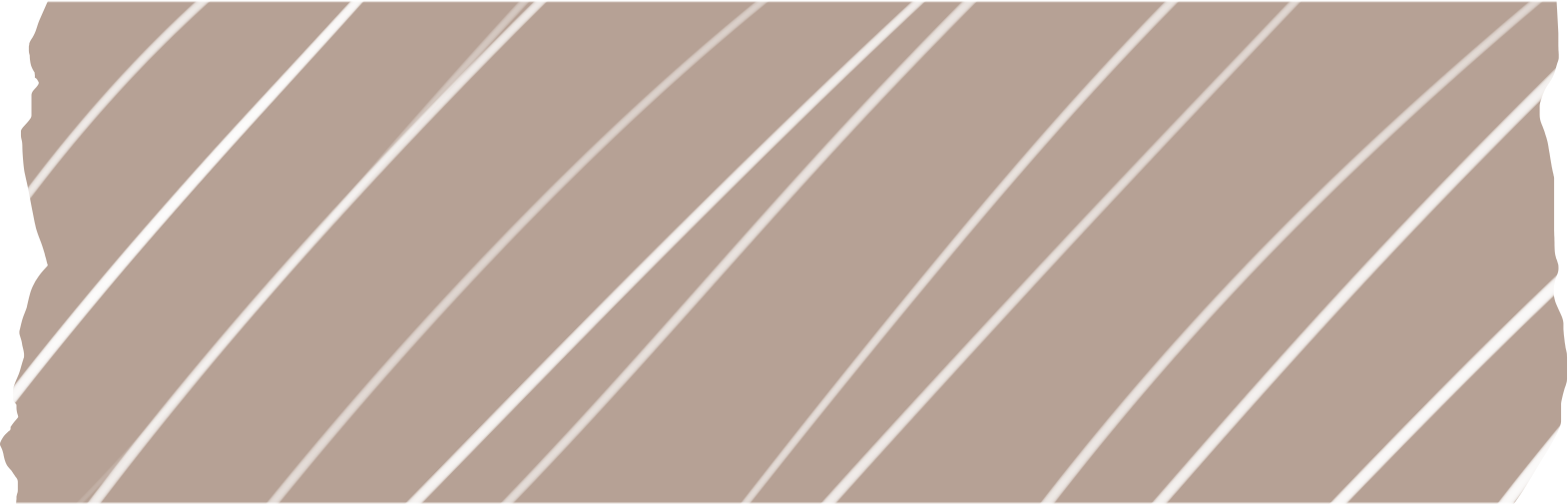 الصفحة 78
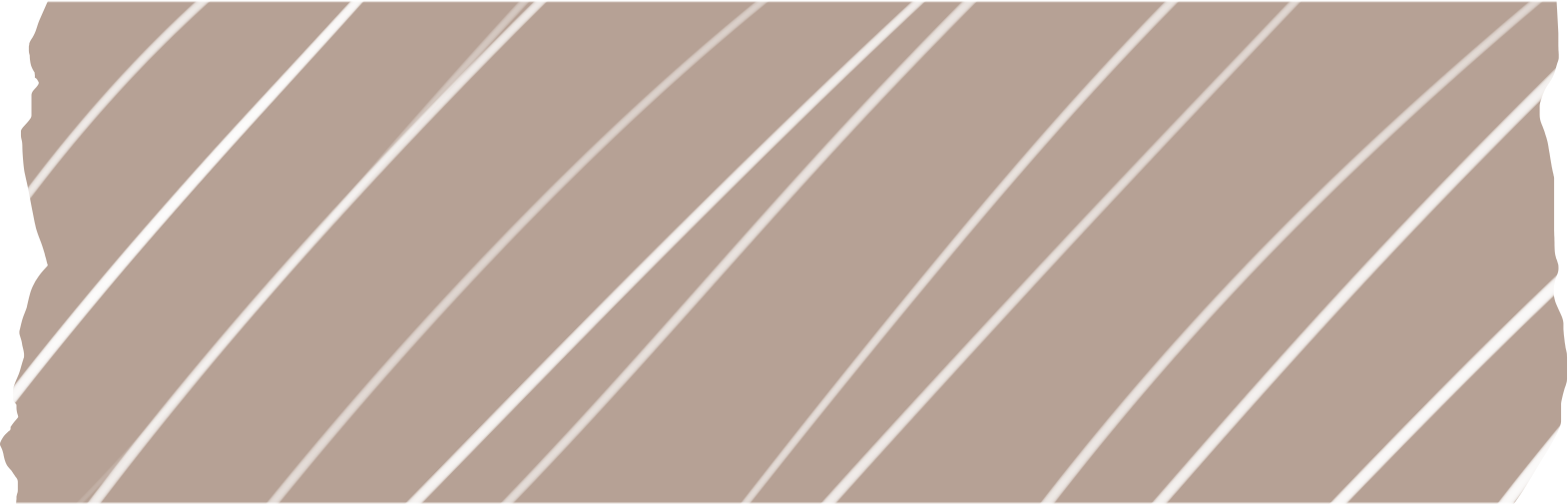 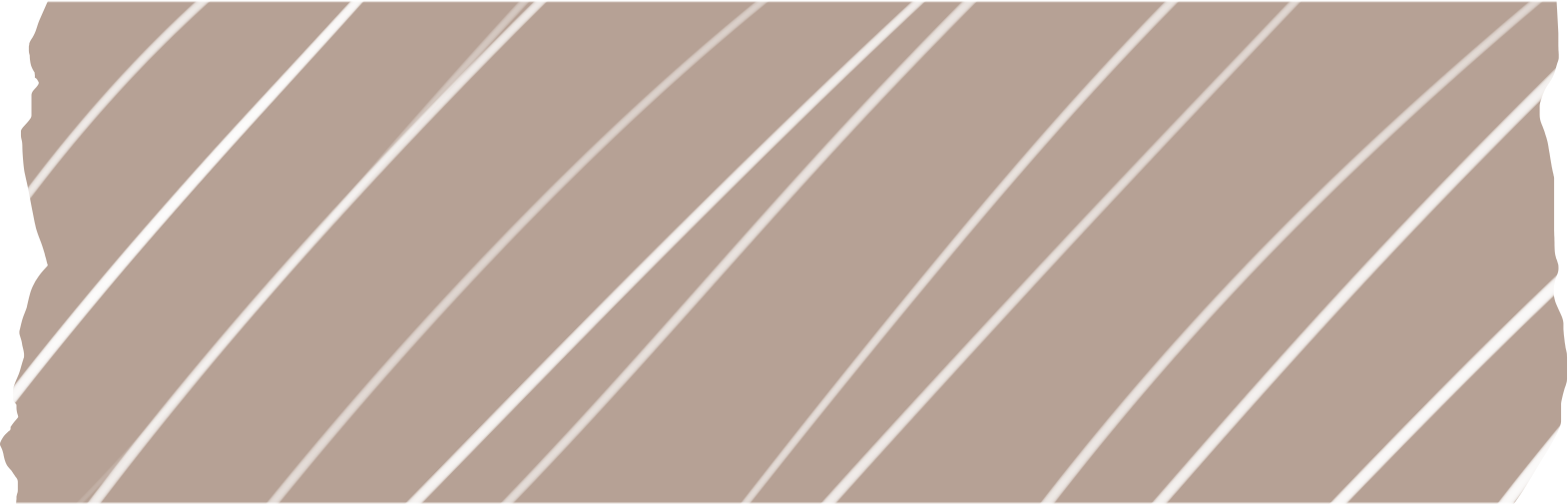 C═C   + ClꟷCl →    HꟷCꟷCꟷH
H
H
H
H
ꟷ
ꟷ
ꟷ
ꟷ
ꟷ
ꟷ
ꟷ
ꟷ
H
H
Cl
Cl
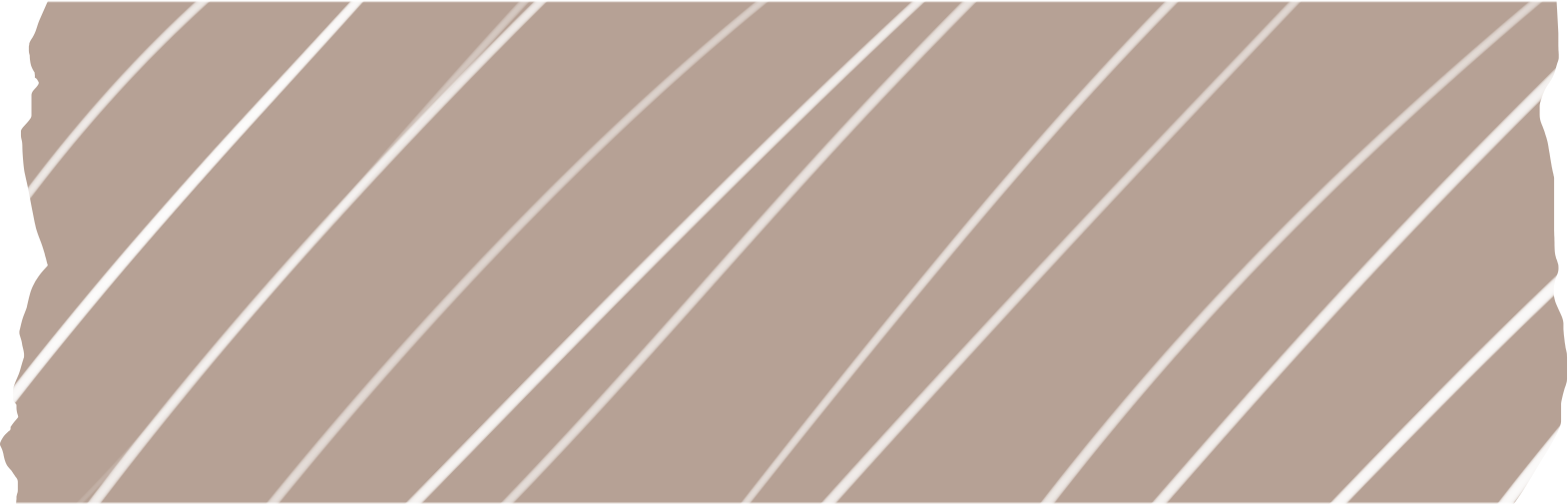 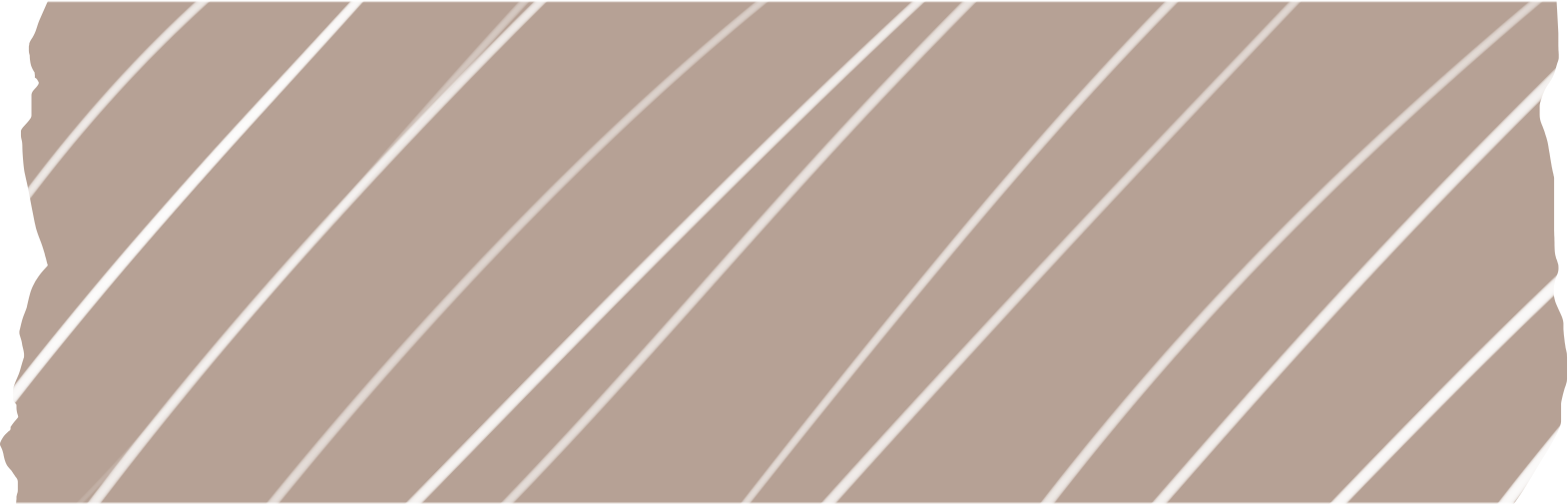 الصفحة 78
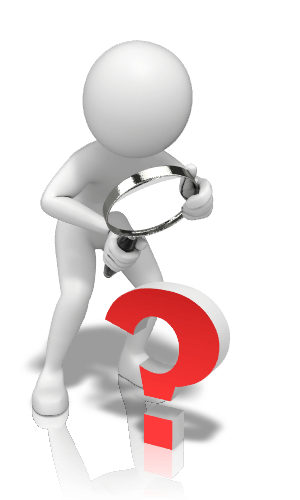 لماذا تحدث تفاعلات الإضافة؟
وتحدث هذه التفاعلات عند وجود تركيز عالٍ من
الإلكترونات في الرابطة الثنائية أو الثلاثية. لذلك تميل الجزيئات والأيونات إلى جذب الإلكترونات لتكوين روابط تستعمل فيها إلكترونات الروابط الثنائية أو الثلاثية
الصفحة 78
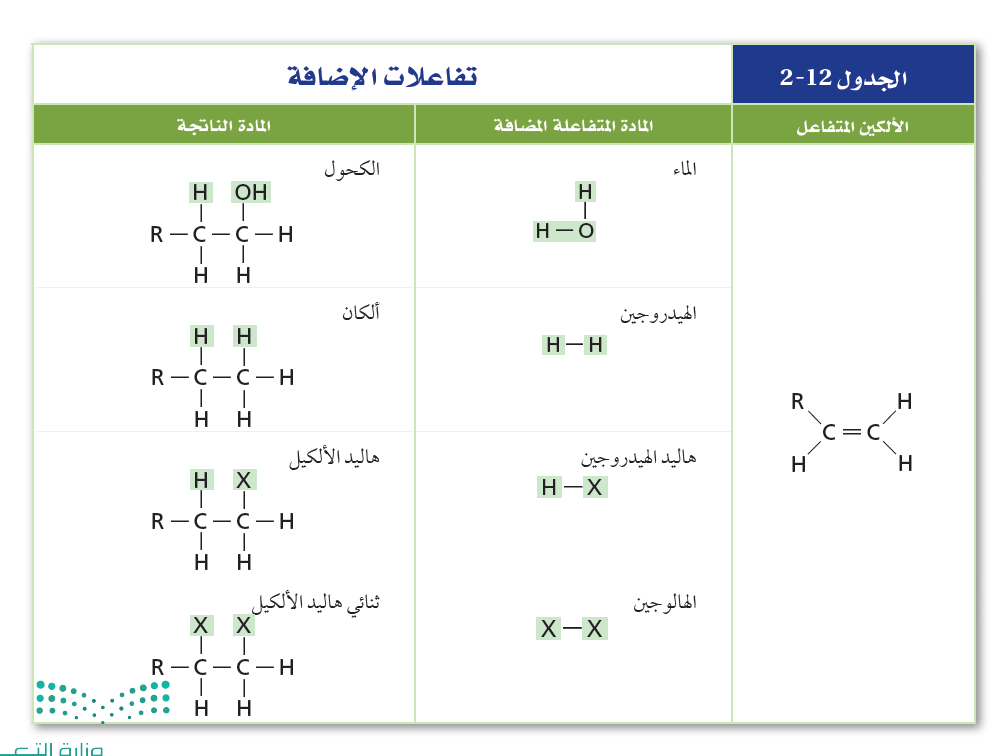 الصفحة 78
تفاعلات الإضافة
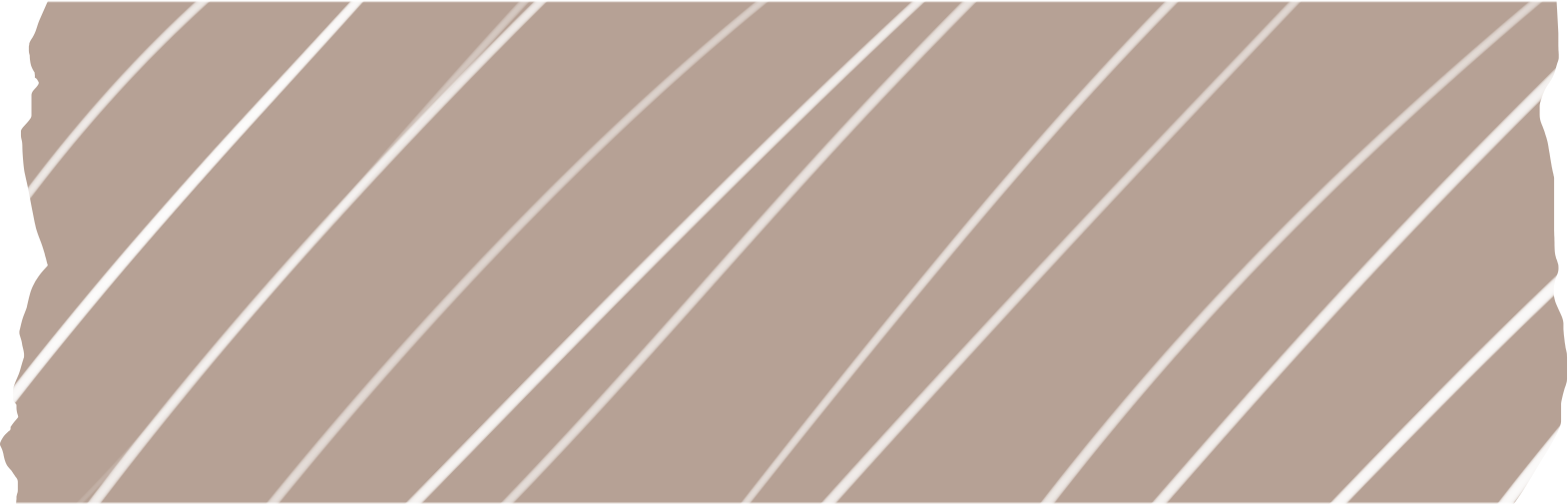 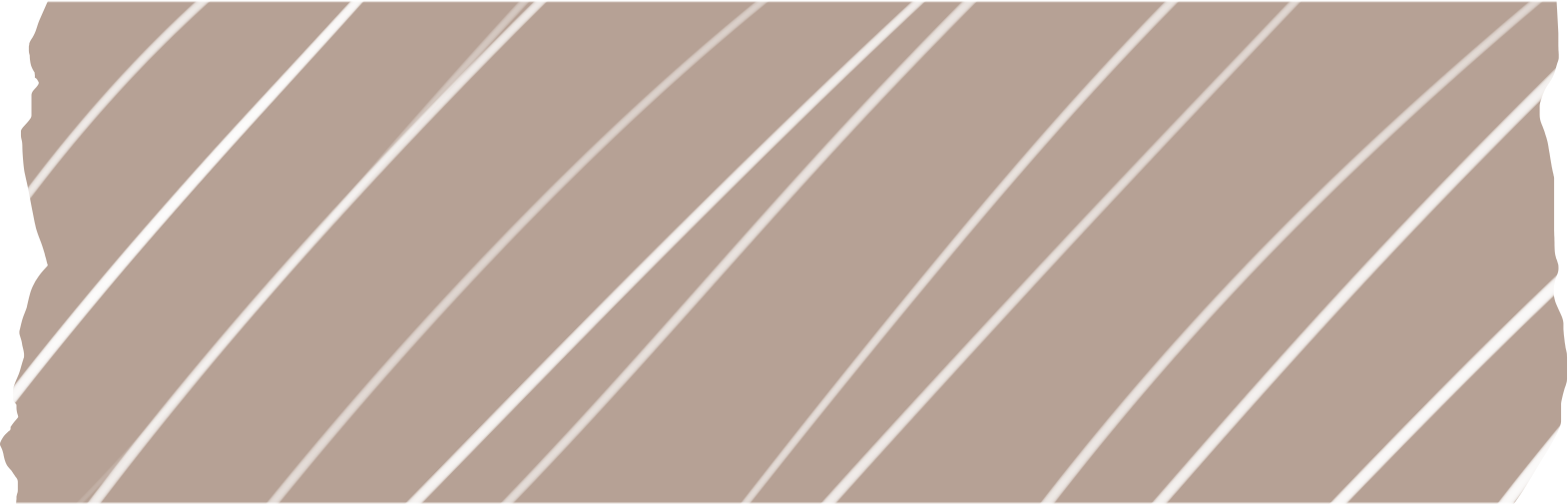 ما هي تفاعلات إضافة الماء،؟
التفاعلات التي يتم فيها إضافة ذرة الهيدروجين ومجموعة الهيدروكسيل من جزيء الماء إلى الرابطة الثنائية أو الثلاثية
HO
H
H
H
C═C   + H2O→    HꟷCꟷCꟷH
ꟷ
ꟷ
ꟷ
ꟷ
ꟷ
ꟷ
H
ꟷ
ꟷ
H
H
H
ألكين + ماء ←كحول
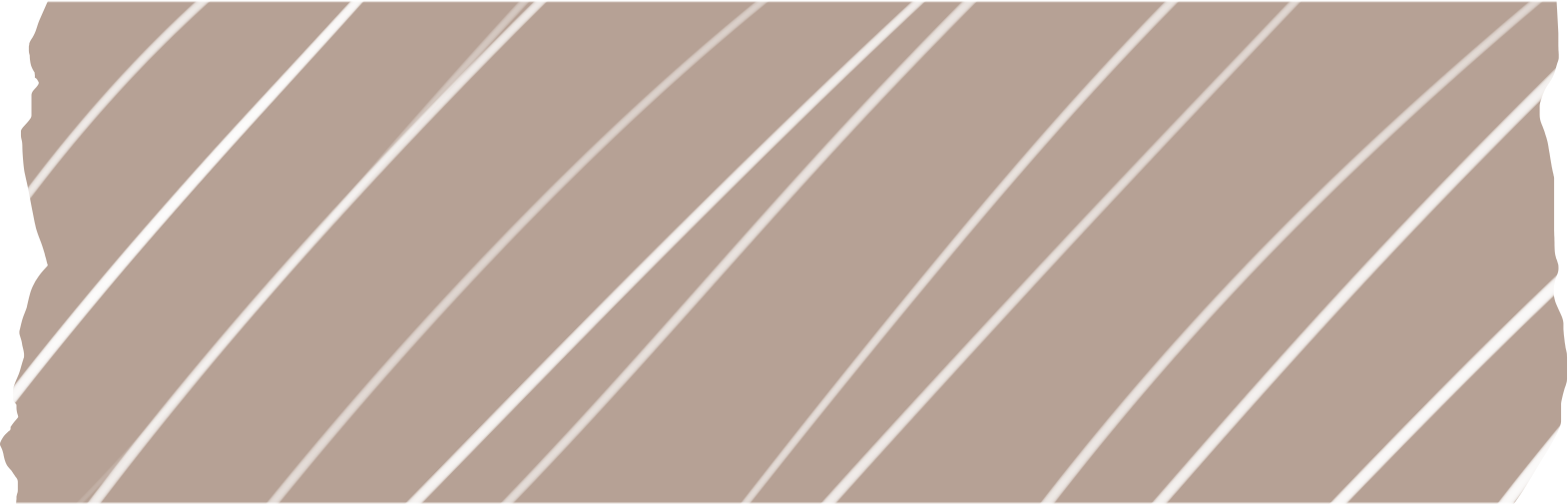 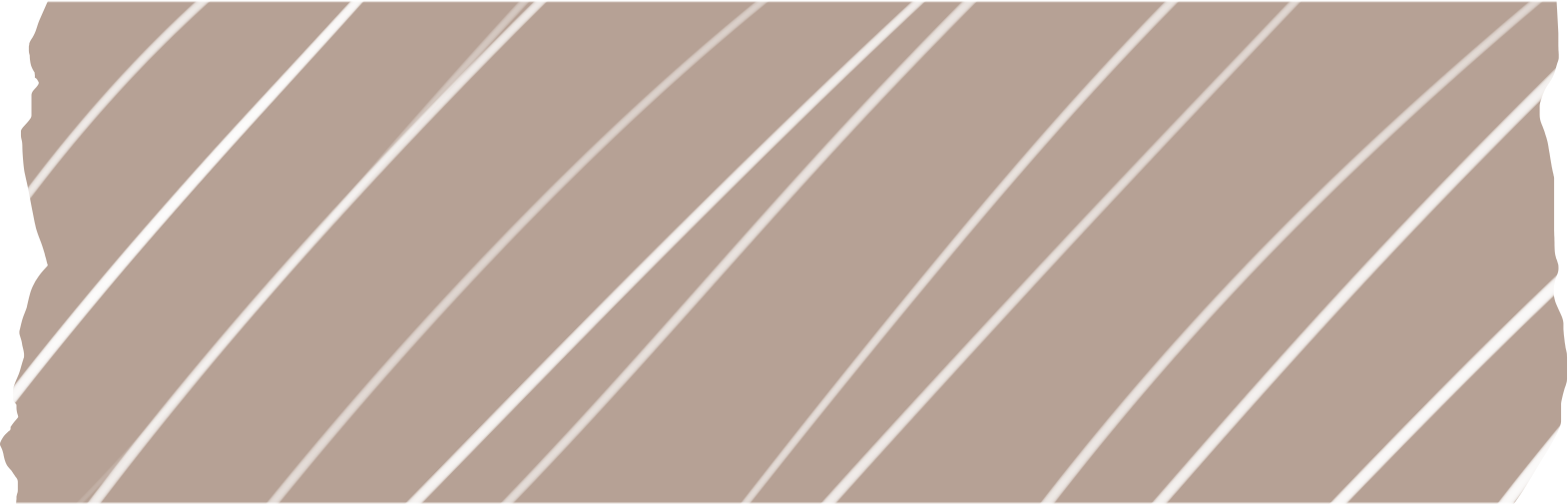 الصفحة 78
تفاعلات الإضافة
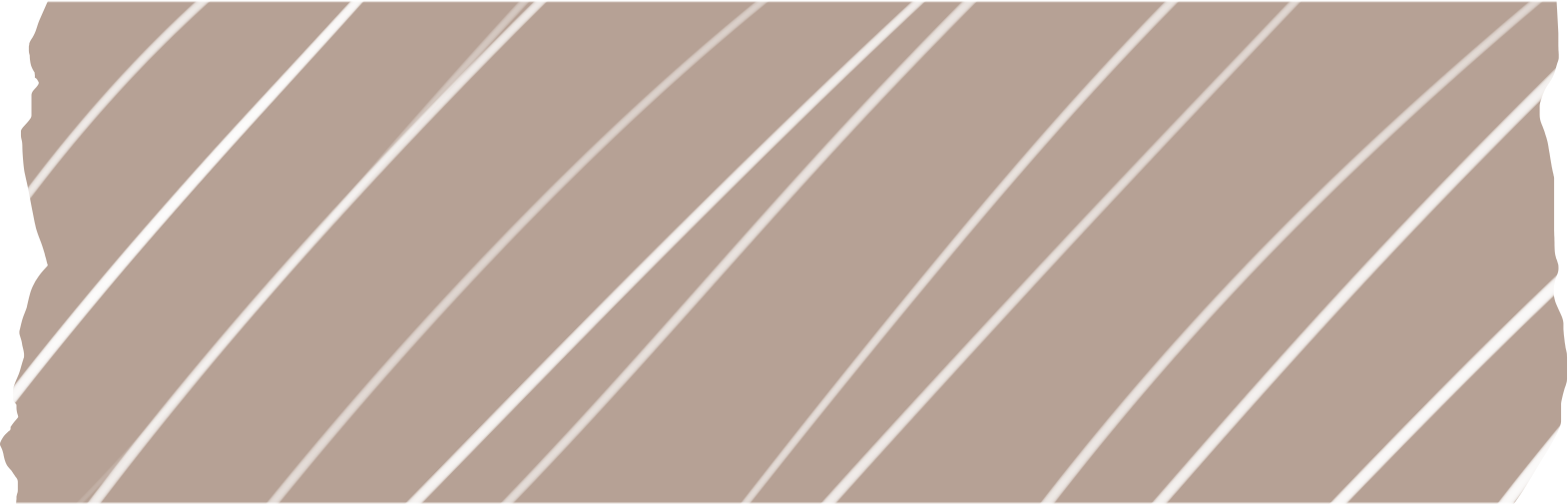 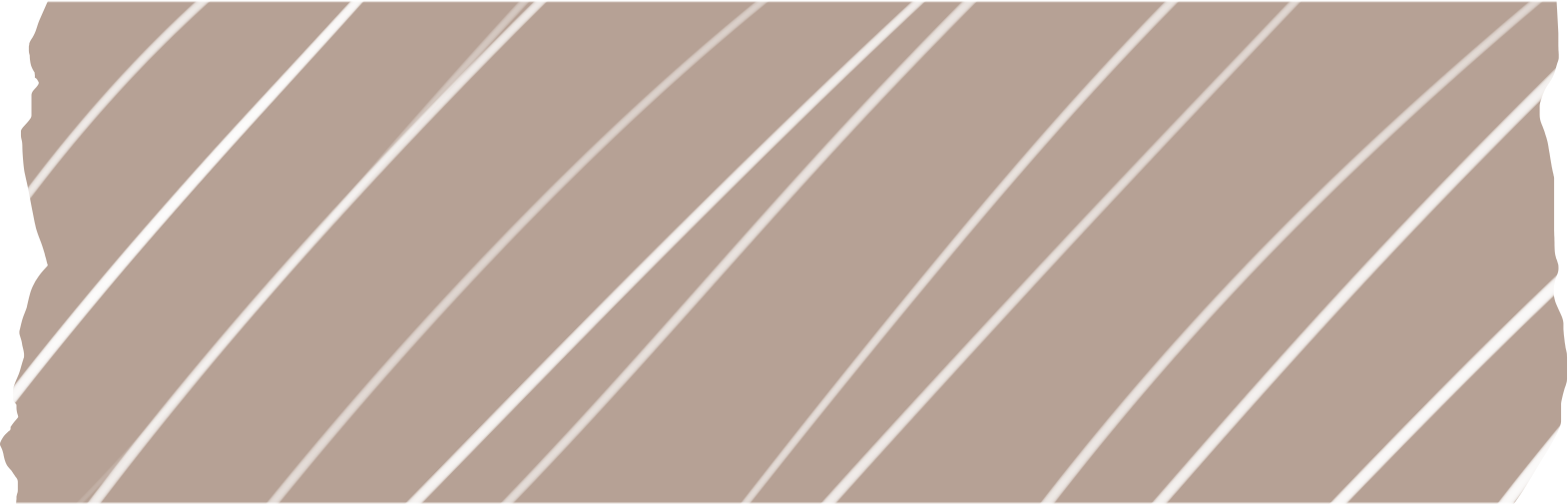 ما هي تفاعلات إضافة الهيدروجين؟ (هدرجة)
تفاعلات إضافة الهيدروجين إلى ذرات الكربون التي تكوّن الرابطة الثنائية أو الثلاثية
H
H
H
H
C═C   + HꟷH→    HꟷCꟷCꟷH
ꟷ
ꟷ
ꟷ
ꟷ
ꟷ
ꟷ
ꟷ
ꟷ
H
H
H
H
ألكين + هيدروجين ←ألكان
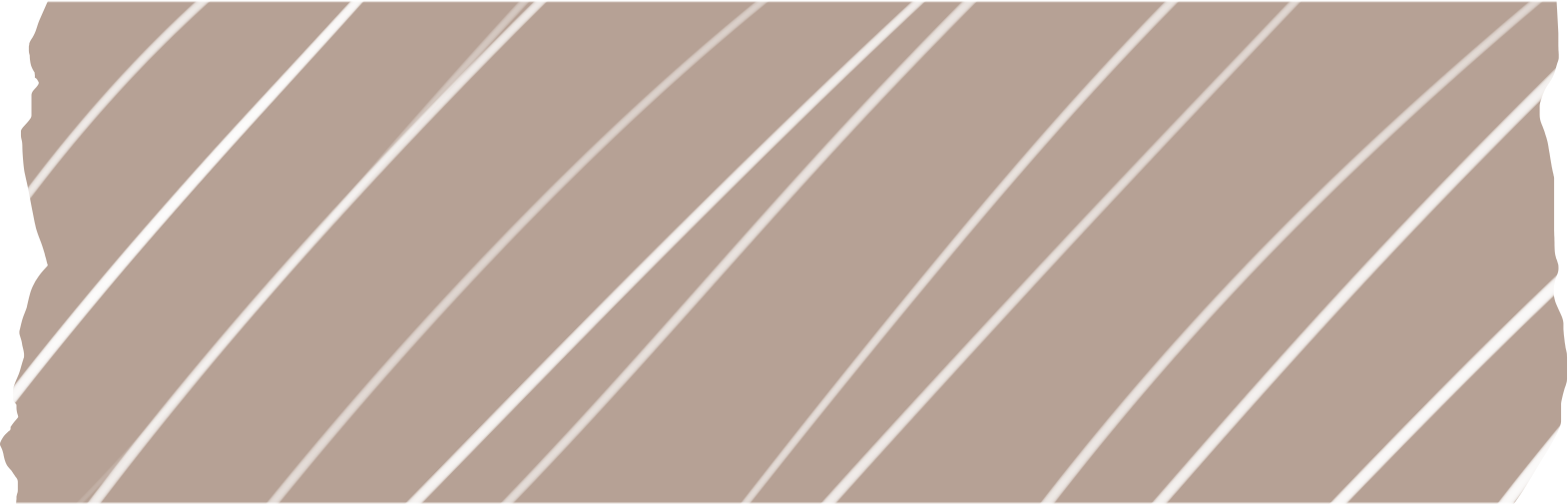 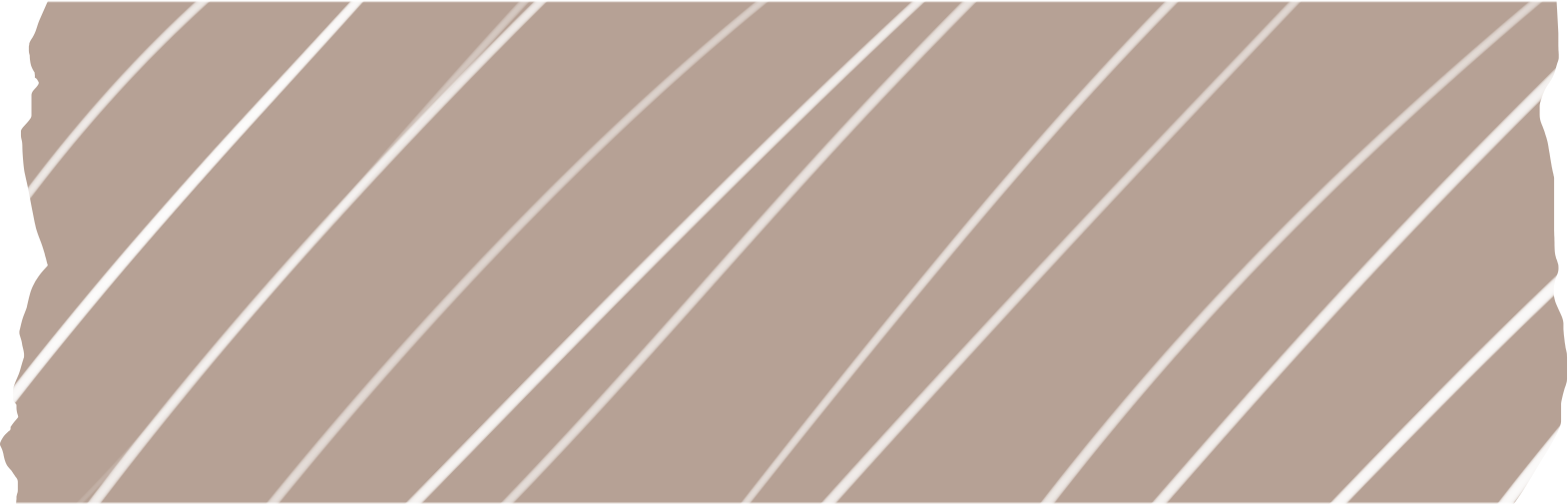 الصفحة 78
ماذا قرأت
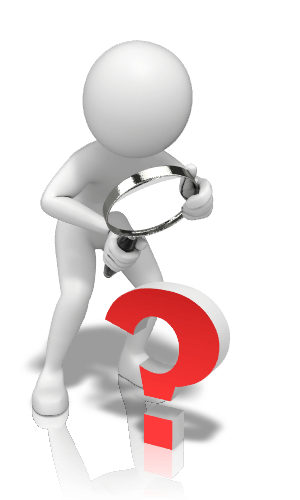 حدد التفاعل العكسي لتفاعل الهدرجة؟
تفاعل حذف الهيدروجين.
الصفحة 78
تفاعلات الإضافة
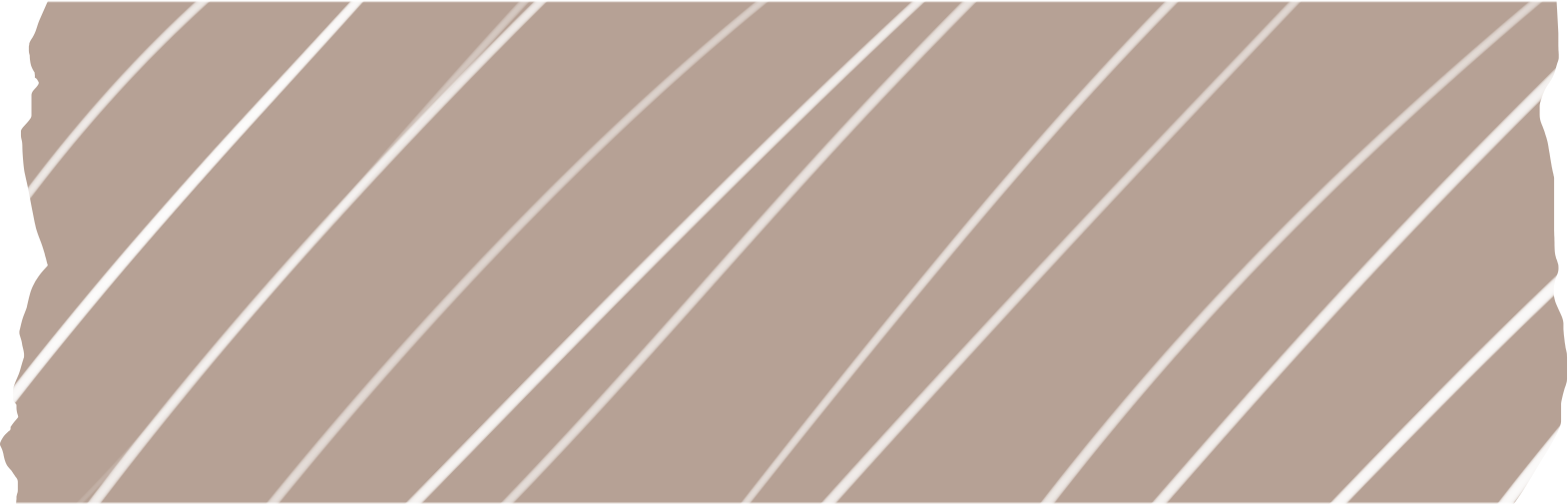 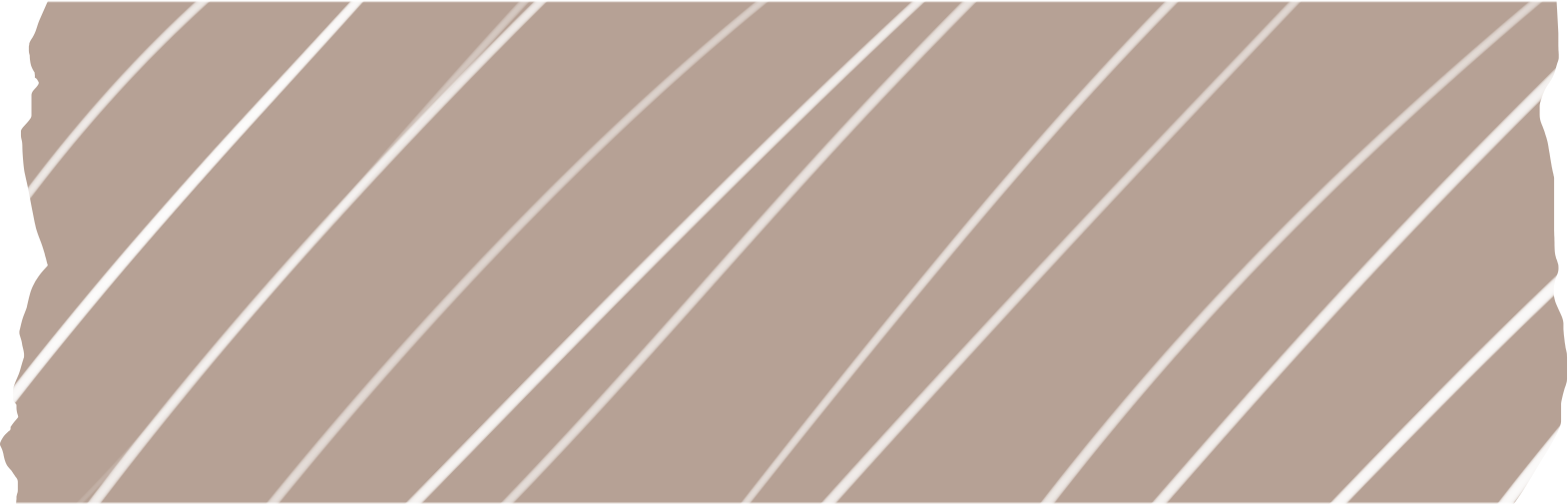 ما هي تفاعلات إضافة هاليد الهيدروجين؟
تفاعلات إضافة هاليد الهيدروجين إلى ذرات الكربون التي تكوّن الرابطة الثنائية أو الثلاثية
Cl
H
H
H
C═C   + HꟷCl→    HꟷCꟷCꟷH
ꟷ
ꟷ
ꟷ
ꟷ
ꟷ
ꟷ
ꟷ
ꟷ
H
H
H
H
ألكين + هاليد هيدروجين ←هاليد الألكيل
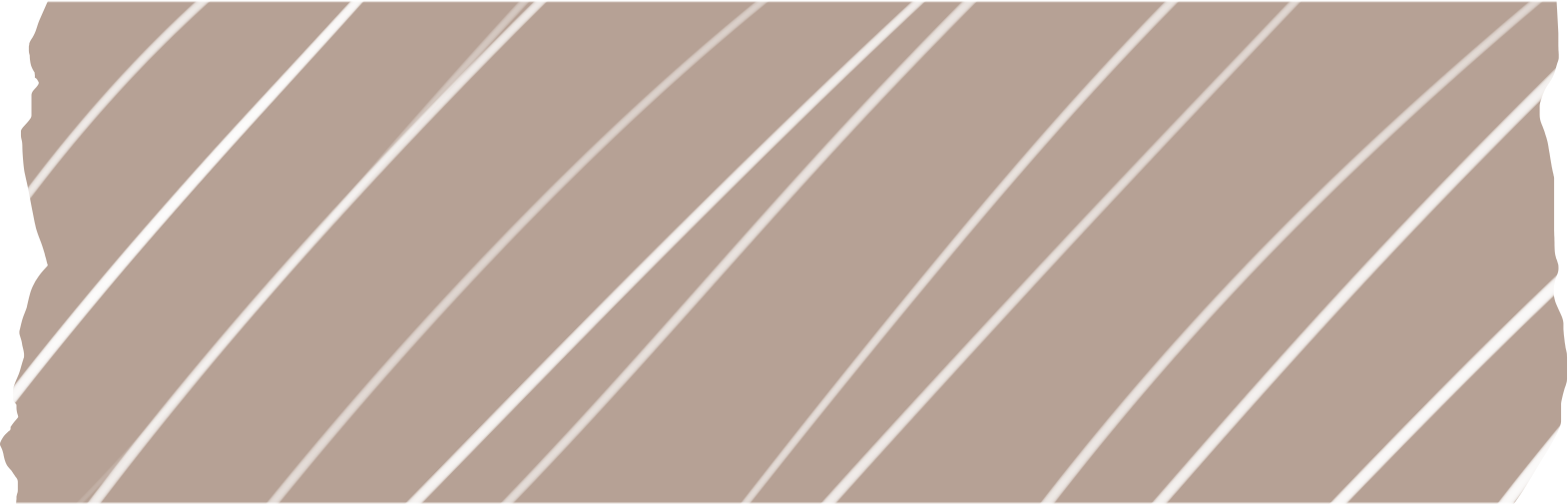 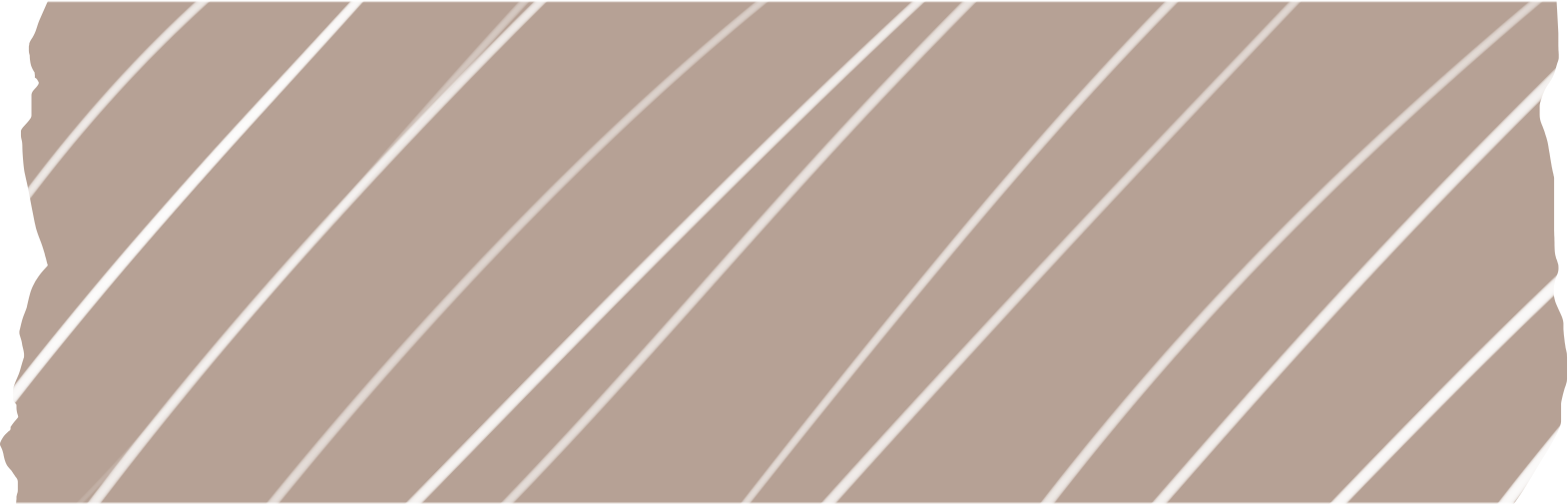 الصفحة 78
تفاعلات الإضافة
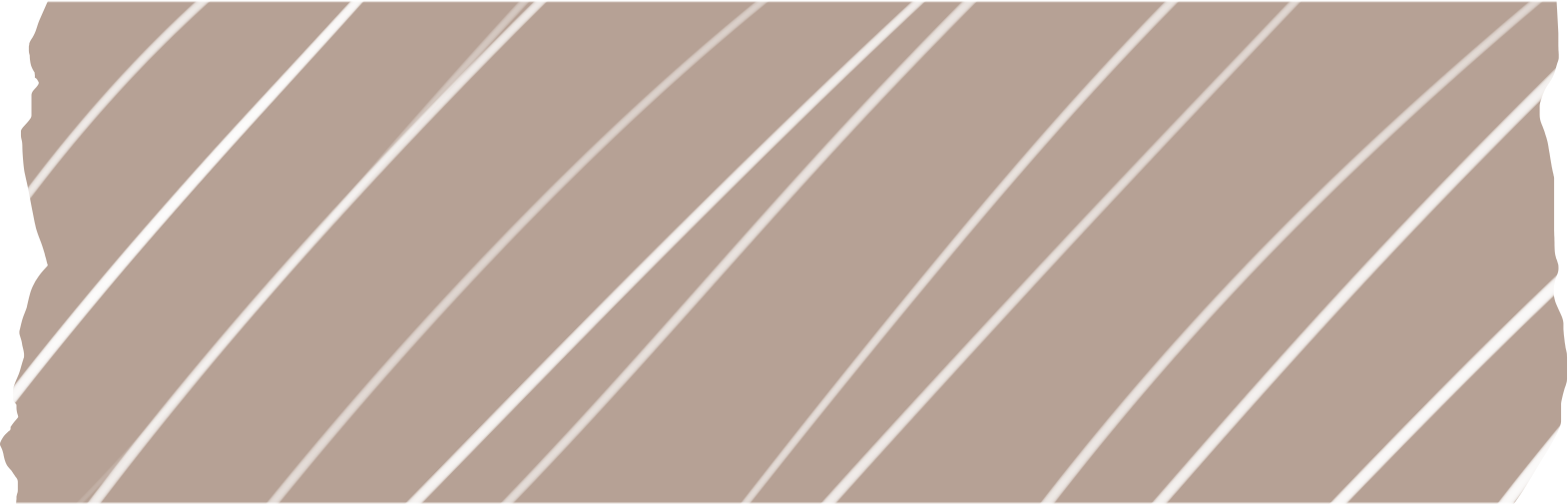 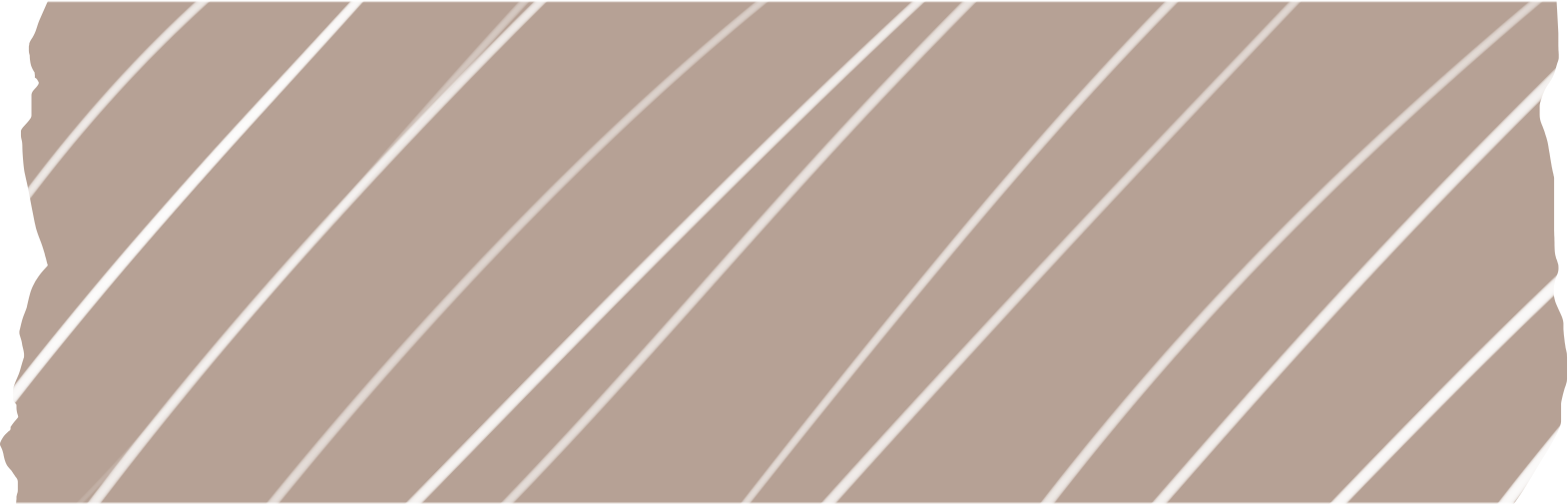 ما هي تفاعلات إضافة الهالوجين؟ (هلجنة)
تفاعلات إضافة الهالوجين إلى ذرات الكربون التي تكوّن الرابطة الثنائية أو الثلاثية
Cl
Cl
H
H
C═C   + ClꟷCl→    HꟷCꟷCꟷH
ꟷ
ꟷ
ꟷ
ꟷ
ꟷ
ꟷ
ꟷ
ꟷ
H
H
H
H
ألكين + هالوجين← ثنائي هاليد الألكيل
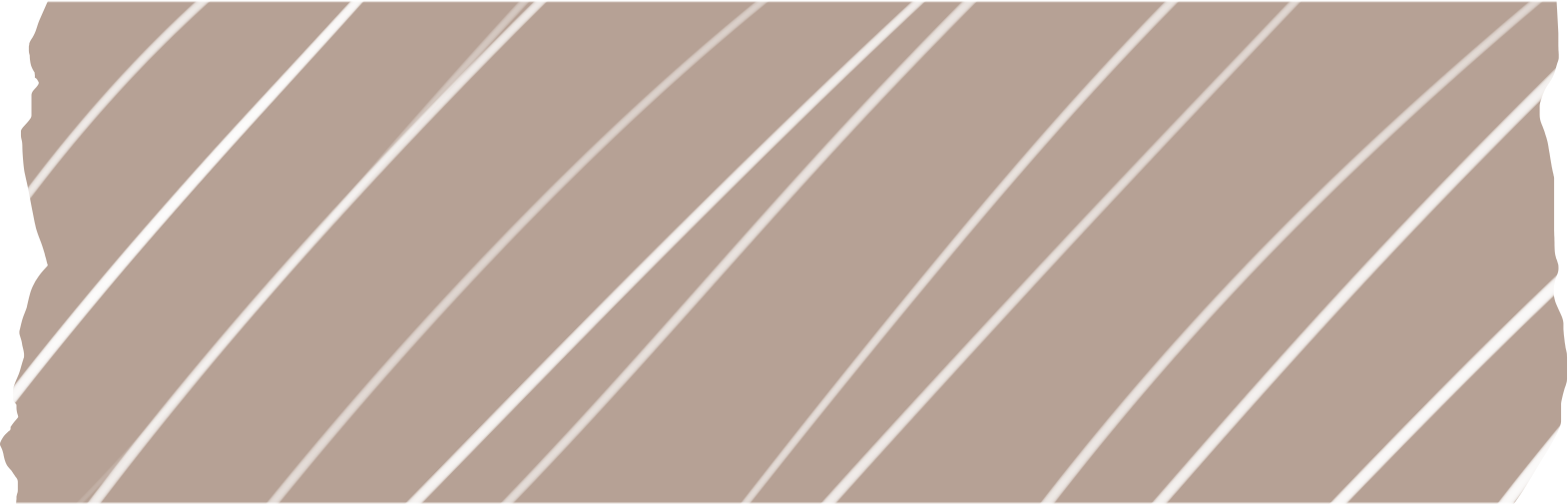 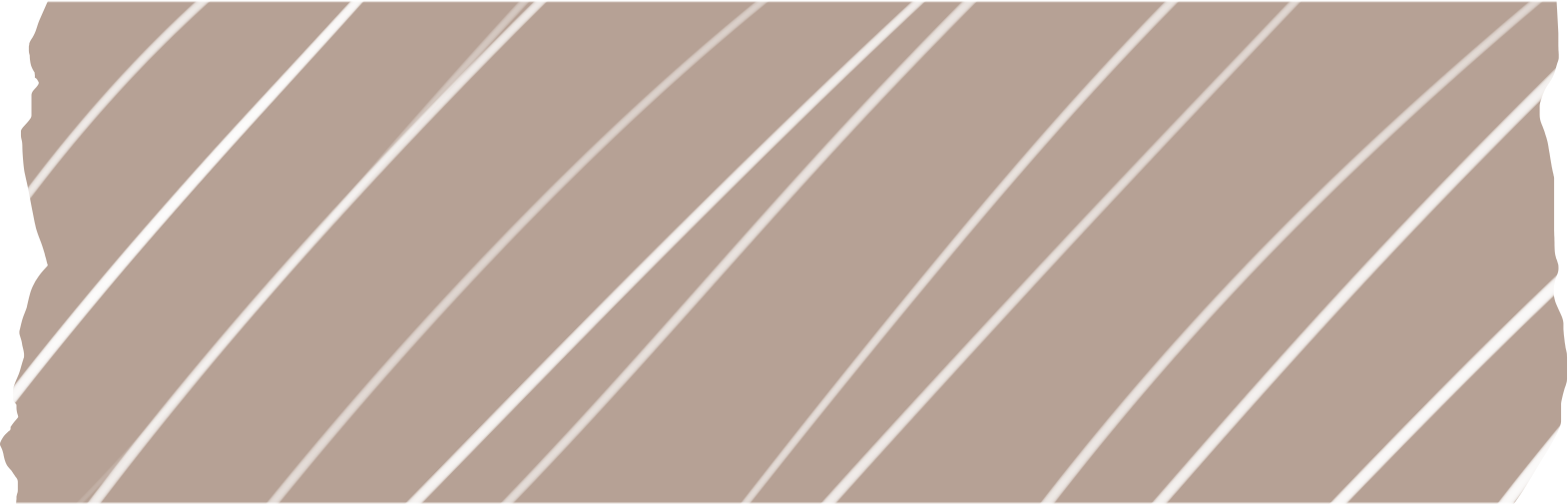 الصفحة 79
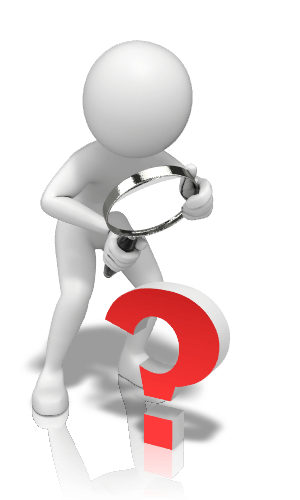 لماذا يتم استعمال المحفزات في عملية هدرجة الإلكينات؟
لأن طاقة تنشيط التفاعل عالية جداً في حال عدم وجود المحفزات
ما هي المحفزات التي تستخدم في هذه العملية؟
مسحوق البلاتنيوم  Pt أو البالاديوم Pd
كيف تعمل هذه المحفزات، يمكن معرفة ذلك من خلال القراءة الفعالة صفحة 79
الصفحة 79
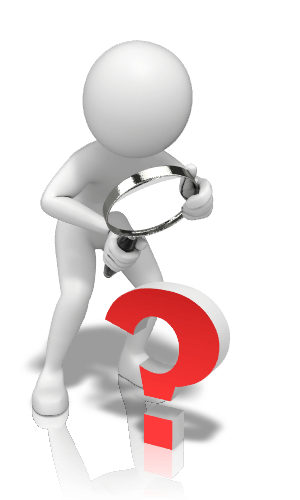 ما هي أهمية تفاعلات هدرجة الألكينات؟
تحويل السوائل الدهنية غير المشبعة في الزيوت النباتية مثل الصويا والذرة والفول السوداني إلى دهون مشبعة وصلبة عند درجة حرارة الغرفة
تستخدم هذه الدهون في تصنيع السمن
الصفحة 79
تتم عملية هدرجة الألكاينات 
من خلال أضافة جزيء وأحد من H2 إلى رابطة ثلاثية لتحويل الألكاين إلى ألكين
الألكاين + هيدروجين ← ألكين 
RꟷC≡CꟷH + H2 → RꟷCH═CꟷH 
وبعدها يتم إضافة جزيء ثاني من H2 ويستمر تفاعل الهدرجة ويتحول الألكين إلى ألكان
ألكين + هيدروجين ← ألكان
RꟷCH═CꟷH + H2 → RꟷCH2ꟷCH3
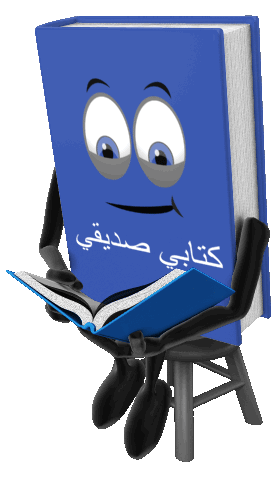 الصفحة 79
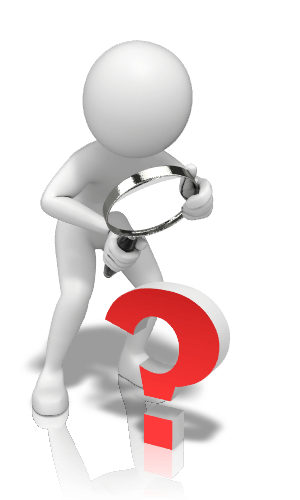 ما هي أهمية تفاعلات هدرجة هاليد الهيدروجين إلى الألكين؟
تفاعلات مهمة ومفيدة في التفاعلات الصناعية لإنتاج هاليد الألكيل
تقويم 
تحصيلي
المركب الناتج من إضافة الماء إلى الإيثلين
ينتج عند إضافة الماء إلى البروبين بمساعدة حمض الكبرتيك المركز
إضافة الهيدروجين إلى الألكين ينتج عنها
تقويم 
تحصيلي
تحول الإيثيلين إلى إيثانول يسمى
الأكسدة والاختزال
التهيئة
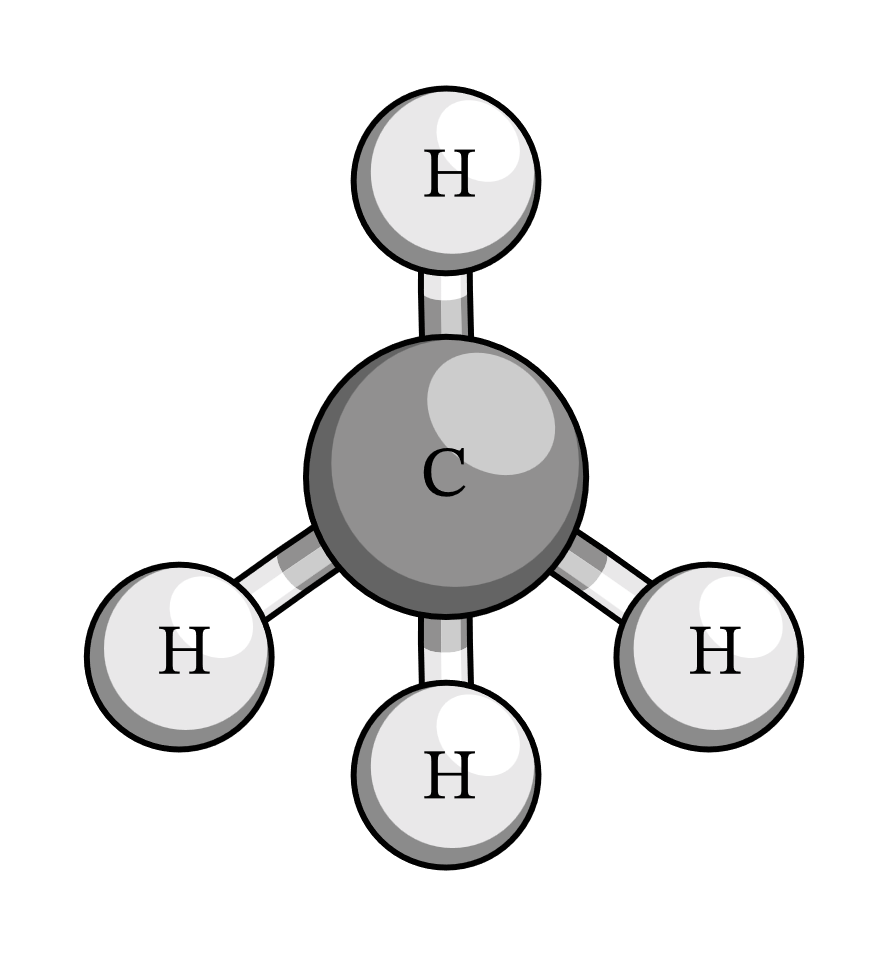 كيف يمكن تحويل غاز الميثان الموجود في الغاز الطبيعي إلى ميثانول؟
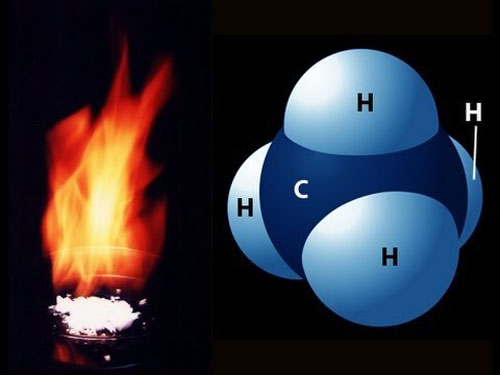 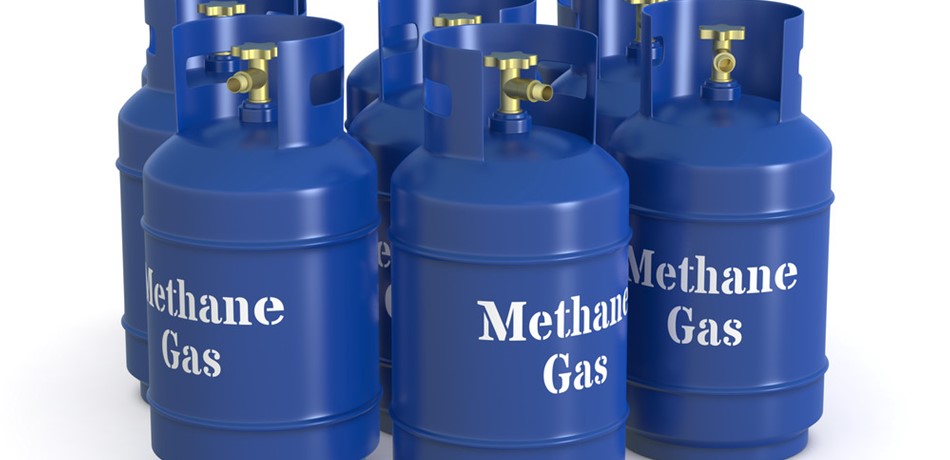 ميثان CH4
عن طريق تفاعل الأكسدة
أهمية الميثانول 
هام كمذيب صناعي عام ومادة أولية لصنع بعض المواد مثل فورمالدهيد، استرات الميثيل
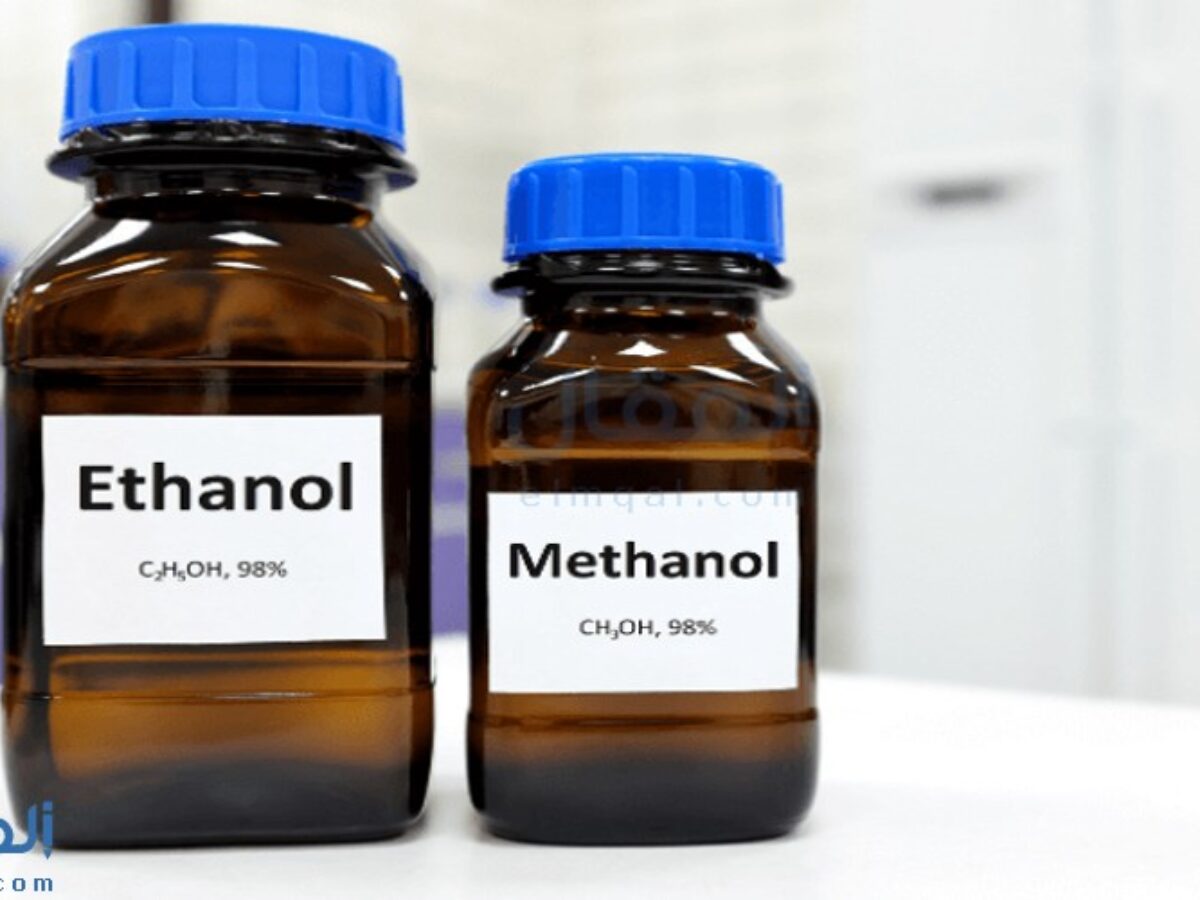 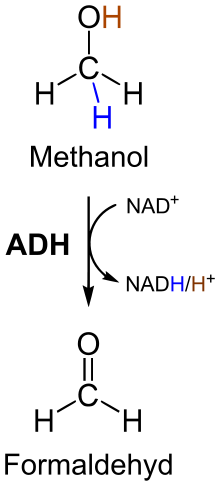 ميثانول CH3OH
الصفحة 80
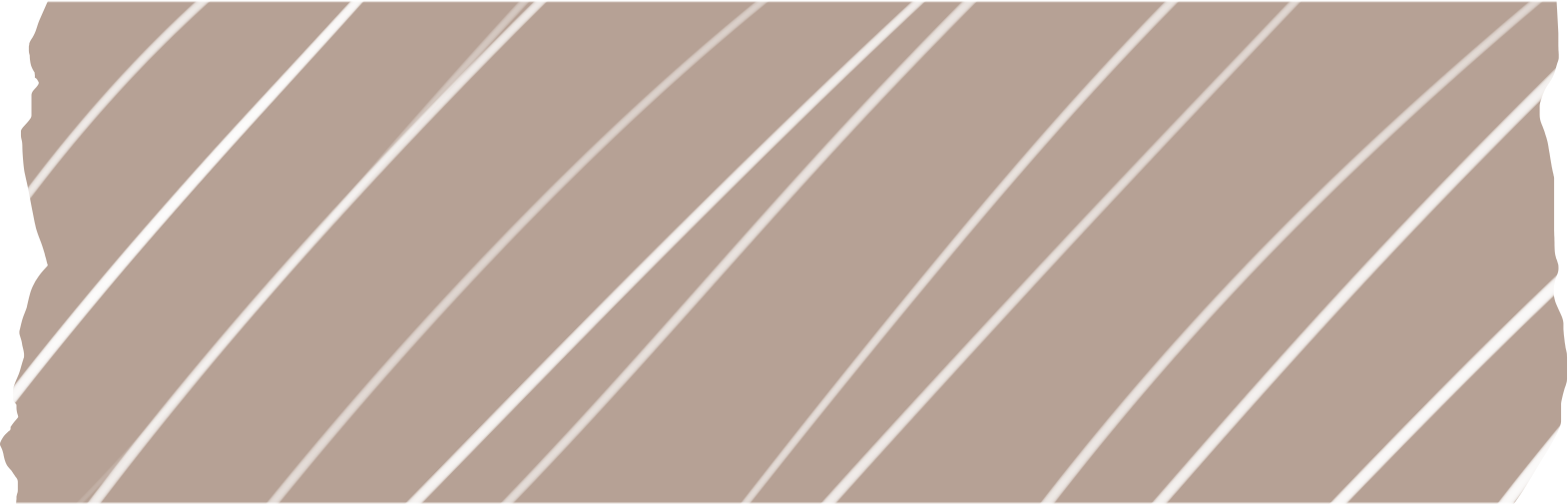 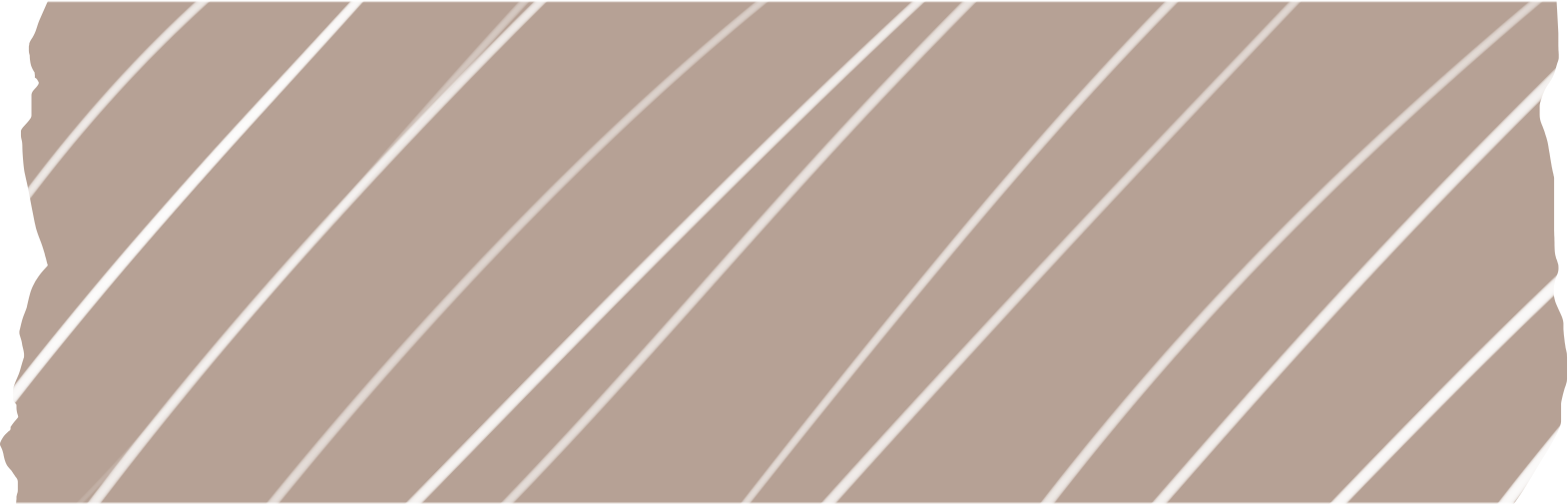 ما هي تفاعلات الأكسدة والاختزال؟
الأكسدة 
هي عملية فقدان الإلكترونات 
وتتأكسد المادة عندما تكتسب الأكسجين أو تفقد الهيدروجين
الاختزال 
هي عملية اكتساب الإلكترونات 
وتختزل المادة عندما تفقد أكسجين أو تكتسب الهيدروجين
يتضمن كل تفاعل أكسدة واختزال عمليتي الأكسدة والاختزال.
ويمكن وصف تفاعلات الأكسدة والاختزال في المواد العضوية اعتمادا
على التغير الذي يحدث للمركبات العضوية بعد التفاعل
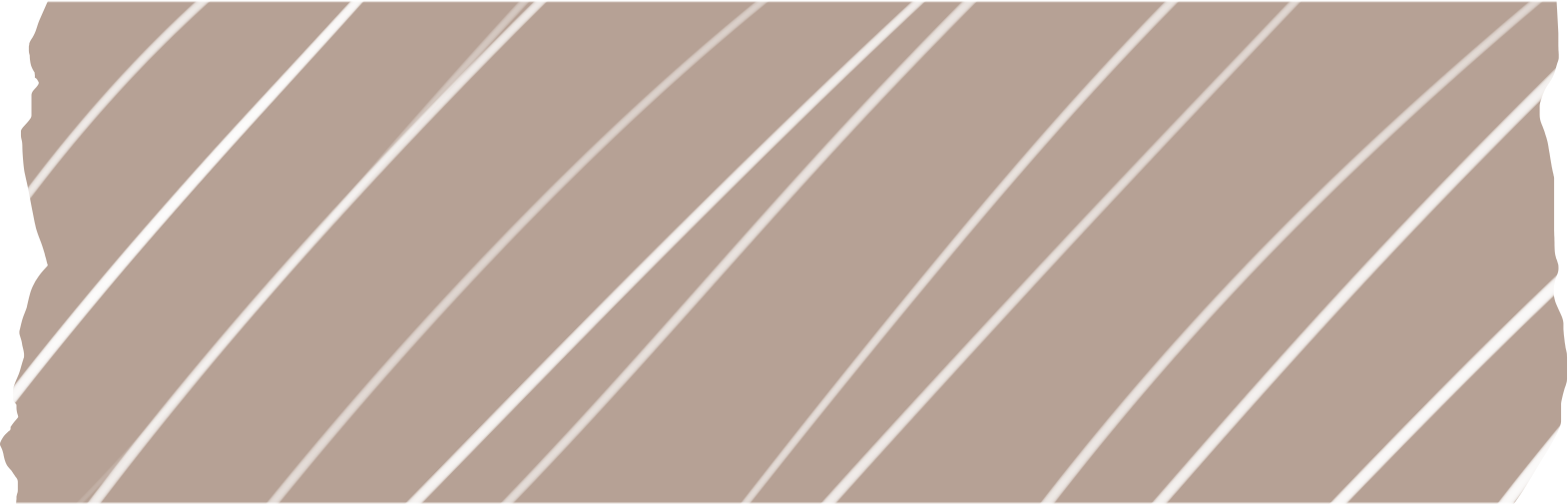 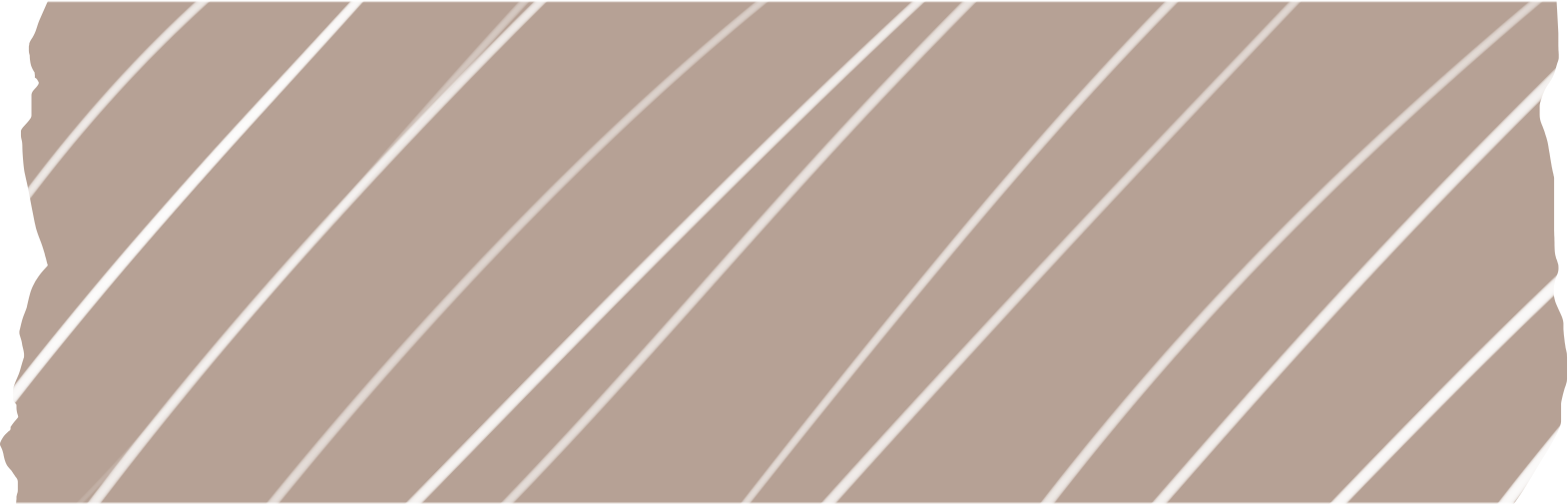 الصفحة 80
الأكسدة
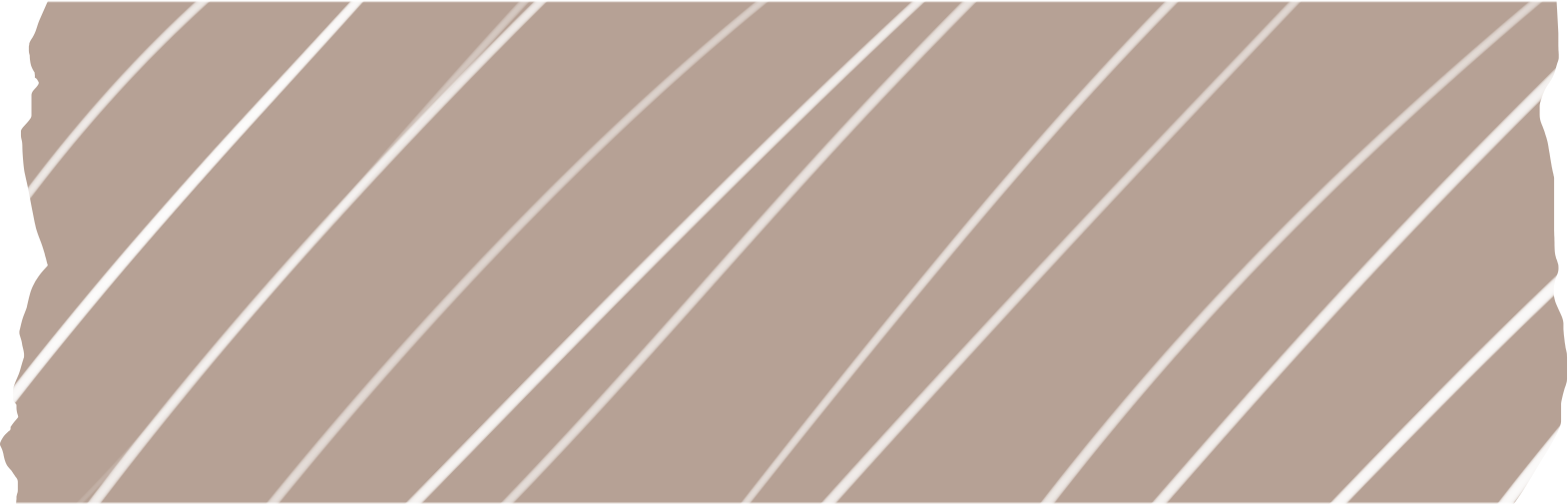 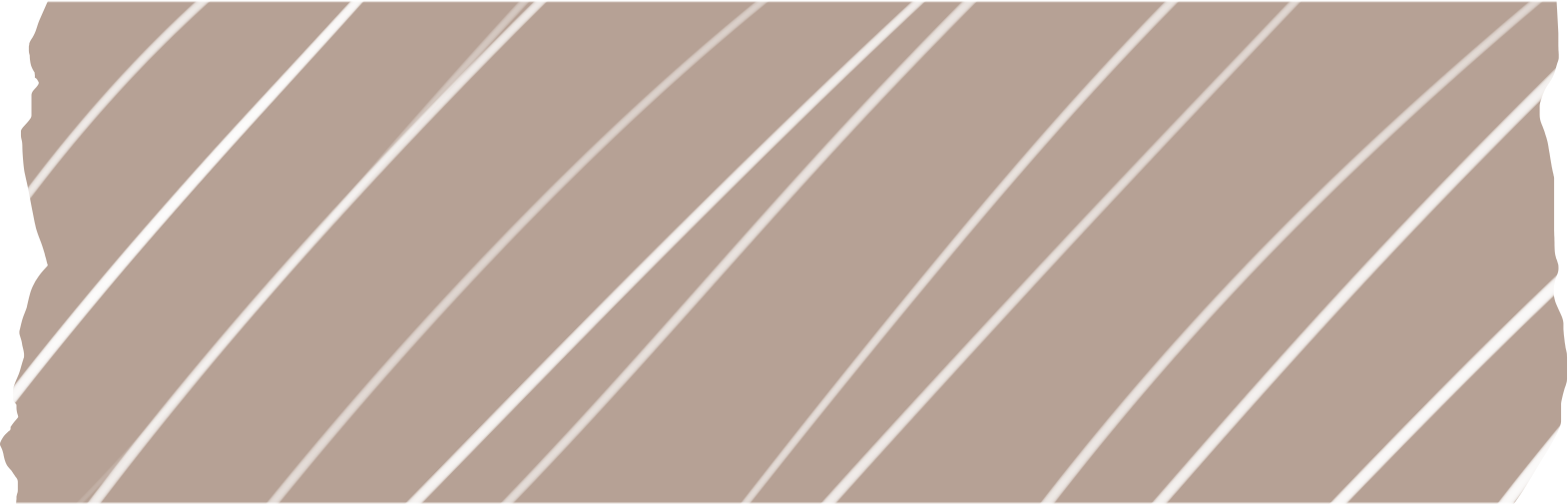 تفاعل الأكسدة: هو التفاعل الناتج من إضافة أكسجين أو حذف هيدروجين
CH3ꟷCꟷOH  + [O  ] → CH3ꟷCꟷH
H
O
═
ꟷ
ꟷ
H
حذف 2 هيدروجين
O
O
CH3ꟷCꟷH  + [O] → CH3ꟷCꟷOH
═
═
إضافة أكسجين
يرمز لتفاعل الأكسدة بالرمز ( O )
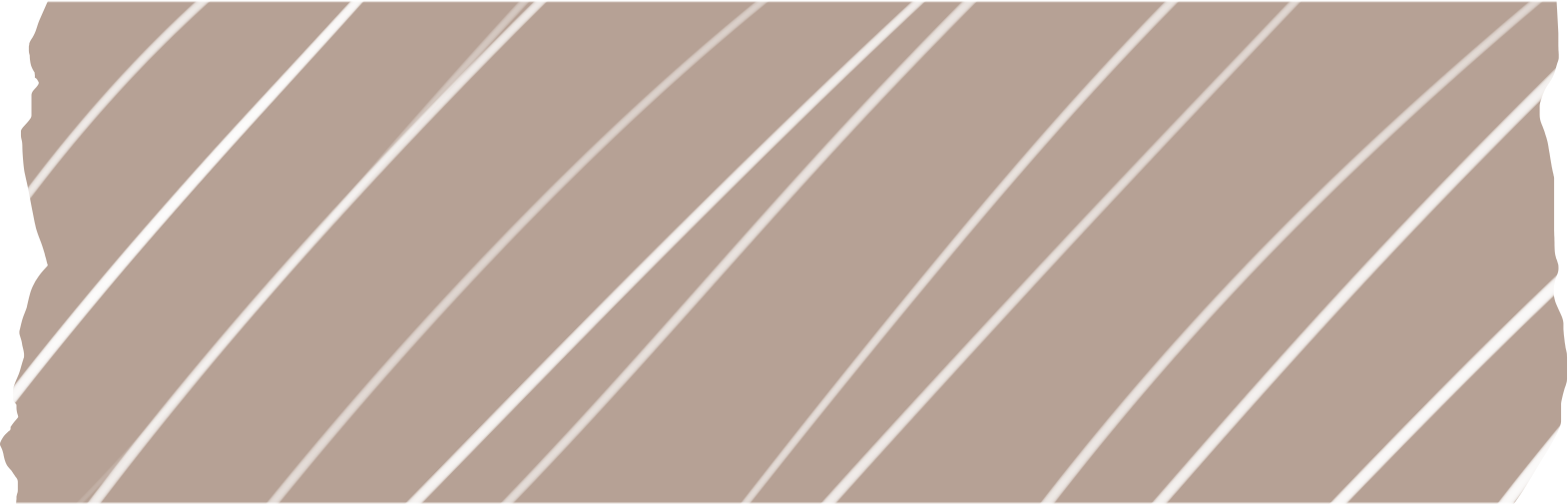 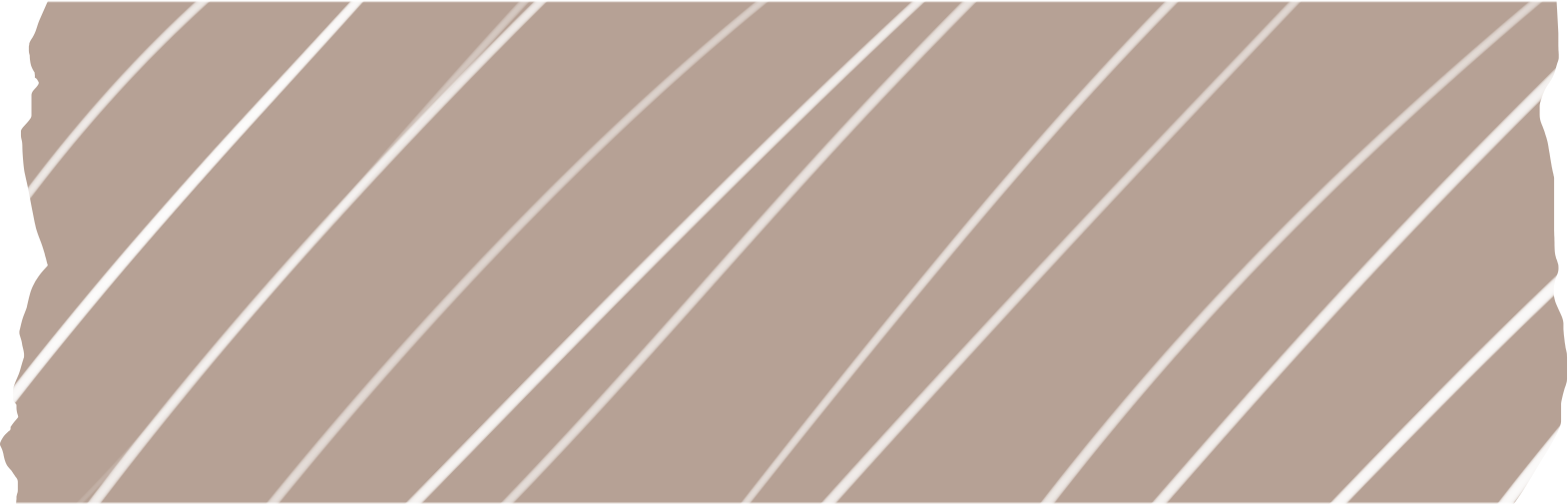 الصفحة 80
الاختزال
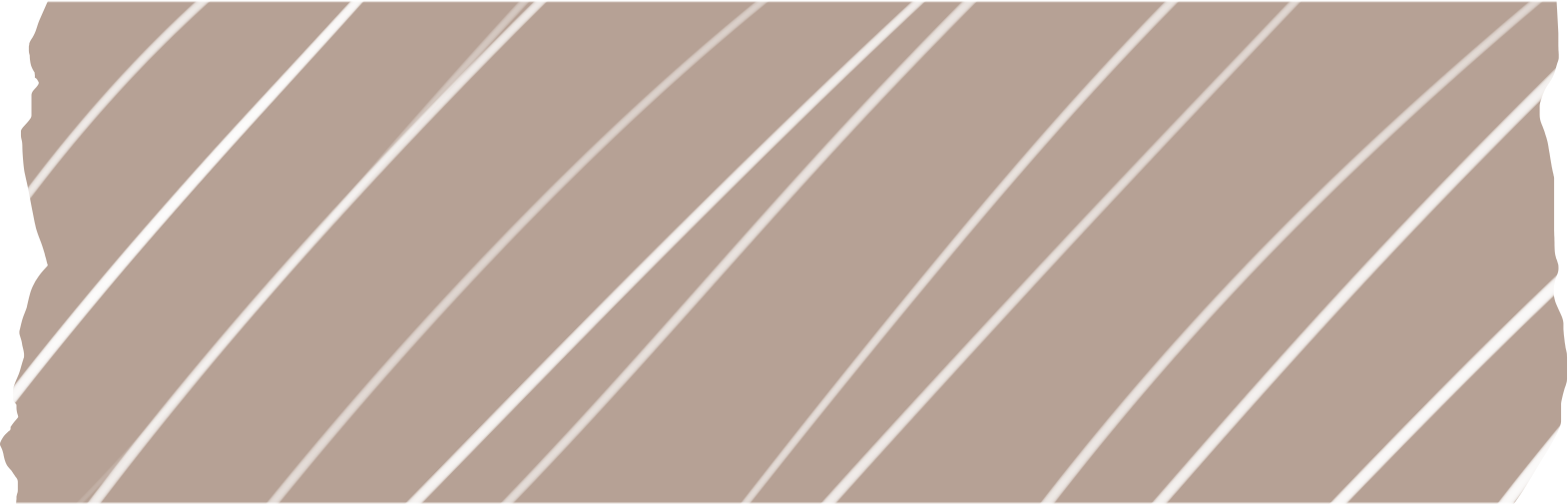 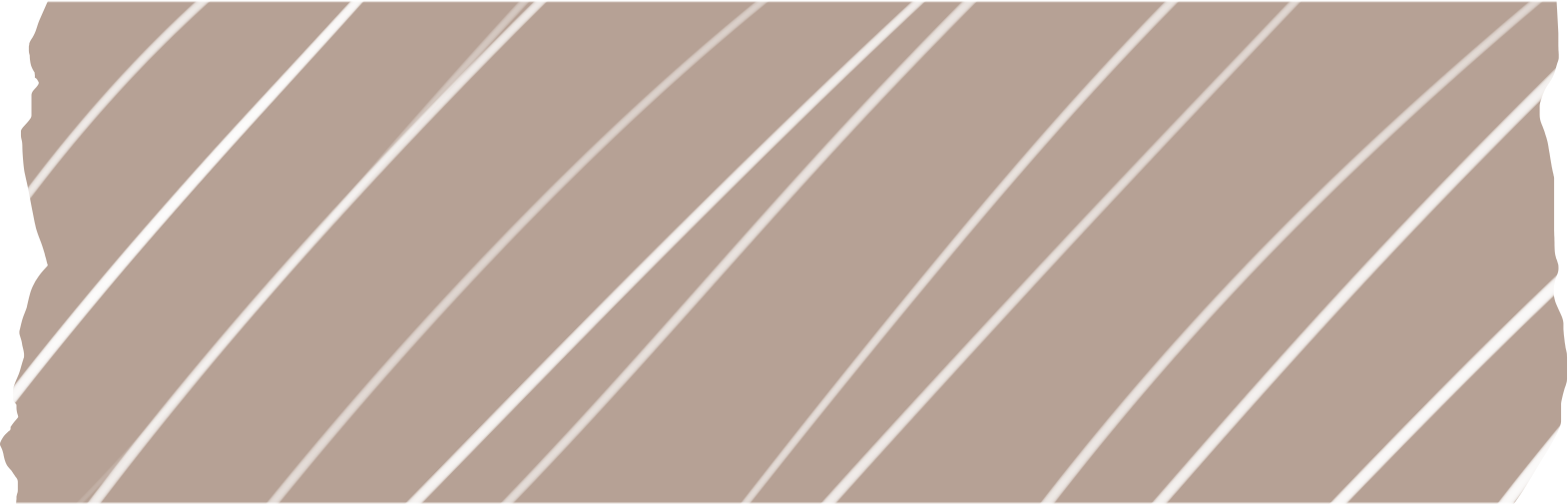 تفاعل الاختزال: هو التفاعل الناتج من إضافة هيدرجين أو حذف أكسجين
CH3ꟷCꟷH   → CH3ꟷCꟷOH
O
H
═
ꟷ
ꟷ
H
إضافة 2 هيدروجين
CH3ꟷCꟷOH   → CH3ꟷCꟷH
O
O
═
═
حذف أكسجين
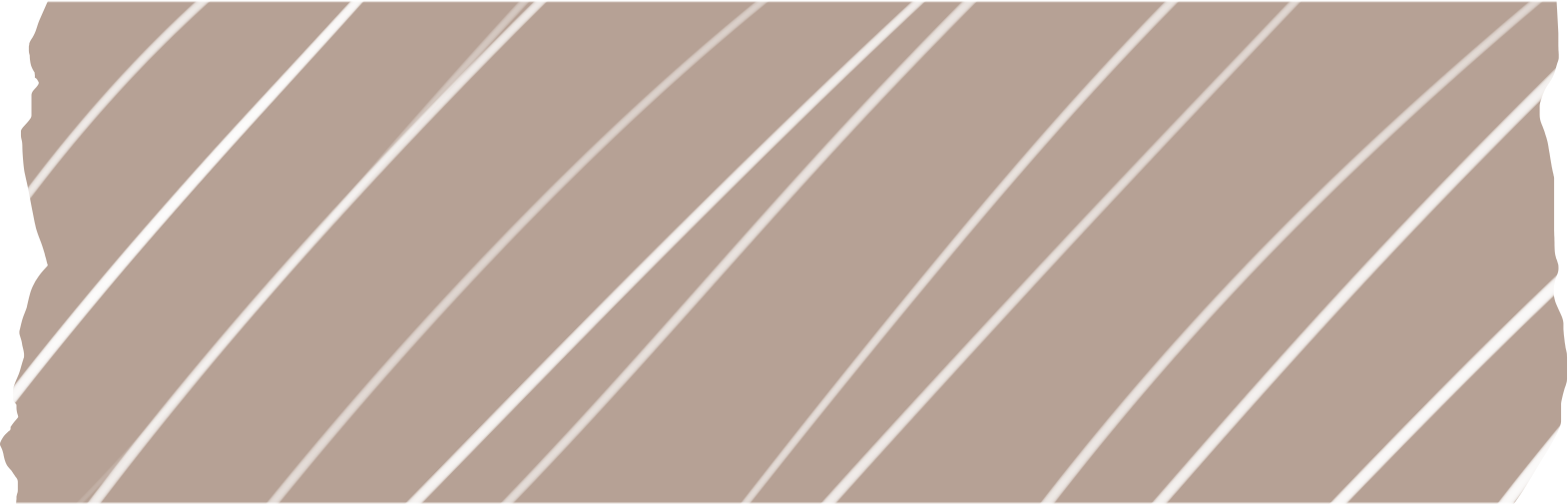 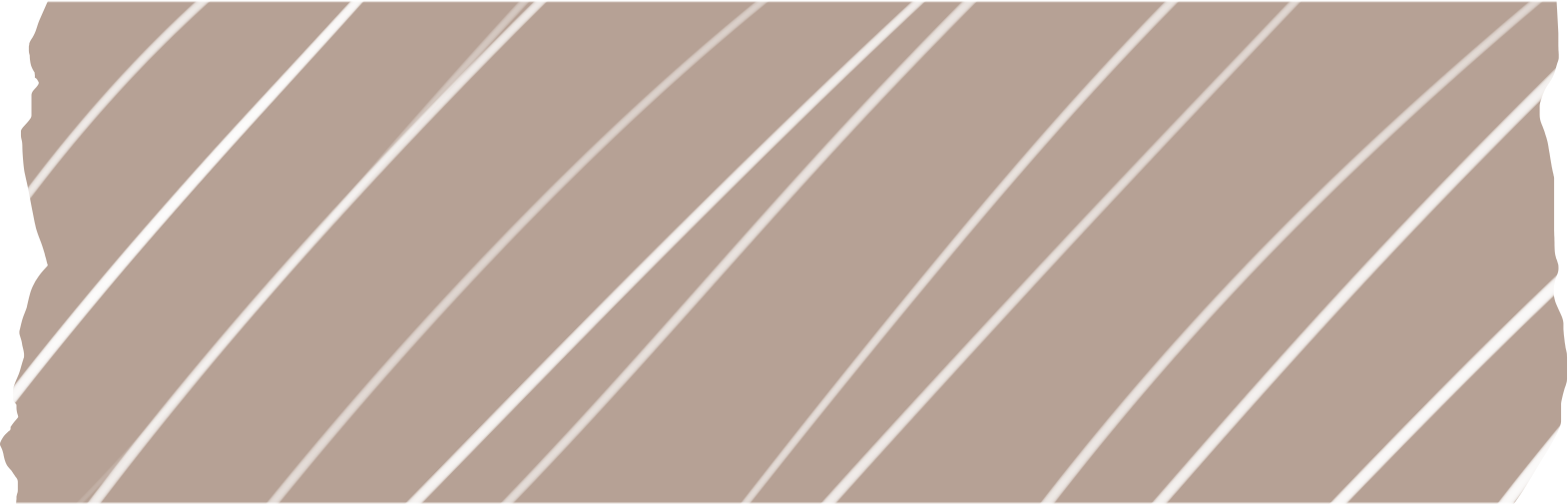 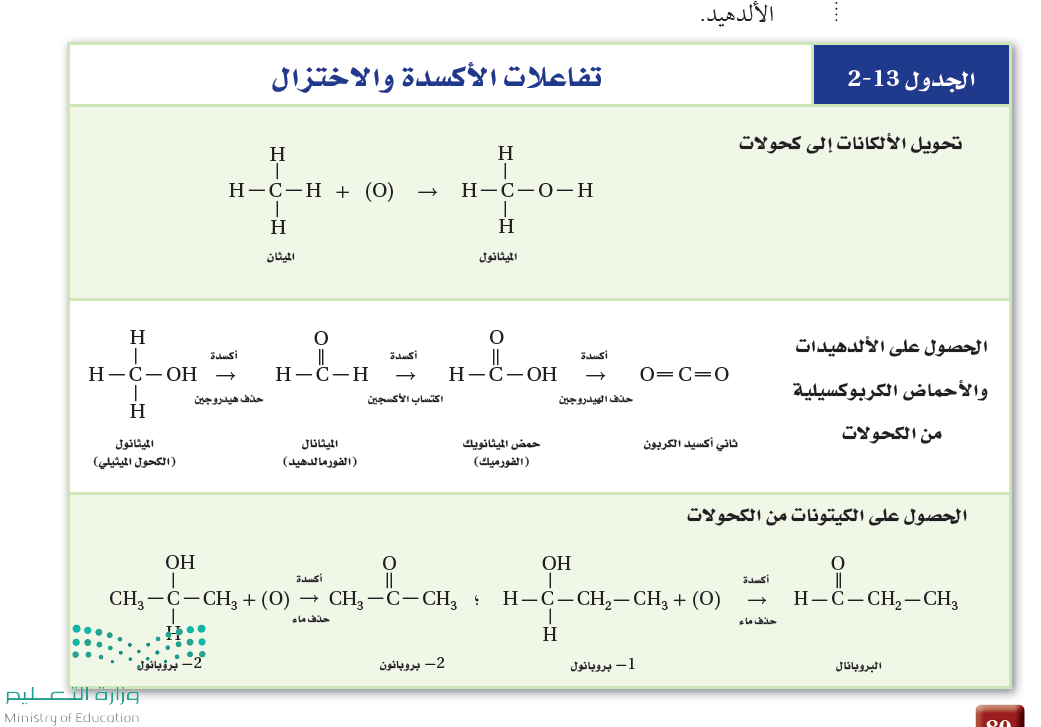 الصفحة 80
الصفحة 80
أكسدة الألكان
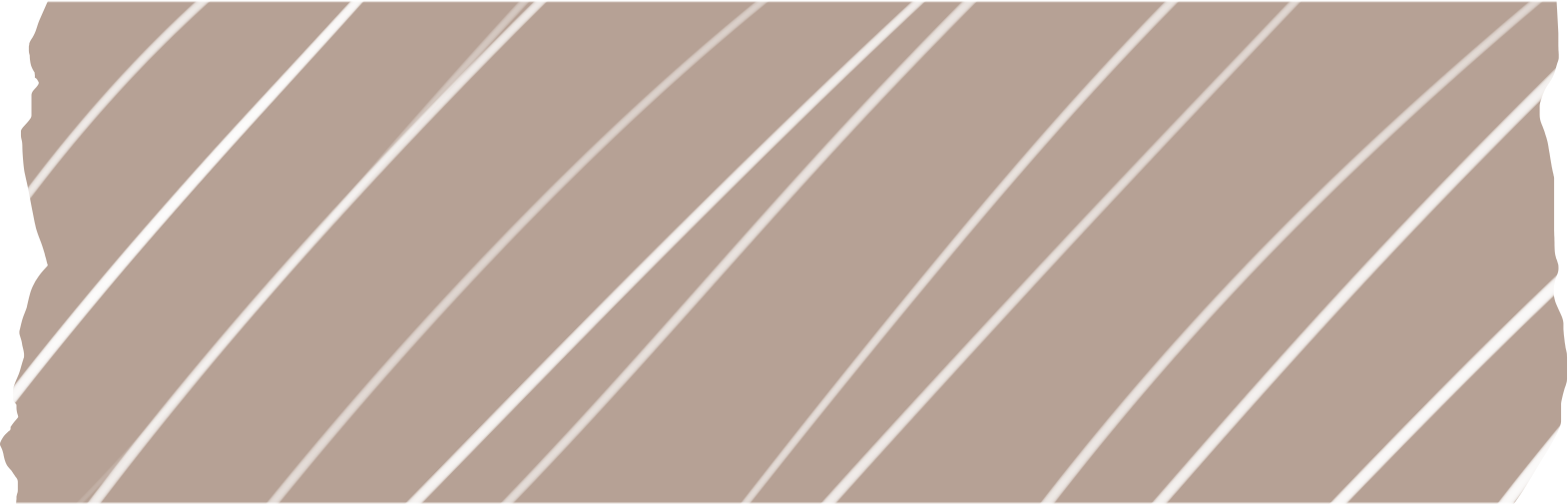 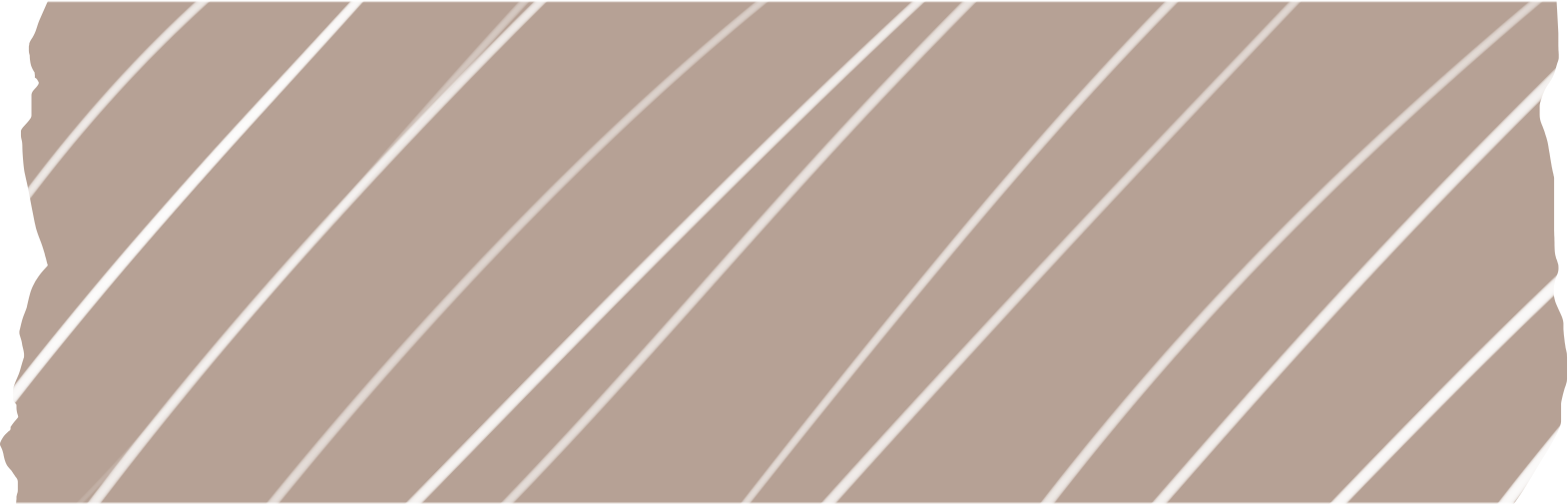 تحويل الألكان إلى كحول أولي
لأكسدة الألكان يتم إضافة ذرة أكسجين بين ذرة هيدروجين وذرة كربون
HꟷCꟷH  + (O  ) → HꟷCꟷOꟷH
H
H
ꟷ
ꟷ
ꟷ
ꟷ
H
H
الميثانول
الميثان
ألكان (أكسدة) ← كحول
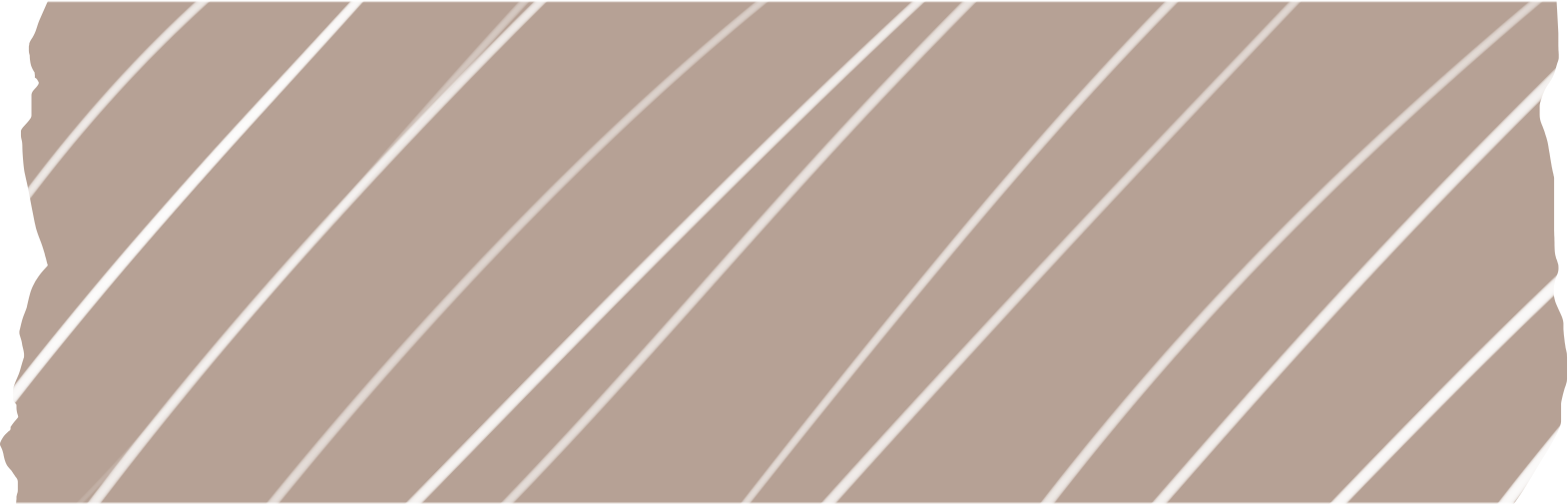 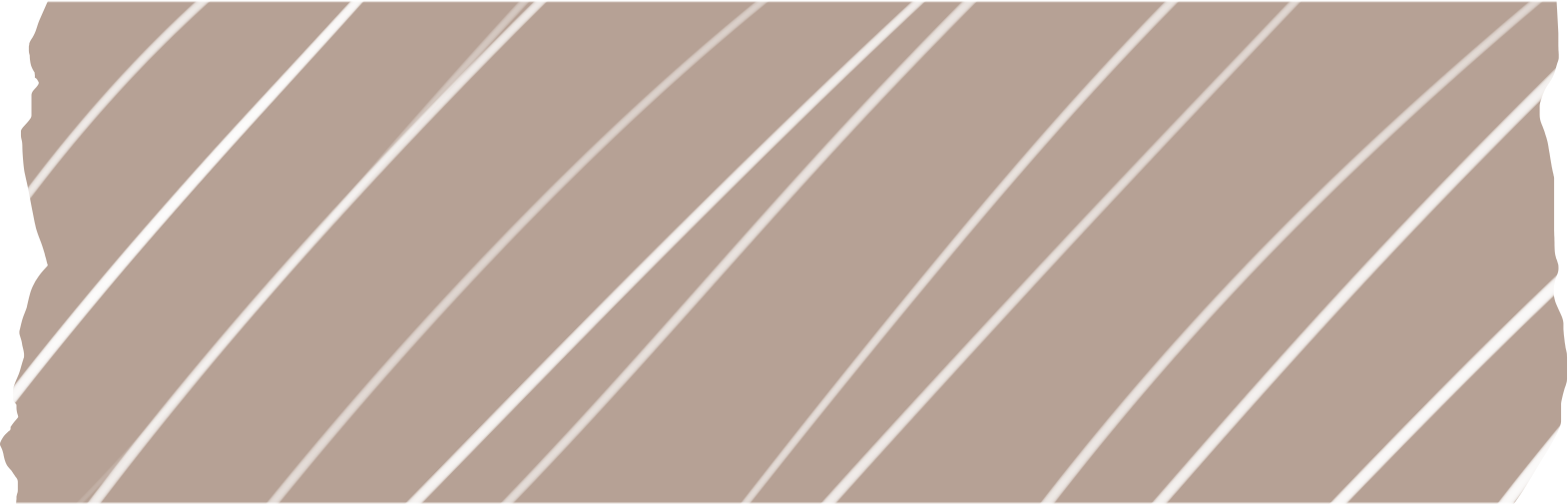 الصفحة 80
أكسدة الألكان
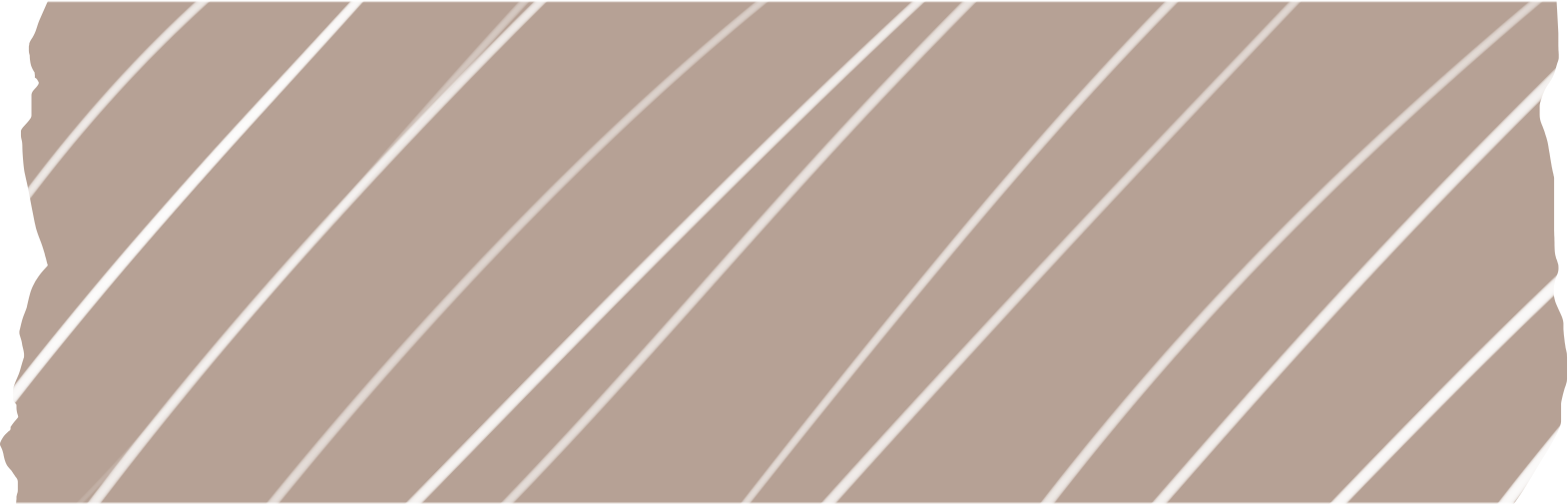 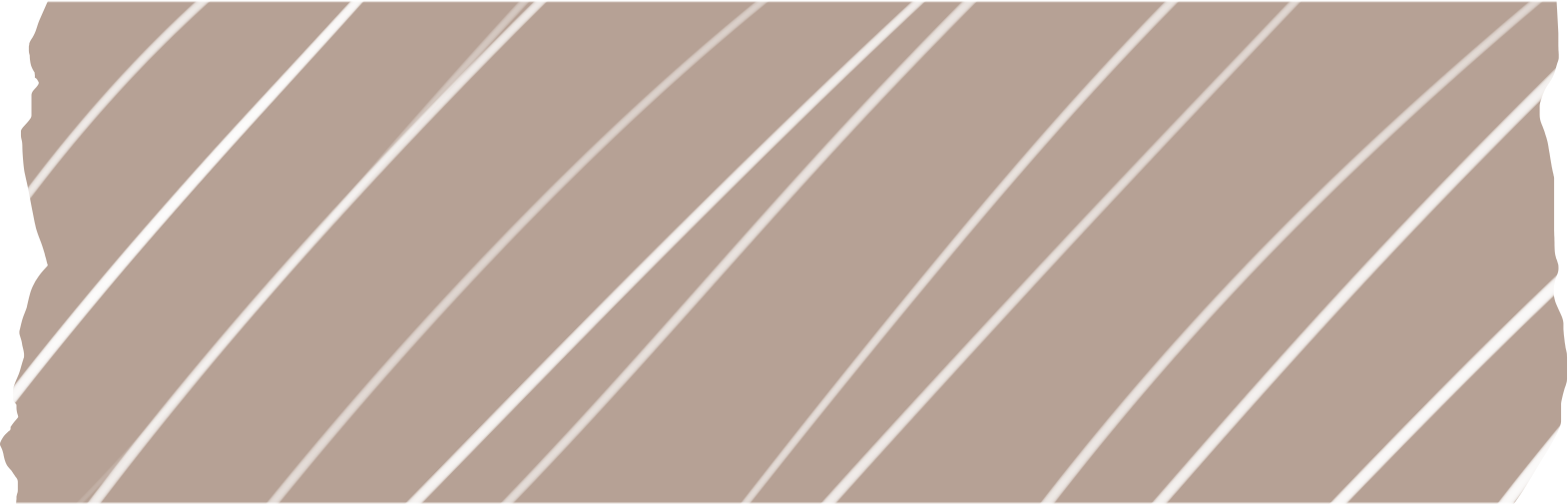 تحويل الألكان إلى كحول ثانوي
لأكسدة الألكان يتم إضافة ذرة أكسجين بين ذرة هيدروجين وذرة كربون
HꟷCꟷCꟷCꟷH  + (O  ) → HꟷCꟷCꟷCꟷH
H
H
OH
H
H
H
ꟷ
ꟷ
ꟷ
ꟷ
ꟷ
ꟷ
ꟷ
ꟷ
ꟷ
ꟷ
ꟷ
ꟷ
H
H
H
H
H
H
بروبانول
بروبان
ألكان (أكسدة) ← كحول
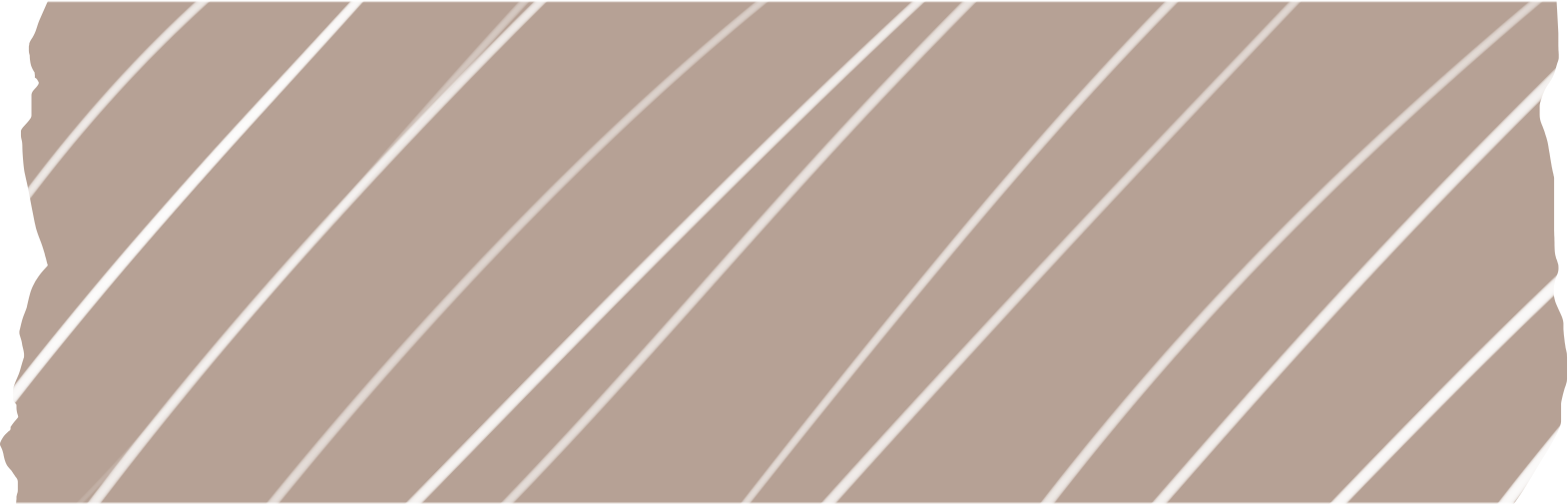 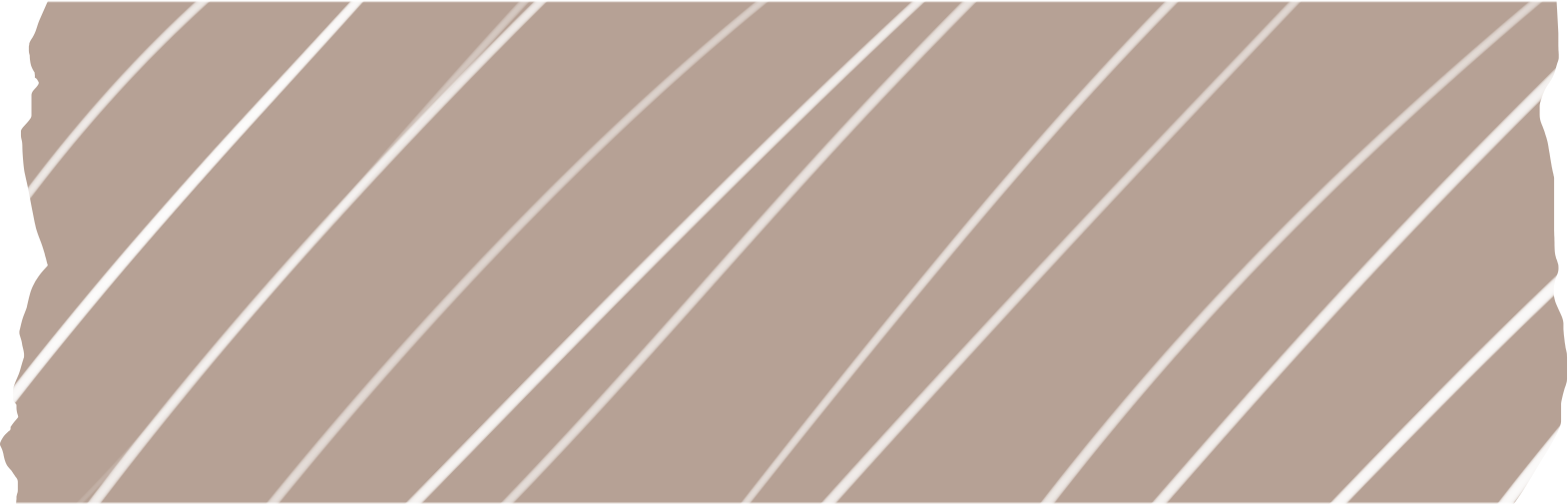 الصفحة 80
أكسدة الكحول
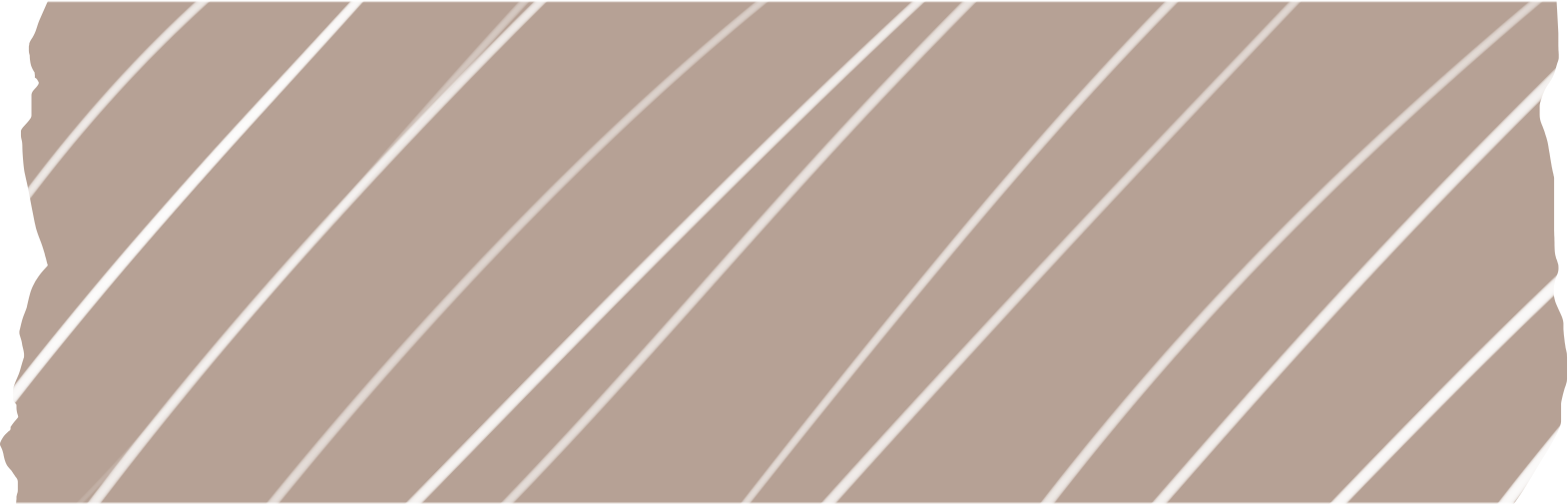 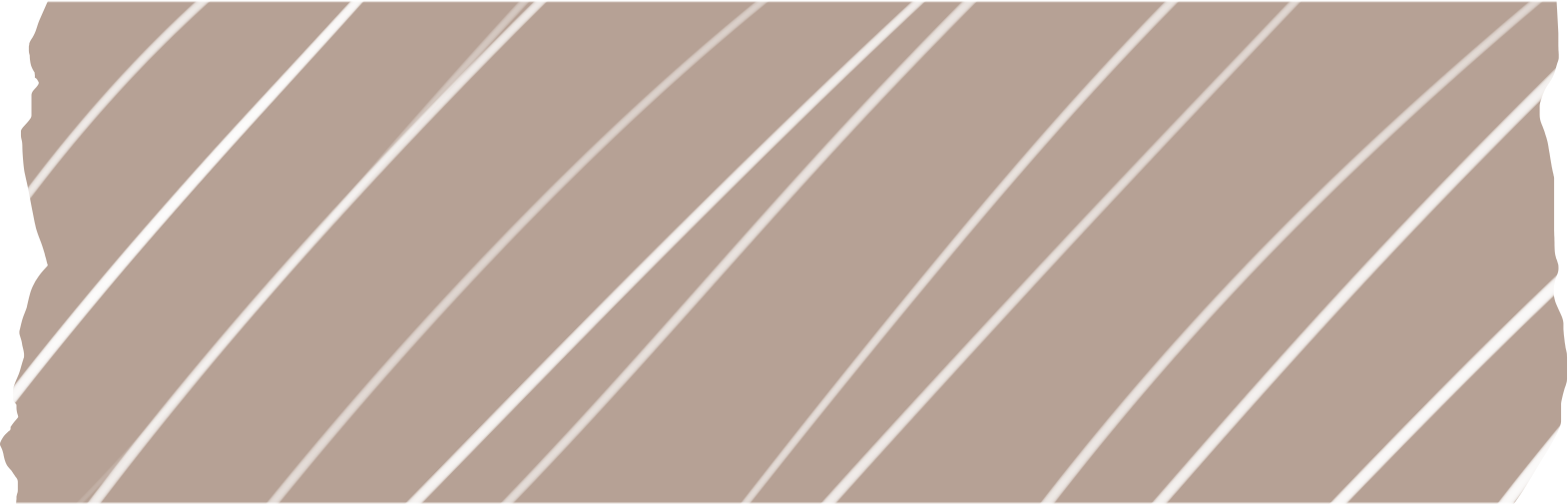 أكسدة الكحول الأولي يكون ألدهيد
لأكسدة الكحول الأولي يتم حذف جزئ هيدروجين .
O
OH
H
HꟷCꟷCꟷH                  HꟷCꟷCꟷH
H
═
ꟷ
ꟷ
ꟷ
أكسدة
ꟷ
ꟷ
ꟷ
H
H
H
ايثانال
ايثانول
كحول أولي (أكسدة) ← ألدهيد
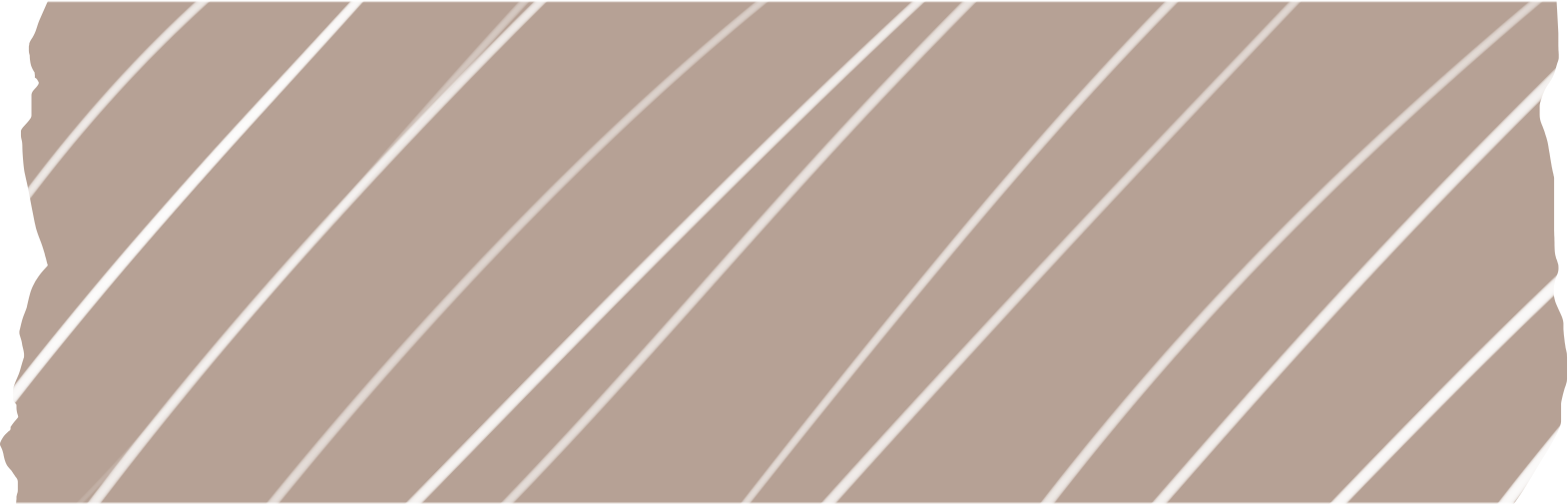 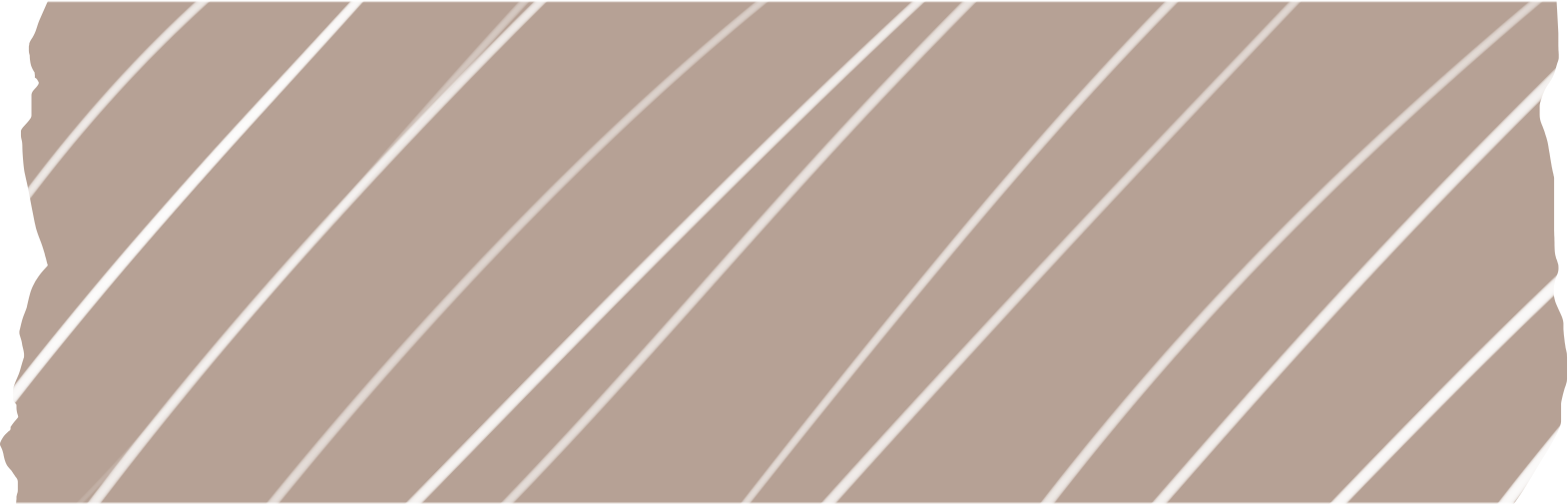 الصفحة 80
أكسدة الكحول
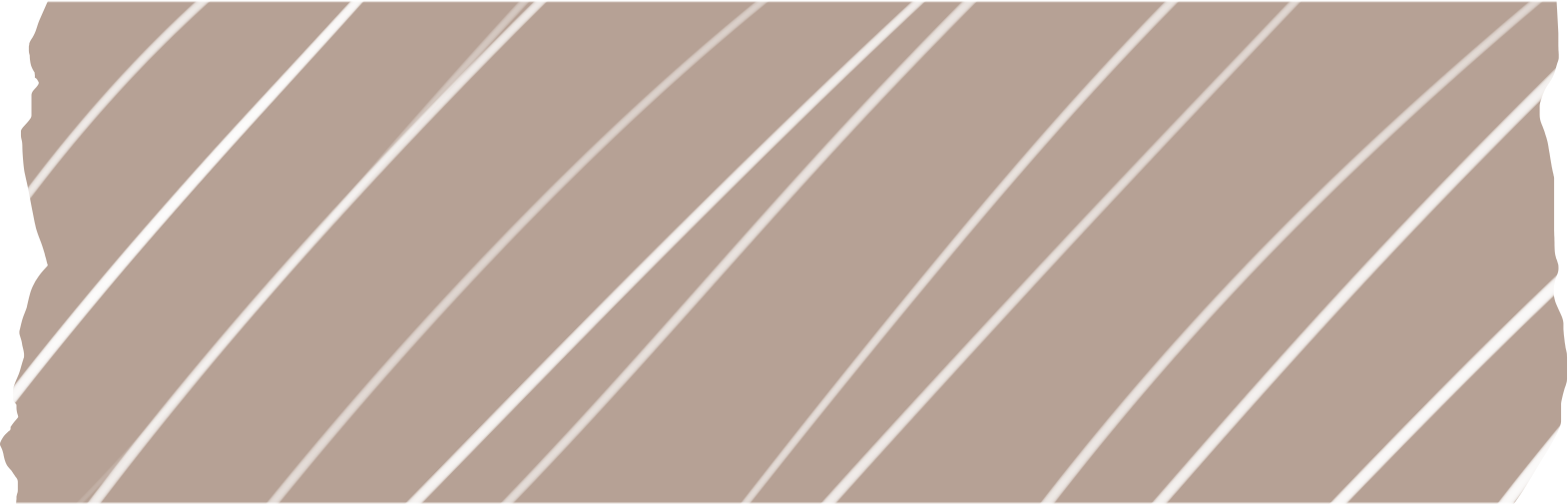 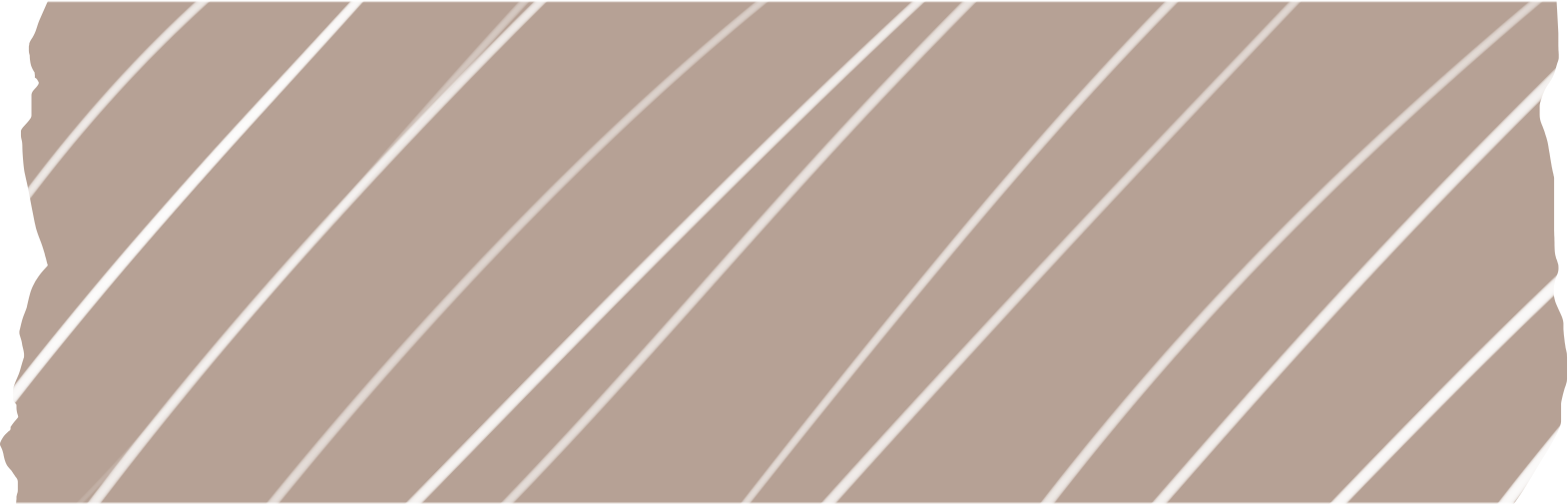 أكسدة الكحول الثانوي يكون كيتون
لأكسدة الكحول الثانوي يتم حذف جزئ هيدروجين .
O
H
H
OH
HꟷCꟷCꟷCꟷH                  HꟷCꟷCꟷCꟷH
H
H
ꟷ
═
ꟷ
ꟷ
ꟷ
ꟷ
أكسدة
ꟷ
ꟷ
ꟷ
ꟷ
ꟷ
H
H
H
H
H
بروبانون
بروبانول
كحول ثانوي (أكسدة) ← كيتون
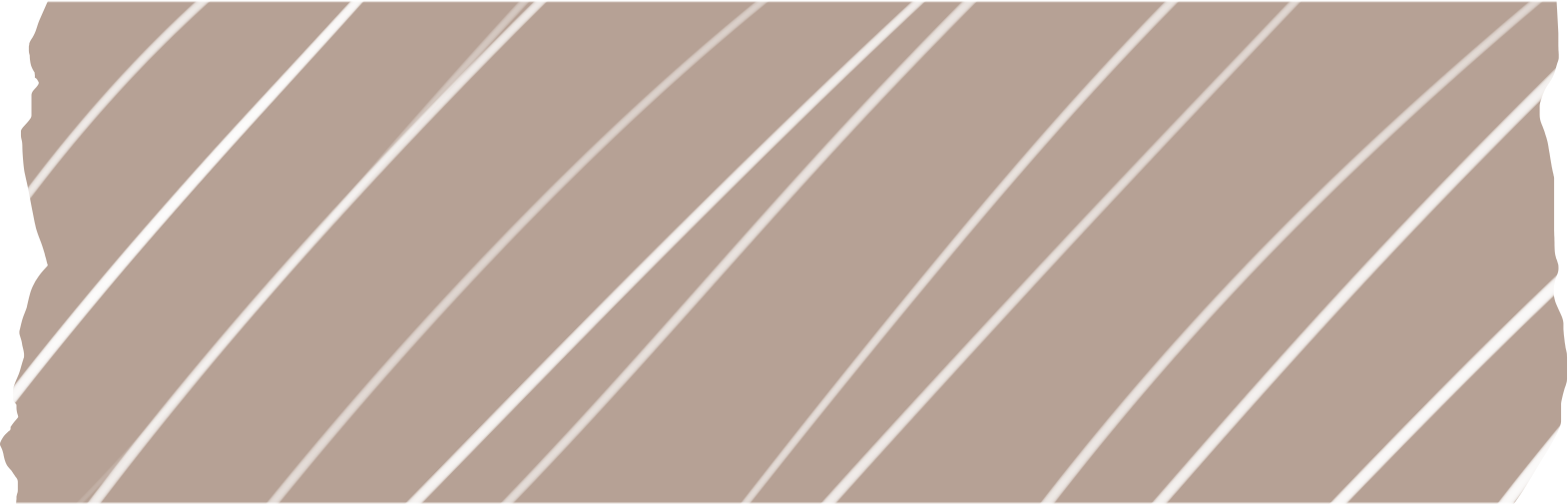 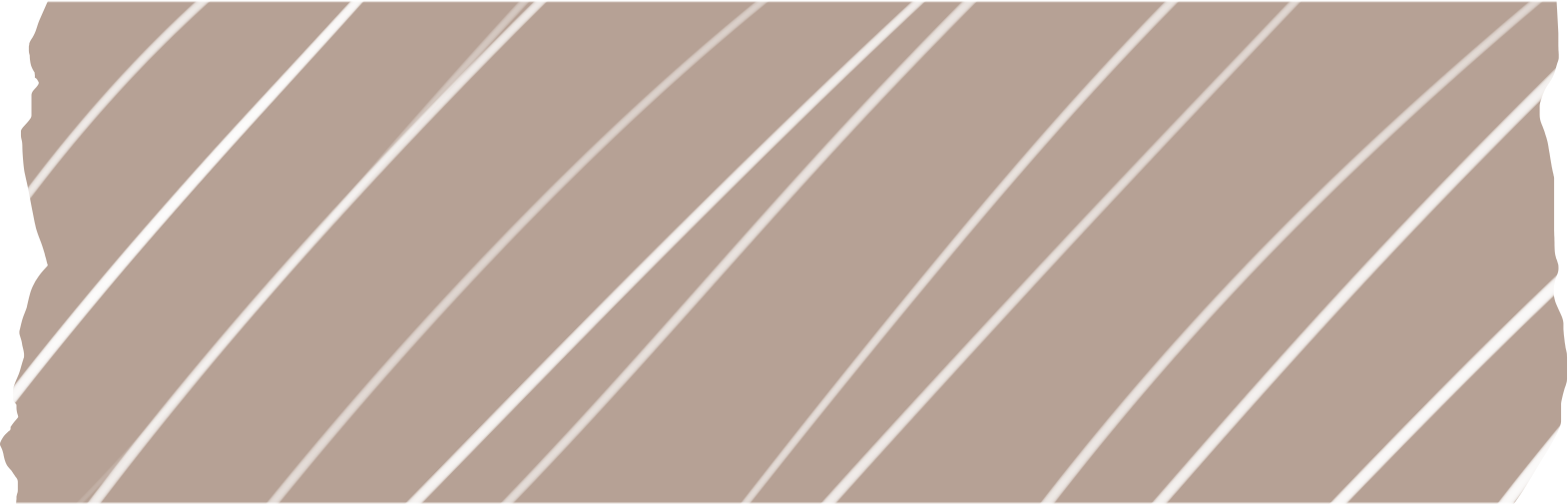 الصفحة 80
أكسدة الألدهيد
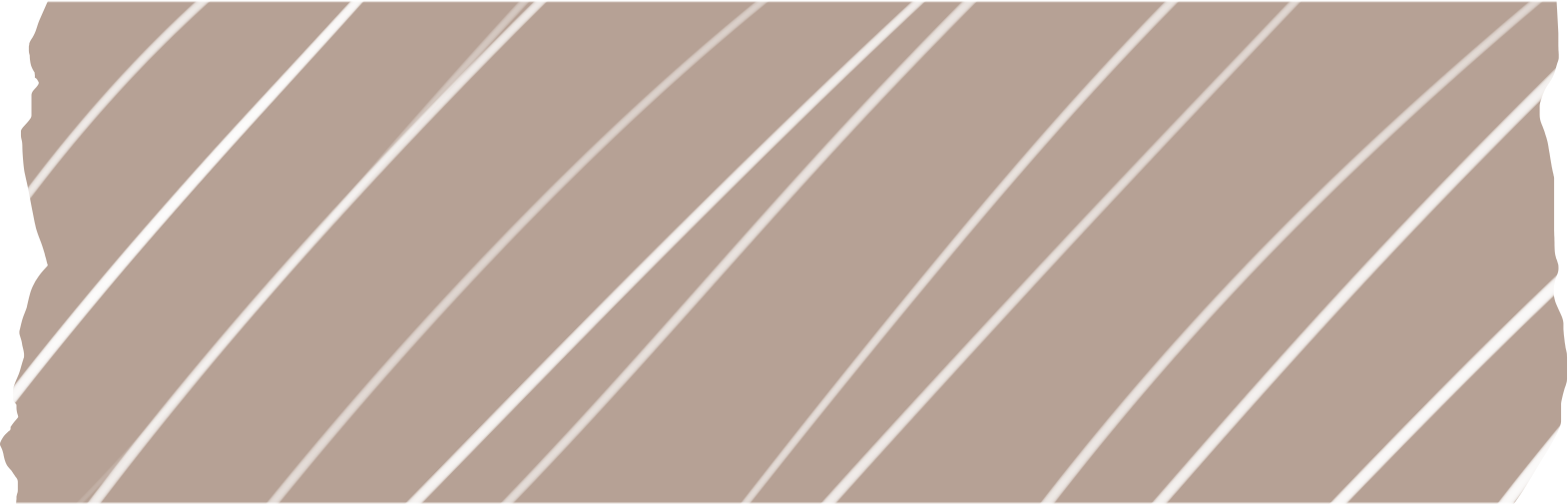 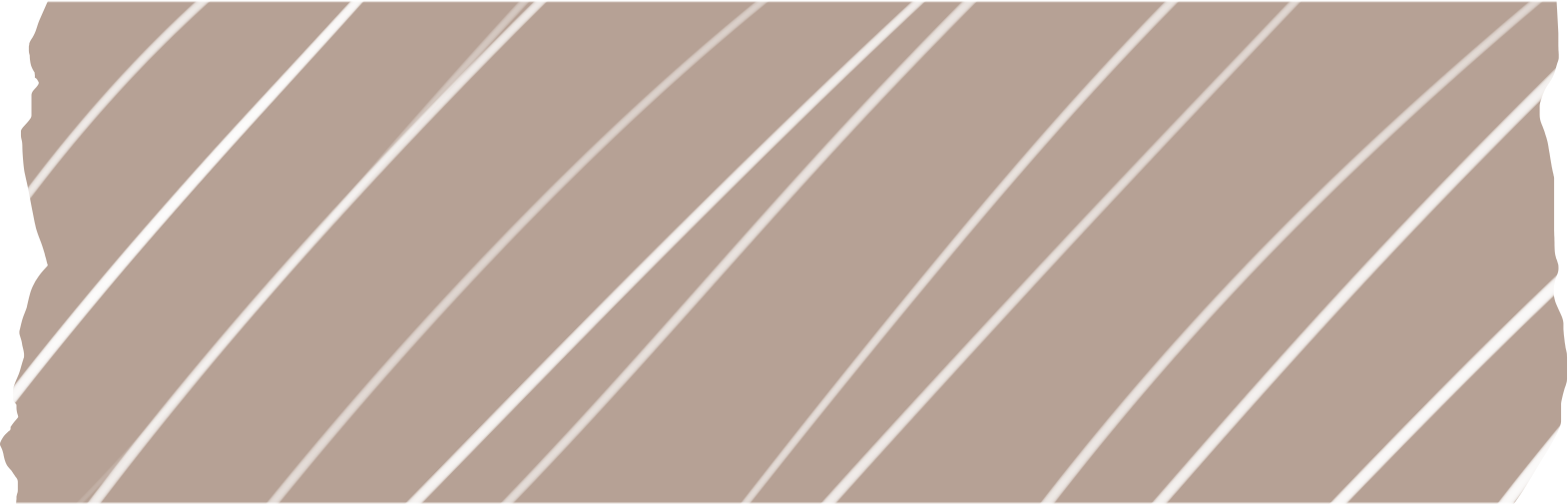 أكسدة الألدهيد تكون حمض عضوي
اكتساب أكسجين
O
HꟷCꟷCꟷH                  HꟷCꟷCꟷOH
H
H
O
═
ꟷ
═
ꟷ
أكسدة
ꟷ
ꟷ
H
H
ايثانال
حمض الإيثانويك
الدهيد (أكسدة) ← حمض كربوكسيلي
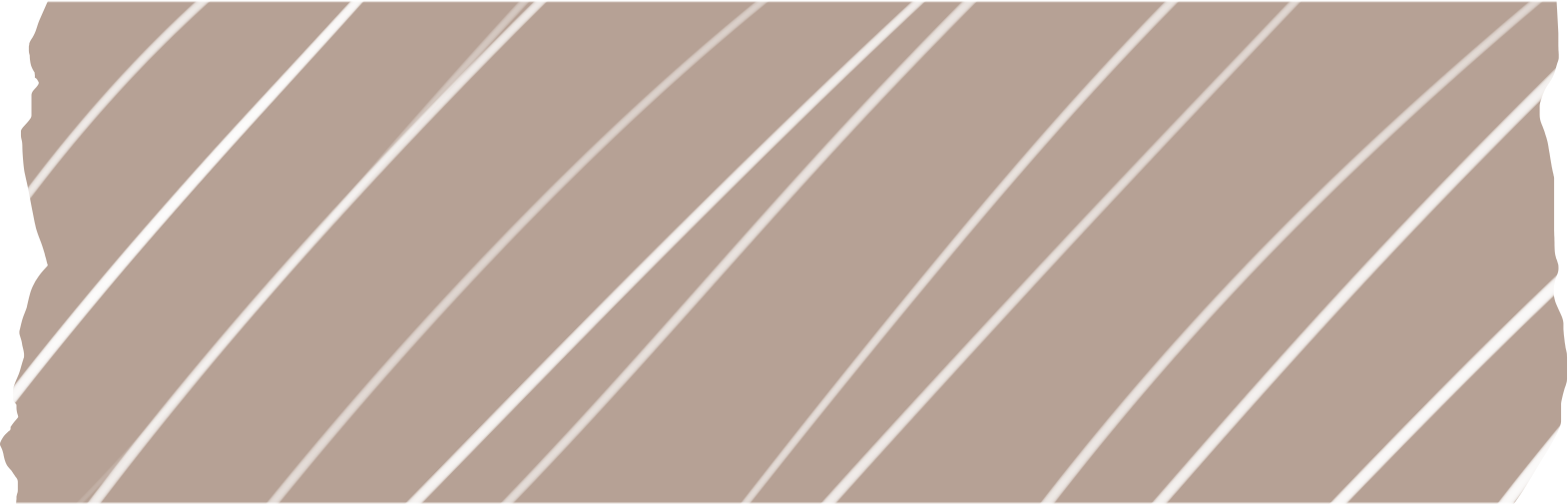 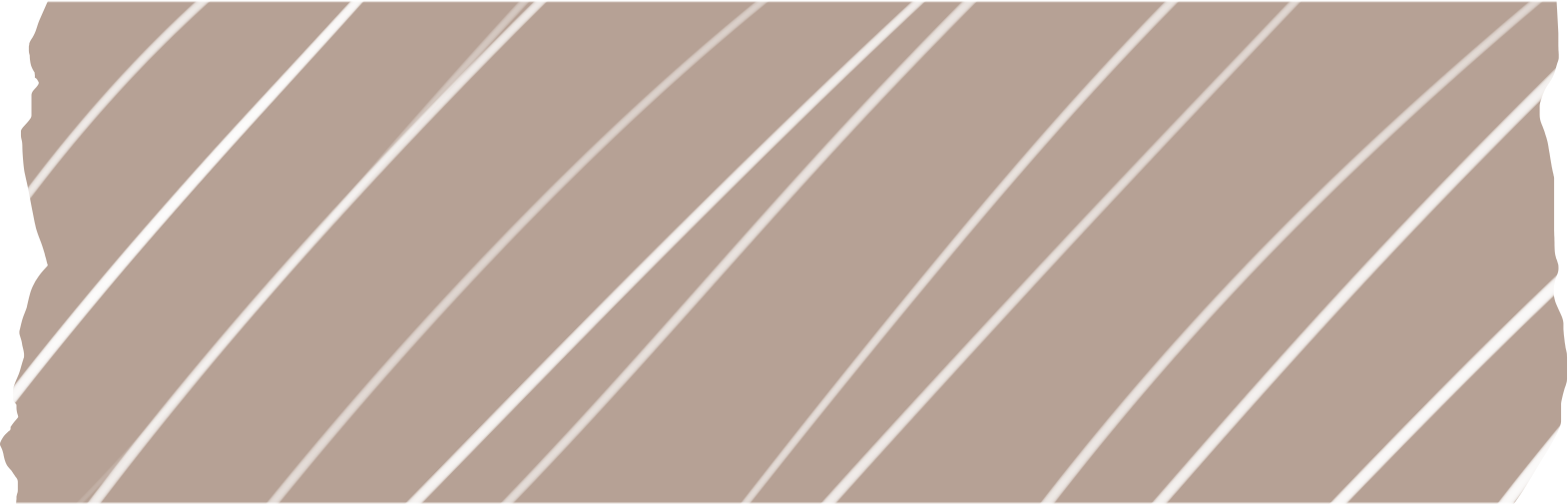 الصفحة 80
أكسدة الأحماض العضوية
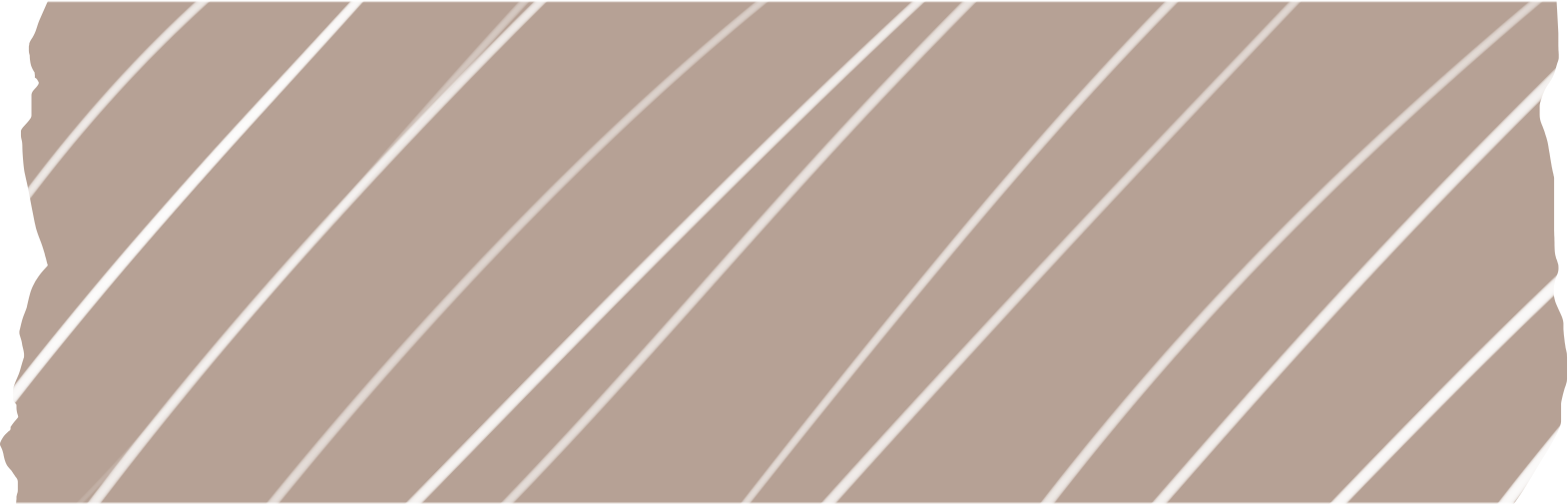 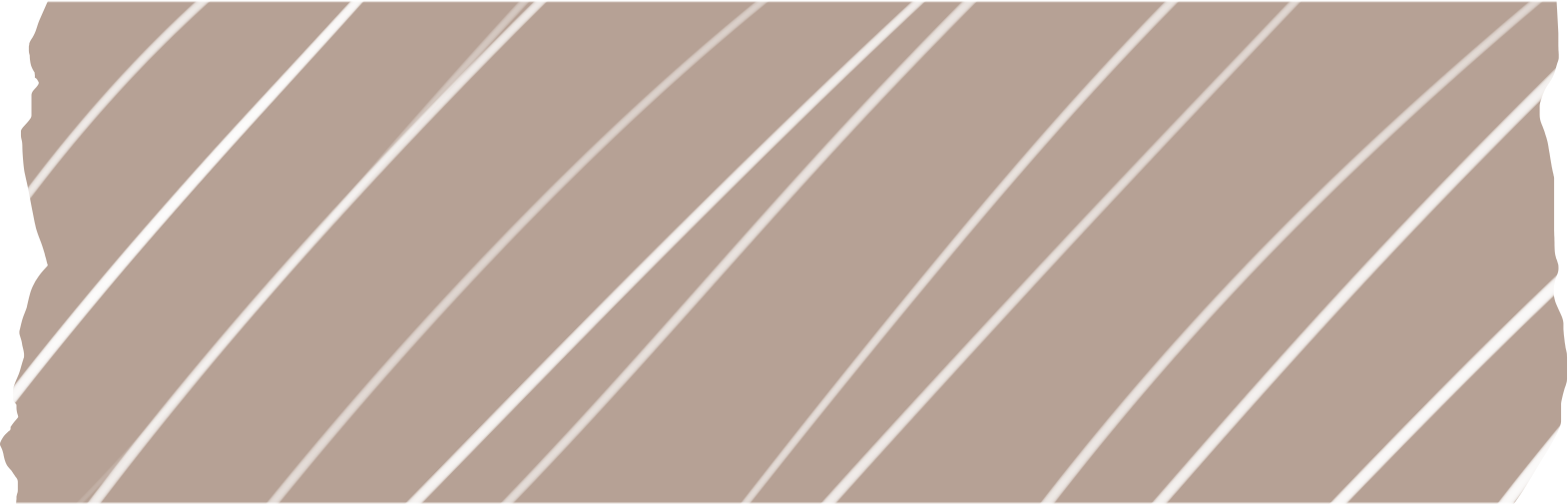 أكسدة الأحماض العضوية تكون ثاني أكسيد الكربون
لأكسدة الأحماض العضوية يتم حذف  الهيدروجين
H
HꟷCꟷCꟷOꟷH                  O═C═O
O
═
ꟷ
أكسدة
ꟷ
H
ثاني أكسيد الكربون
حمض الإيثانويك
حمض كربوكسيلي (أكسدة) ← ثاني أكسيد الكربون
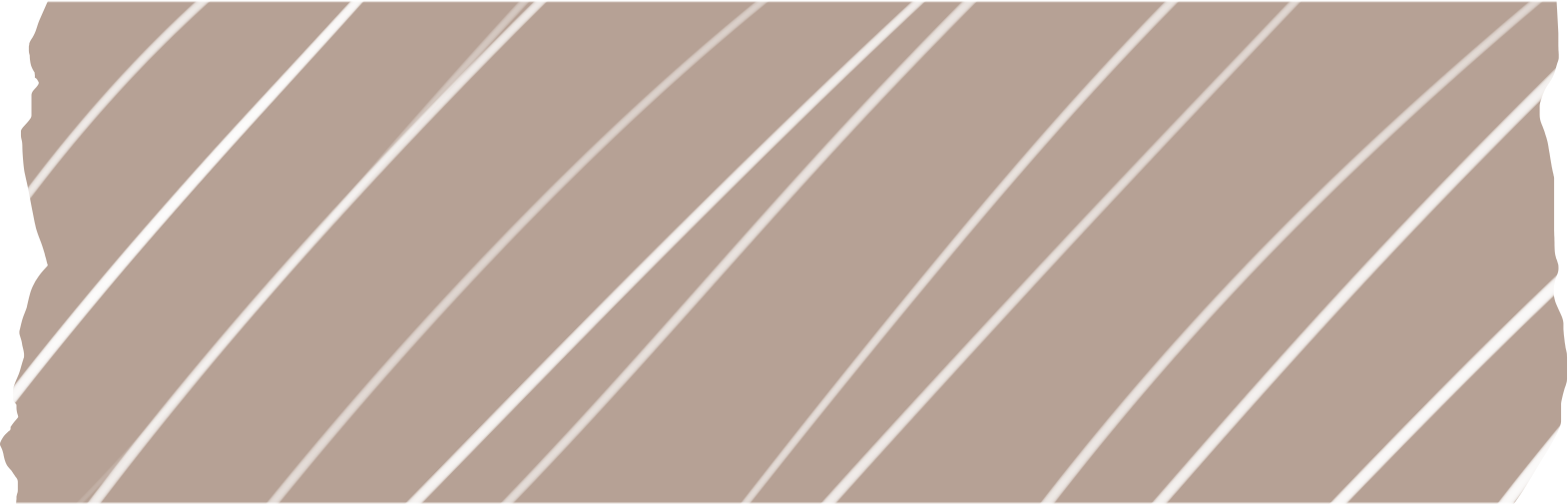 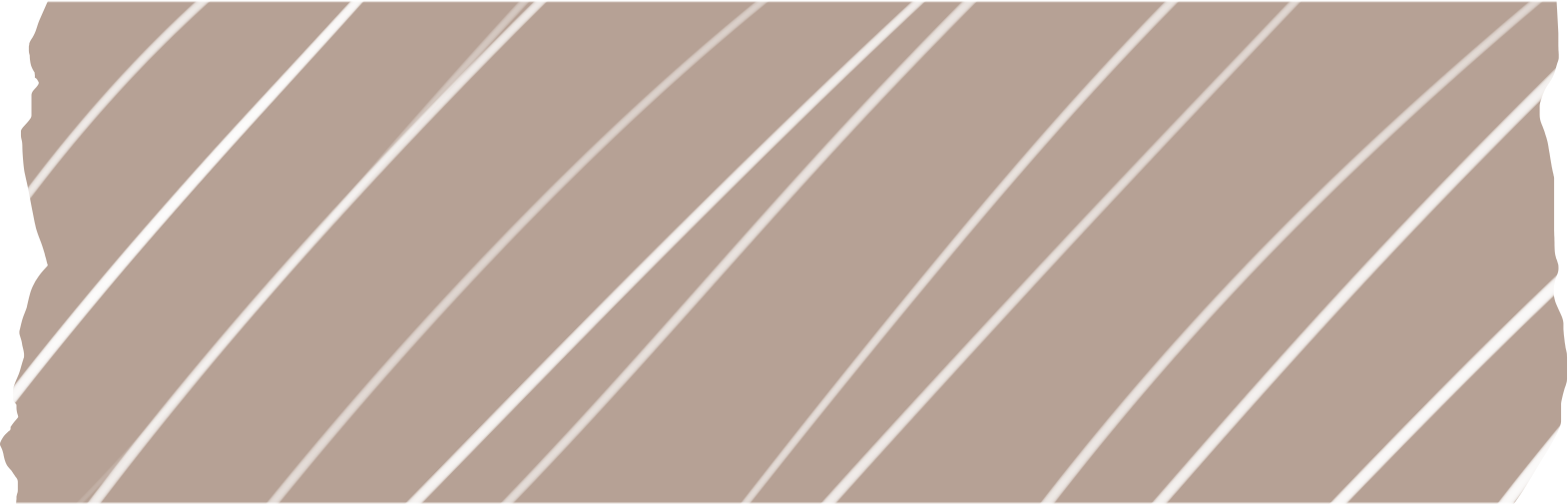 الصفحة 81
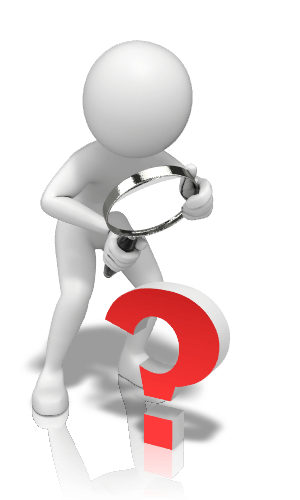 لا تتأكسد جميع الكحولات إلى ألدهيدات، ومن ثم إلى أحماض كربوكسيلية. لماذا؟
يعتمد إذا كان كحول أولي أو ثانوي
الصفحة 81
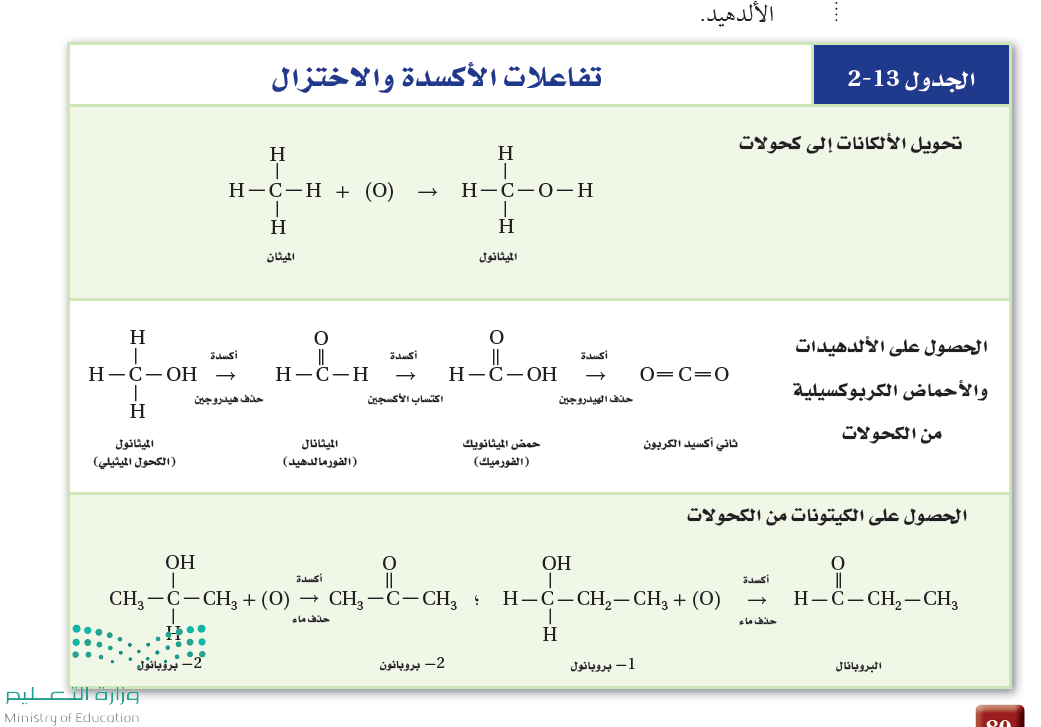 كحول ثانوي← كيتون
كحول أولي← ألدهيد
الكيتون لا يتفاعل لإنتاج حمض كربوكسيلي.
يتأكسد الألدهيد ويعطي حمض كربوكسيلي
الصفحة 81
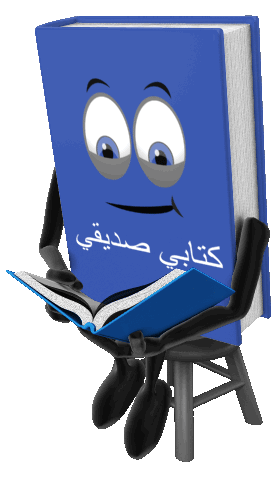 ما هي أهمية تفاعلات الأكسدة والاختزال 
لمعرفة ذلك 
هيا إلى صفحة 81
الصفحة 81
أهمية تفاعلات الأكسدة والاختزال
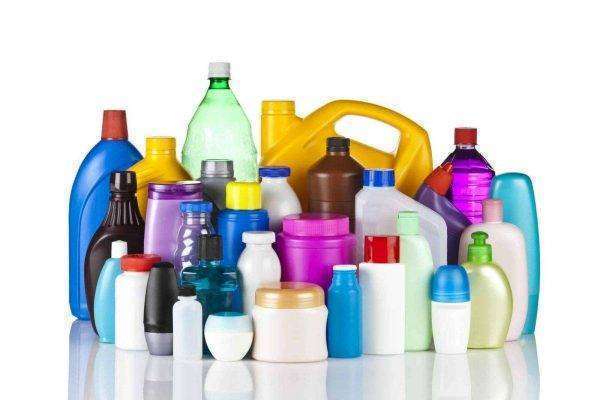 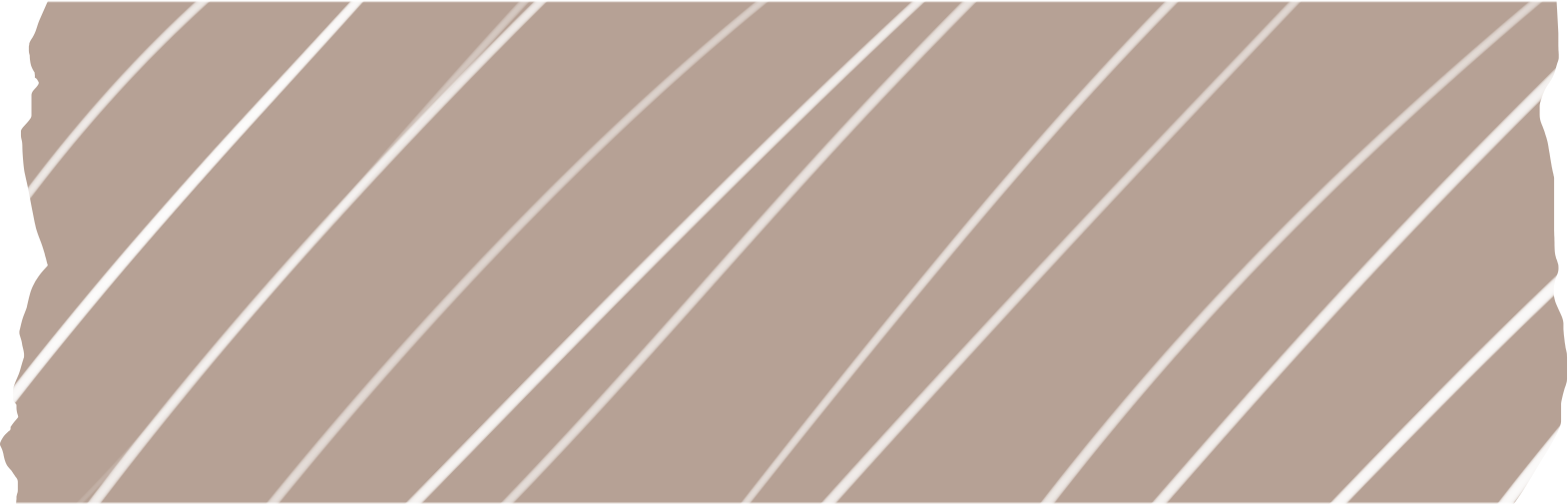 تساعد في تحضير مجموعة هائلة ومتنوعة من المنتجات المفيدة
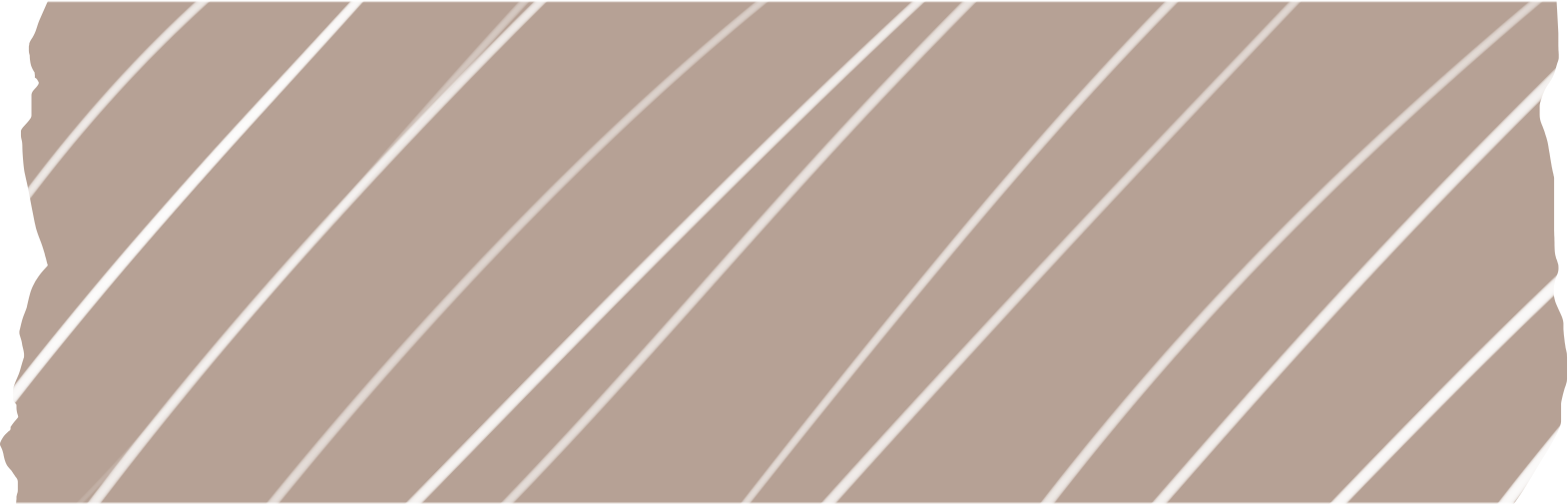 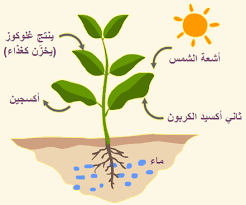 تعتمد أنظمة المخلوقات الحية جميعها على الطاقة الناتجة من تفاعلات الأكسدة .
الصفحة 81
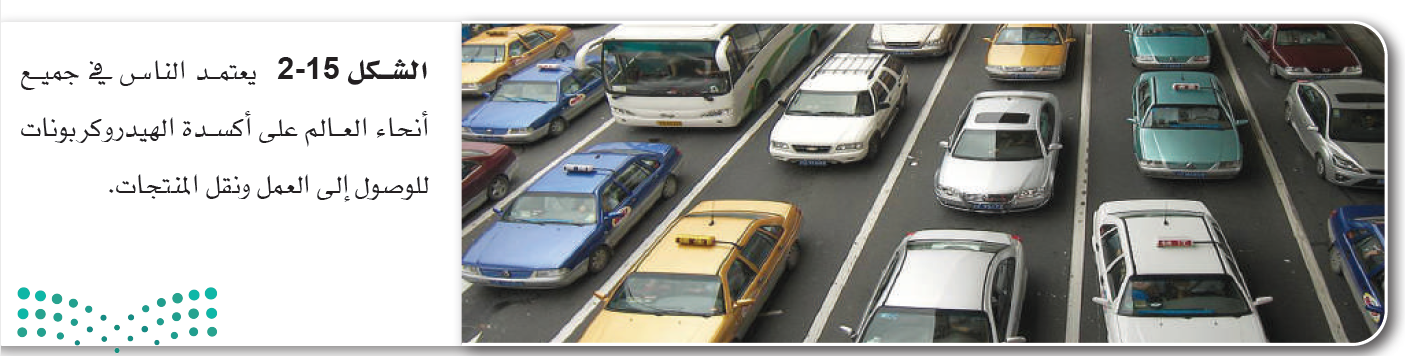 الشكل 2-15 
يعتمد الناس في جميع أنحاء العالم على أكسدة الهيدروكربونات للوصول إلى العمل ونقل المنتجات
تعد تفاعلات الاحتراق من أكثر تفاعلات الأكسدة والاختزال جذبًا للانتباه؛ إذ تحترق المركبات العضوية التي تحتوي على الكربون والهيدروجين في وجود كمية كافية من الأكسجين لإنتاج ثاني أكسيد الكربون والماء. وتوضح المعادلة الآتية احتراق الإيثان الطارد للحرارة
2C2H6(g)  +  7O2(g)  →  4CO2(g)  +  6H2O(g)   ∆H=-3120 kJ
تعتمد معظم بلدان العالم على احتراق المواد الهيدروكربونية بوصفة المصدر الرئيس للطاقة
التهيئة
كيف يتم تحويل الألكان إلى ألكين؟
CH3CH3 →CH2═CH2
كيف يتم تحضير أغلب المركبات العضوية
الكحولات 
الايثرات
الأمينات
الألدهيدات
الأحماض الكربوكسيلية
الصفحة 81
توقع نواتج التفاعلات العضوية
الصفحة 82
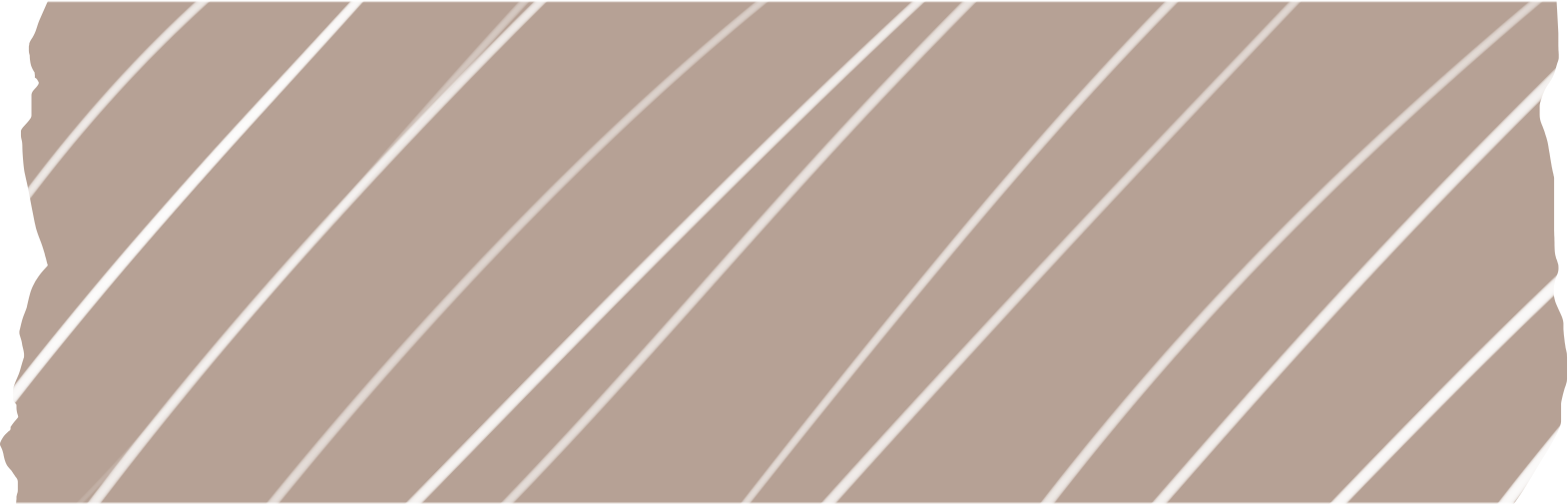 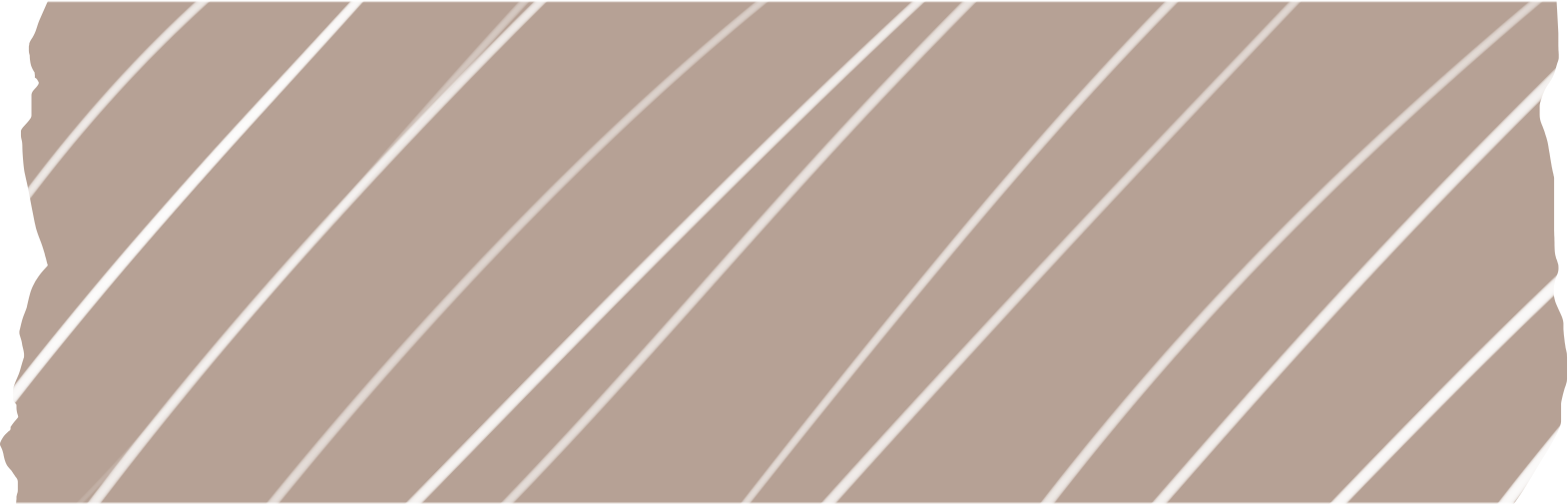 يمكن استعمال المعادلات العامة التي تمثل تفاعلات المواد العضوية
الاستبدال - التكثف - الحذف - الإضافة - الأكسدة والاختزال
توقع تفاعل الحذف لتفاعل 1- بيوتانول
CH3-CH2-CH2-CH2-OH  →CH3-CH2-CH=CH2 + H2O
المعادلة العامة لحذف الماء من الكحول
R-CH2-CH2-OH  →  R-CH=CH2  + H2O
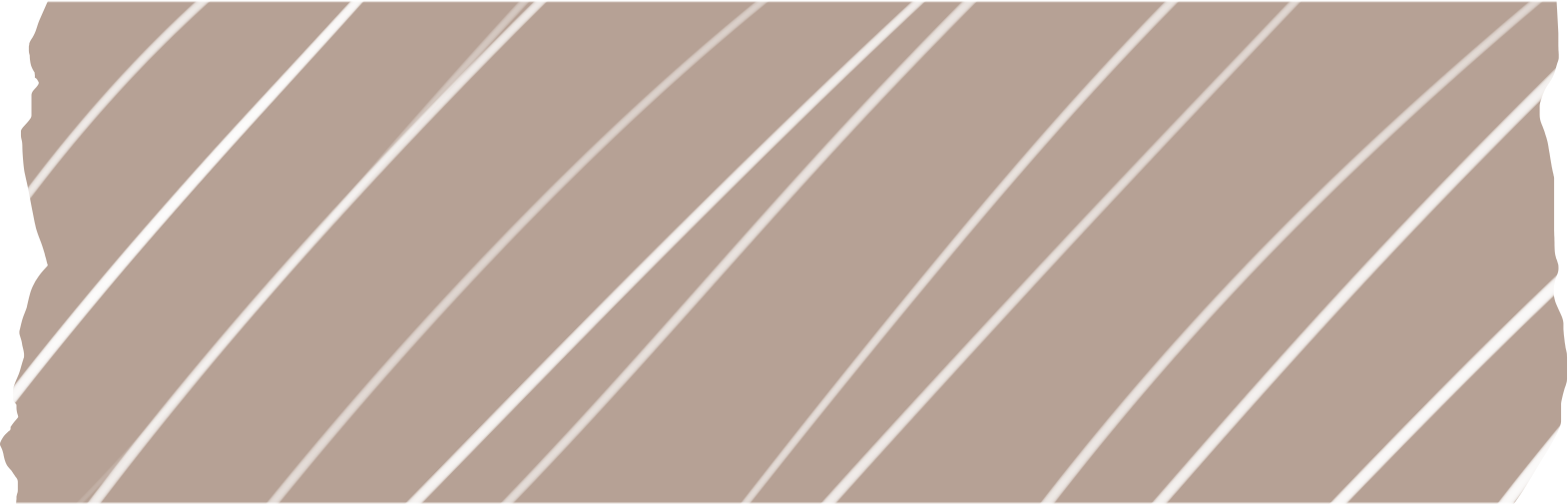 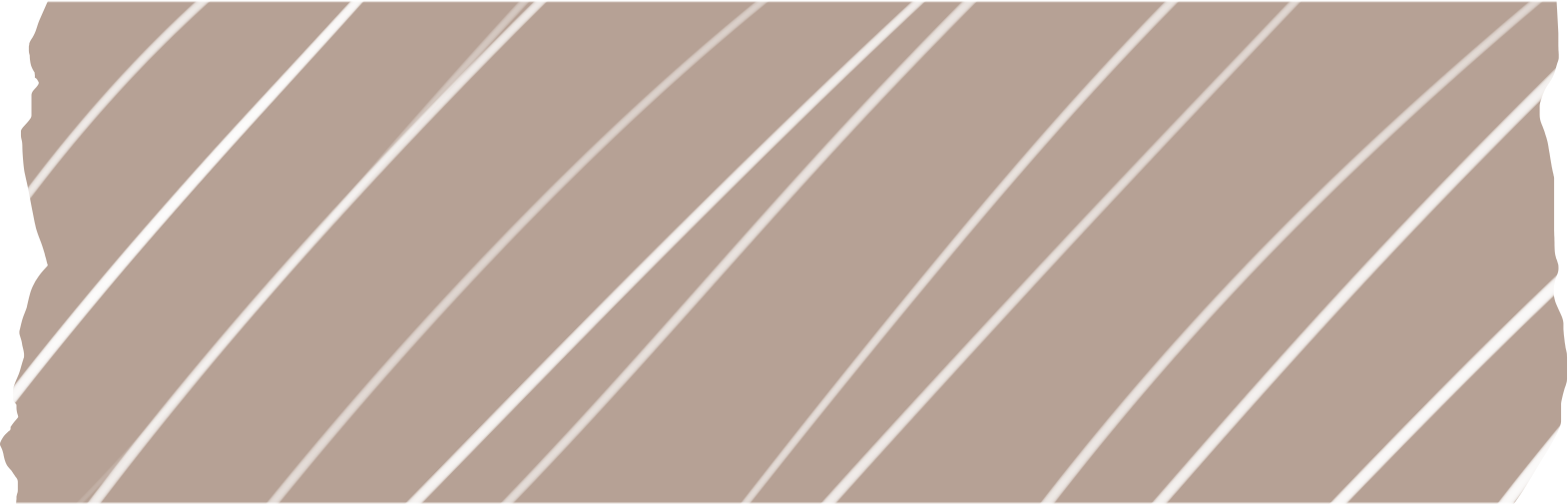 الصفحة 82
توقع نواتج التفاعلات العضوية
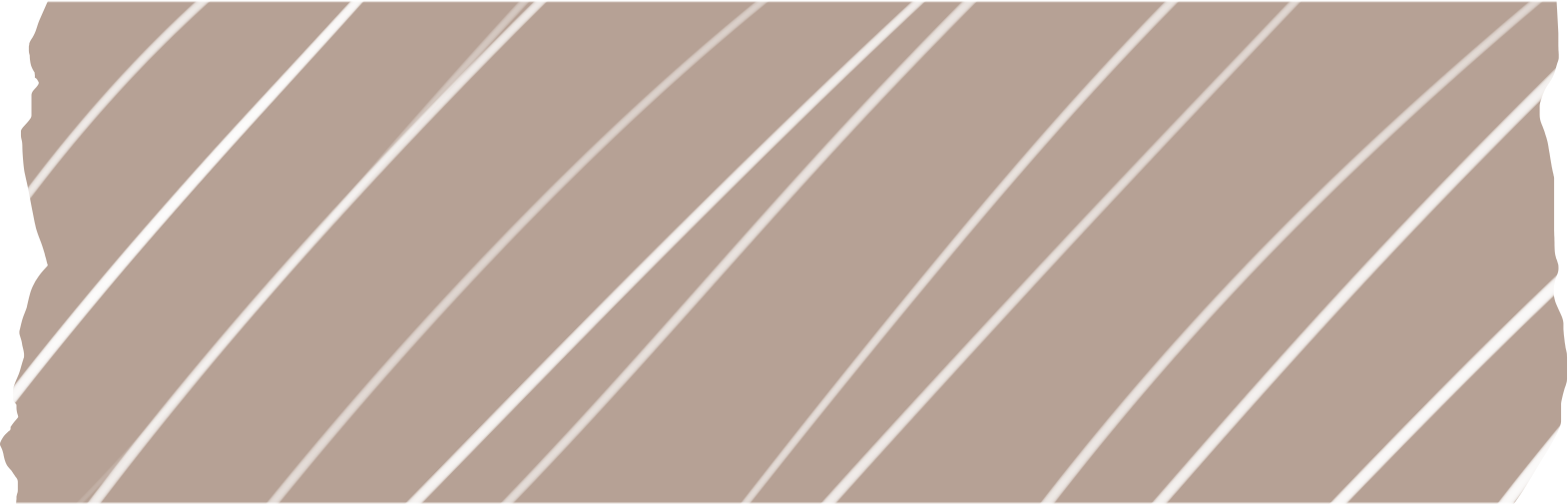 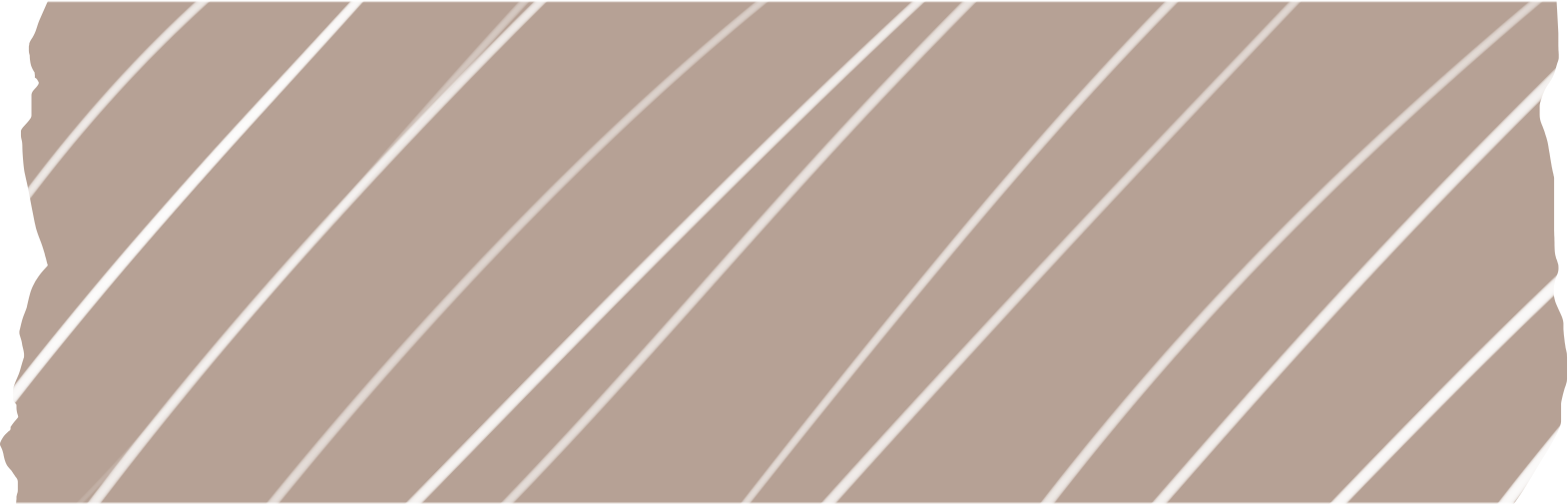 تفاعلات الإضافة بين الألكينات وهاليدات الألكيل
المعادلة العامة
RꟷCH═CHꟷŔ+ HX  → RꟷCHXꟷCH2ꟷŔ
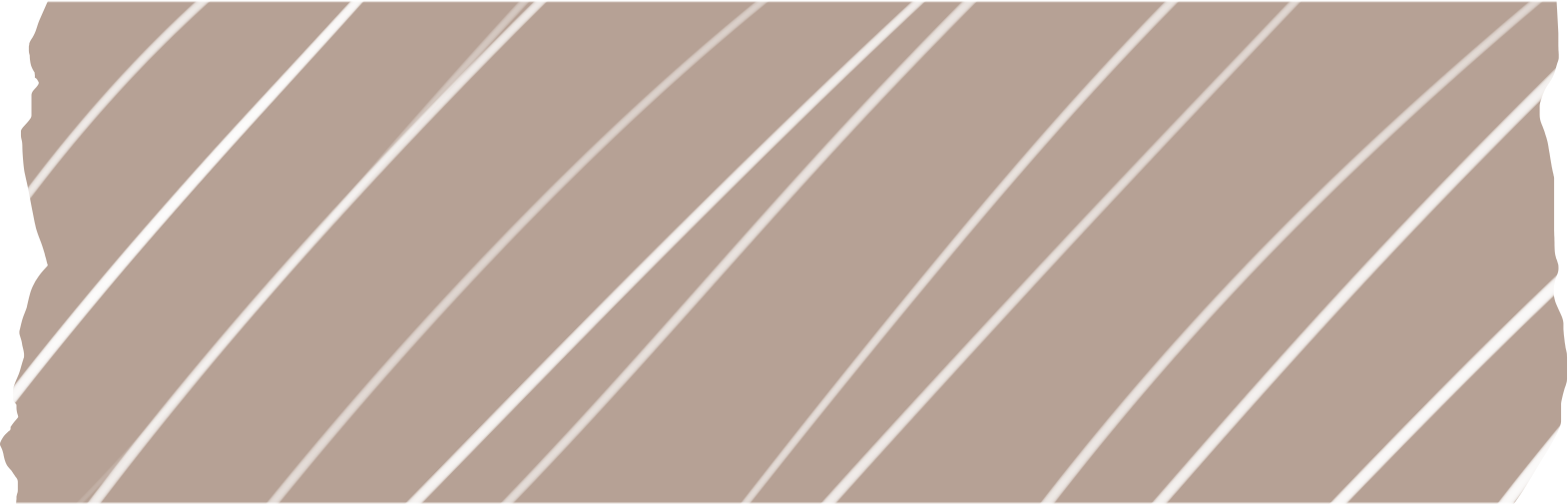 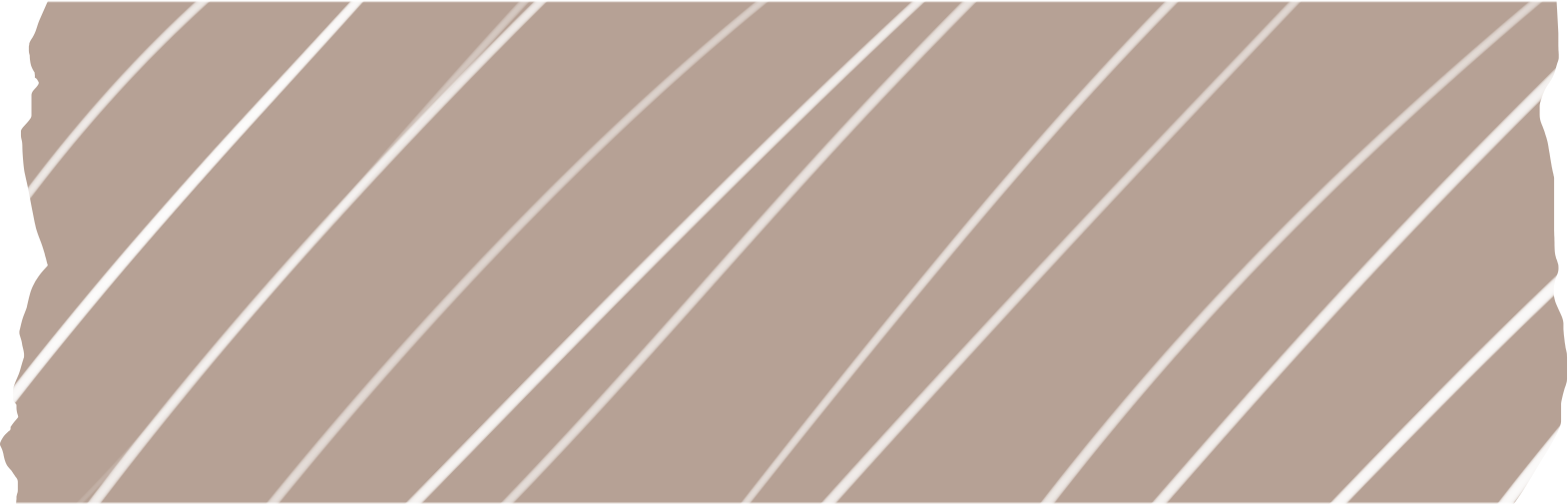 الصفحة 82
ما أثر إضافة كل من على البنتين الحلقي ، وسمّ المركبات الناتجة؟
H2
بنتان حلقي
F
ꟷ
HF
فلورو بنتان حلقي
F
ꟷ
F2
1،2- ثنائي فلورو بنتان حلقي
F
ꟷ
بنتين حلقي
OH
ꟷ
OH
بنتانول حلقي
ماذا تعلمنا
الخلاصة
يمكن تصنيف معظم تفاعلات المركبات العضوية ضمن واحد من خمسة أنواع: الاستبدال، والتكثف، والحذف، والإضافة، والأكسدة، والاختزال.
يمكن معرفة المركبات العضوية المتفاعلة من توقع نواتج التفاعل.
تقويم 
تحصيلي
ينتج عن أكسدة المركب CH3CHO
عند أكسدة 2- بروبانول ينتج
أي التالي يستخدم لإنتاج مركب الأسيتون؟
تقويم 
تحصيلي
أكسدة كحول أولي تعطي
الواجب
صفحة 82 
سؤال 17 و 18 و 19
صفحة 95 
سؤال 48 و 49 و50 و51
إلى اللقاء في الحصة القادمة
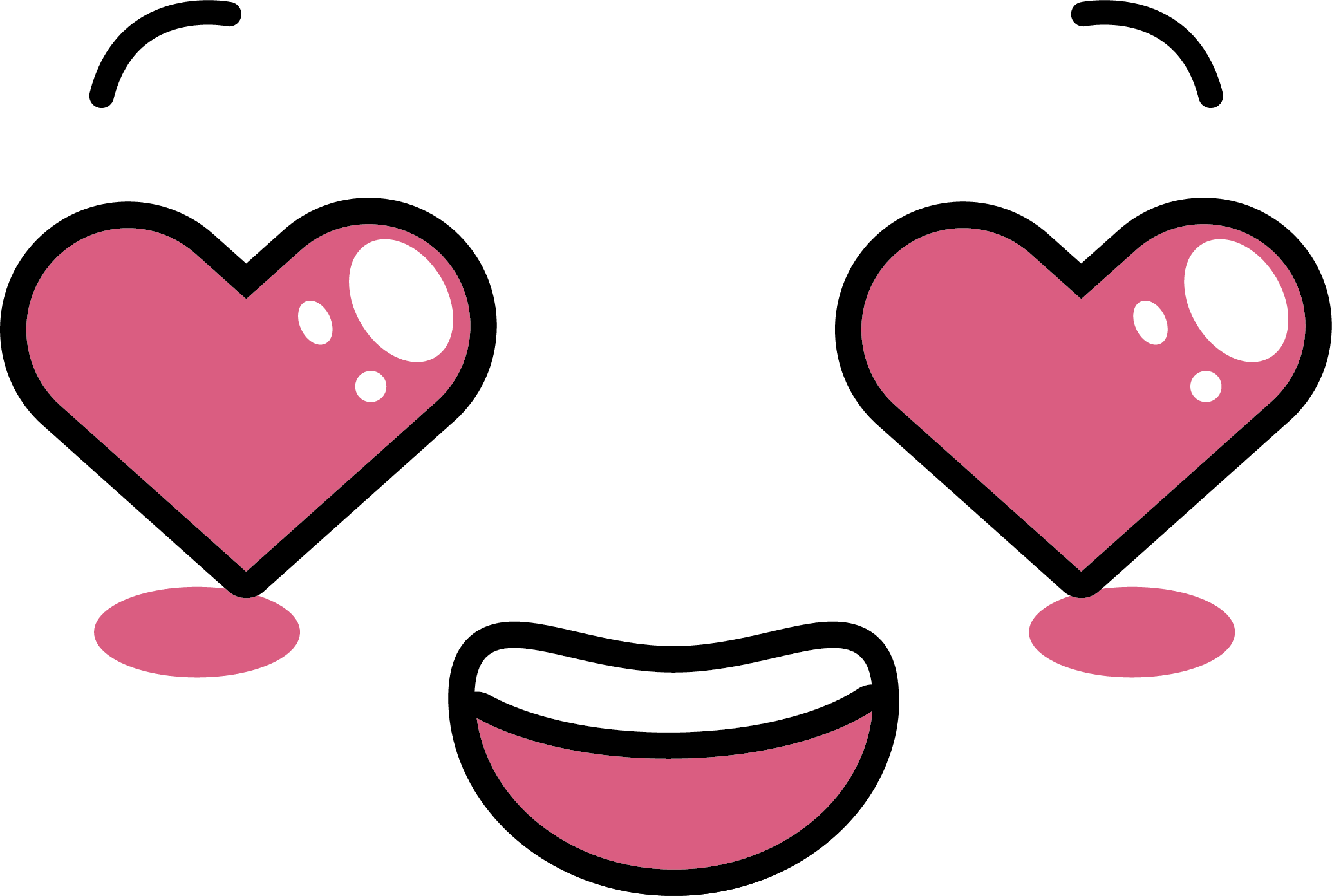